Қазақстан Республикасы Білім және ғылым министрлігі терроризмге осал объектілерді және білім және ғылым саласында қызметті жүзеге асыратын террористердің алдында осал объектілерді терроризмге қарсы қорғауды ұйымдастыру жөніндегі нұсқаулықтарды бекіту туралы.(Қазақстан Республикасы Білім және ғылым министрінің 2022 жылғы 30 наурыздағы No 117 бұйрығы. Қазақстан Республикасының Әділет министрлігінде 2022 жылы 5 сәуірде No 27414 болып тіркелді)
Теміртау қаласы ББ «Әлихан Бөкейхан атындағы гимназиясы»КММ
АЛГОРИТМ

 БАЛАЛАРҒА ҚАРСЫ ЗОРЛЫҚҚА ЖАУАП БЕРУ,
Төтенше және төтенше жағдайлардың алдын алу іс-шаралары
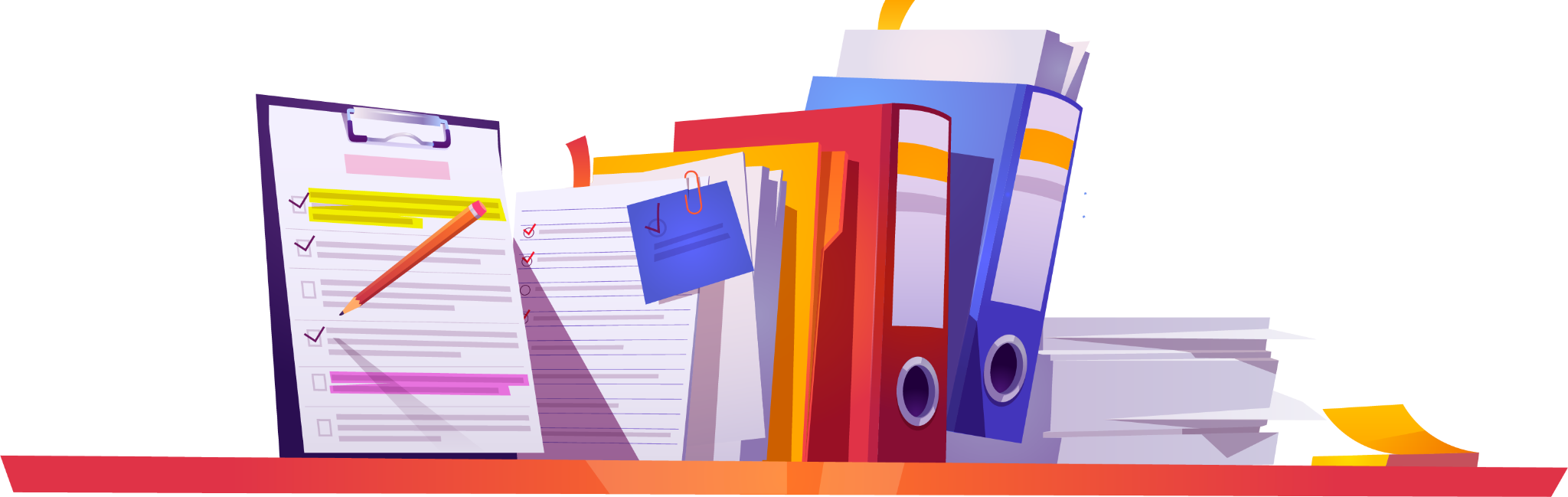 2023
2
БАЛАЛАРҒА ЗОРЛЫҚ ҚОЛДАНУ ФАКТІЛЕРІНЕ ОПЕРАЦИЯЛЫҚ ЖАУАП БЕРУ АЛГОРИТМІ
3
1
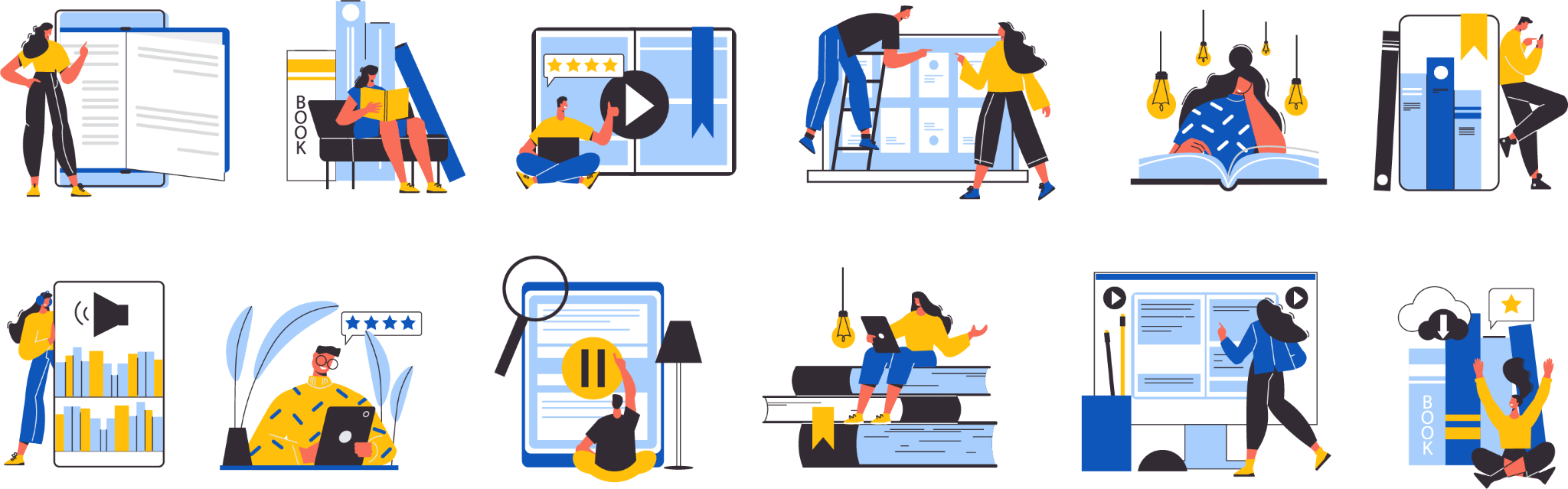 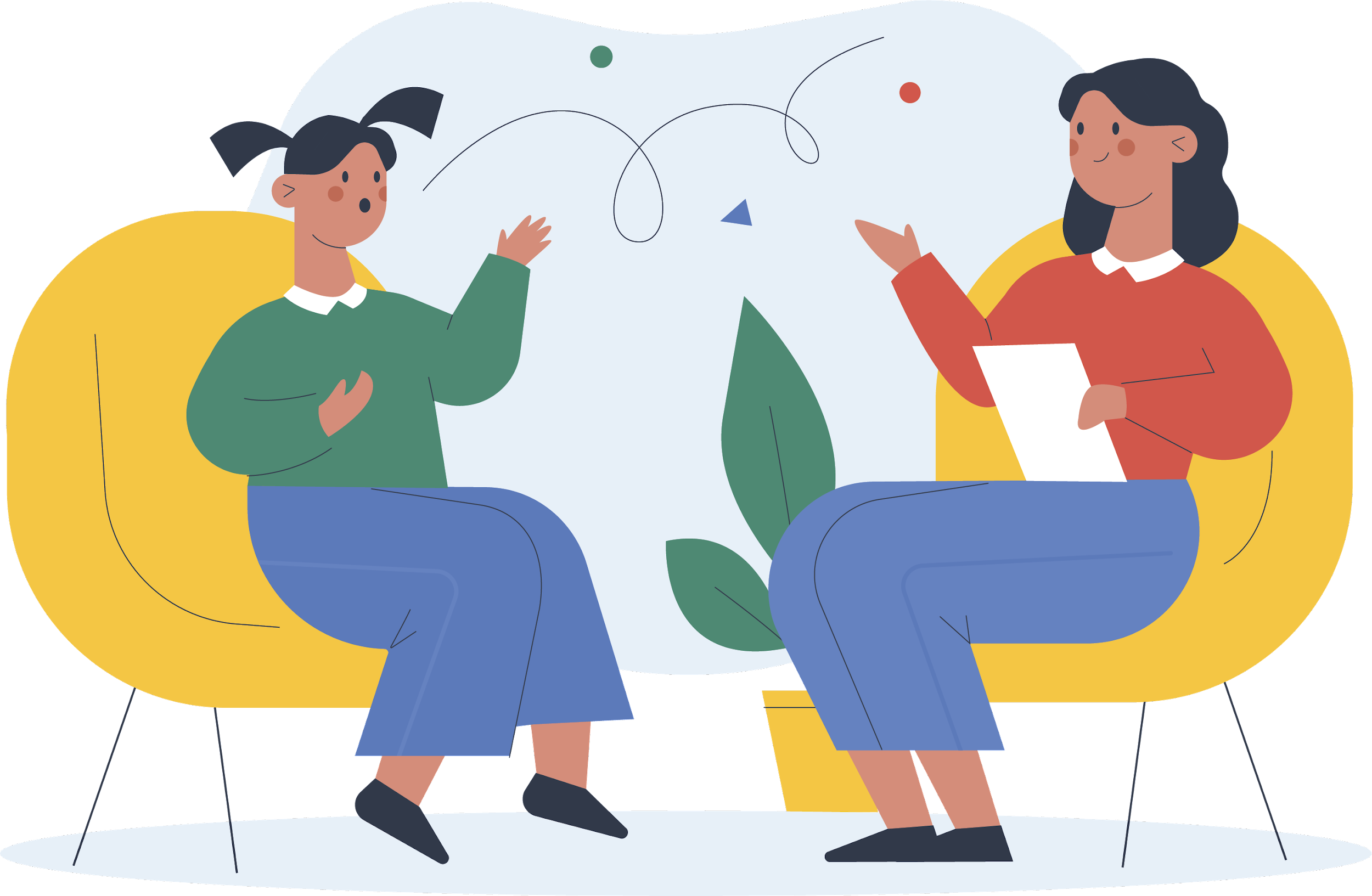 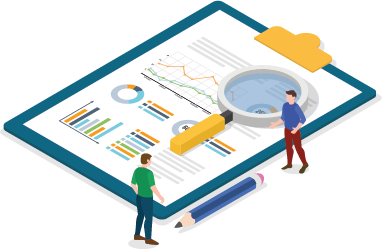 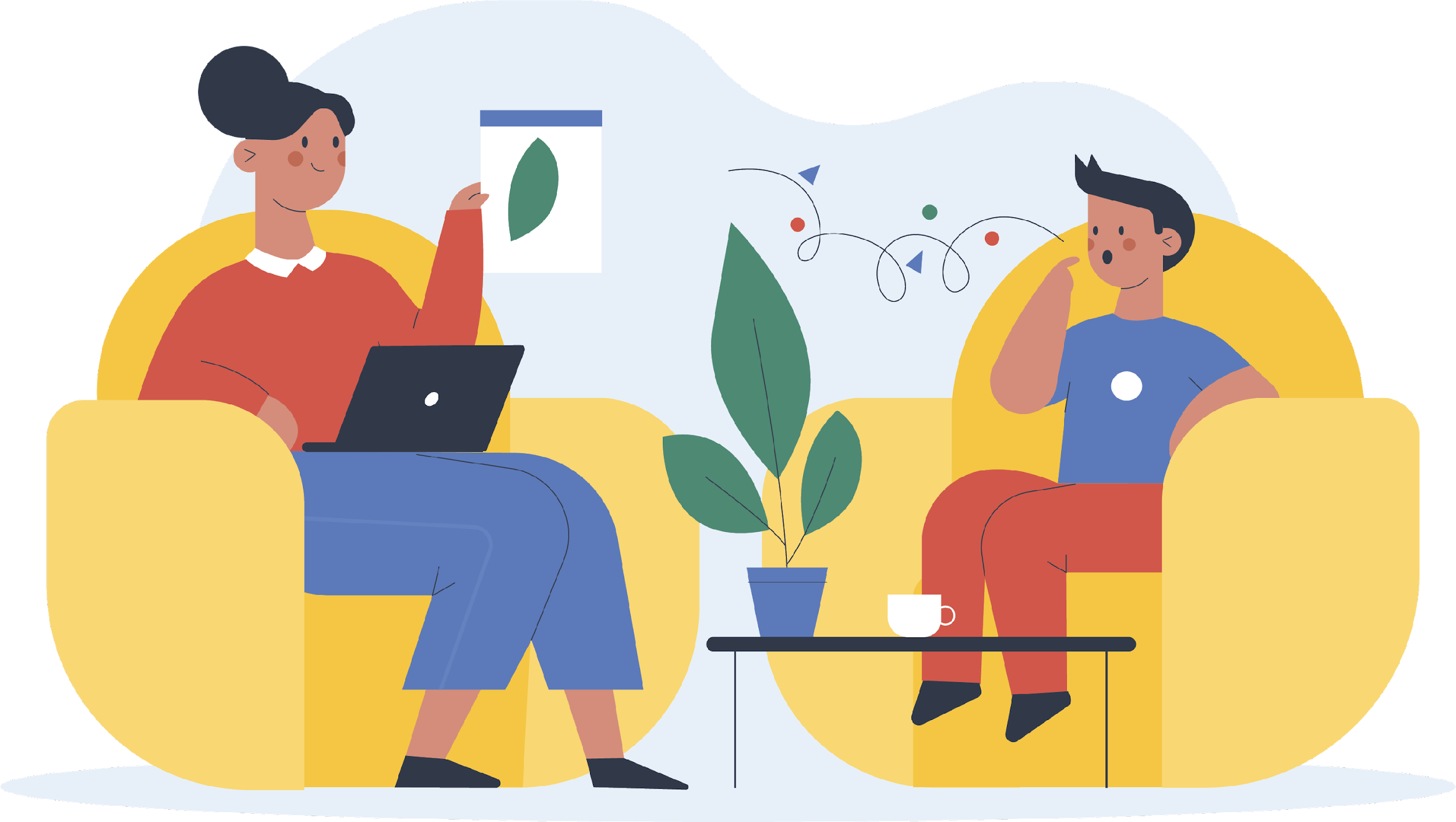 Қадам
Қадам
балалардың жағдайына үздіксіз мониторинг жүргізу және зорлық-зомбылық фактілерін анықтау (БАҚ мониторингі, патронаттық сапарлар, рейдтер, азаматтардың өтініштерін қабылдау және қарау және т.б.) ОСЗ). Балаларға қатысты зорлық-зомбылық фактілеріне жедел ден қою жөніндегі жұмыс органы Қазақстан Республикасының Білім министрлігі (ҚР Білім министрлігі) болып табылады.
■
■зорлық-зомбылық құрбандарына дер кезінде жан-жақты қолдау көрсетуді ұйымдастыру, соның ішінде. зорлық-зомбылық құрбанының туыстары, оның ішінде: психологиялық қолдау (ҚБ); ата-ананың пікірін ескере отырып, баланың бірінші кезектегі қауіпсіздігін қамтамасыз ету (ата-ананың/заңды өкілдің зорлық-зомбылық көрсету жағдайларын қоспағанда); жәбірленушіні зорлаушыдан қауіпсіз бөлмеде оқшаулау (ОВД, ОО); баланың тамаққа, жылуға, киім-кешекке бірінші кезектегі қажеттіліктерін қамтамасыз ету (OO, NHS); өмірі мен денсаулығына қауіп төнген жағдайда, баланы медициналық ұйымдарға (ОМ) орналастыру және т.б.;
■ зорлық-зомбылық құрбандарына жан-жақты қолдау көрсетуді қадағалау.
2
4
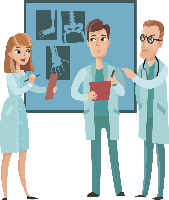 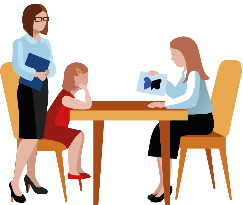 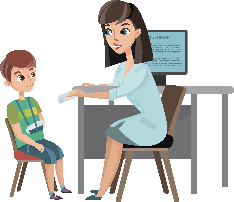 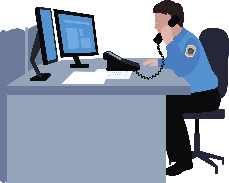 Қадам
Қадам
■ Кәмелетке толмағандар істері жөніндегі комиссия (КДН) 1 (бір) жұмыс күні ішінде баланы одан әрі ұйымға (КАН, БҚК, Балалар үйлері, меншік нысанына қарамастан дағдарыс орталықтары) орналастыру немесе баланы отбасында қалдыру туралы шешім қабылдайды;
■ ұйымдардың (ҚБ, ҚО, НҚА) базасында арнаулы әлеуметтік қызметтер (әлеуметтік, -медициналық, -психологиялық, -педагогикалық, -мәдени, -құқықтық қызметтер және т.б.) кешенін көрсету;
■ баланы отбасына қалдыру туралы шешім қабылдау кезінде: баланы әлеуметтік оңалтуға көмек көрсету және ата-аналарға психологиялық көмек көрсету (ОО, ҰҚТҚ, ОЖ).
■ күш қолдану фактілерін органдардың немесе ұйымдардың бірі анықтаған кезде 1 (бір) сағат ішінде ішкі істер бөліміне, прокуратура органдарына, қоғамдық ұйымдарға, денсаулық сақтау ұйымдарына хабарлау;
■ Жедел-тергеу тобының шығуы және ІІД-нің жедел-іздестіру іс-шараларын дереу жүргізу (оқиға болған жерді қарау, медициналық куәландыру, МСҚБ тағайындау, жәбірленушіден, куәлардан жауап алу және т.б.);
■ жағдайды анықтау: зорлық-зомбылық белгілерін анықтау (ОҚ), баланың өмірі мен денсаулығына төнетін қатерлерді анықтау (ОҚ, ҚБ), алдын ала диагнозды қою (ПО);
■ процессуалдық прокурорды тағайындау және қадағалауды қамтамасыз ету (прокурорлық органдар);
■ адвокатпен қамтамасыз ету (OVD).
БАҚ ЖӘНЕ ӘЛЕУМЕТТІК ЖЕЛІЛЕРМЕН ЖҰМЫС ТӘРТІБІ:
■ ақпараттық кеңістікті, бұқаралық ақпарат құралдарын және әлеуметтік желілерді зорлық-зомбылық фактілері бойынша тәулік бойы бақылау және талдау (МИОР);
■ балаға қатысты зорлық-зомбылық фактісі туралы жарияланған әрбір ақпарат үшін депутаттың ресми өкіліне дереу хабарлау;
■ зорлық-зомбылықтың жеке атышулы істері бойынша 3 сағаттан кешіктірмей, БАҚ-та барлық құрылымдар (МП, ІІМ, Денсаулық сақтау министрлігі, МИОР, ІІМ) ақпарат беретін депутаттың ресми өкілі. .
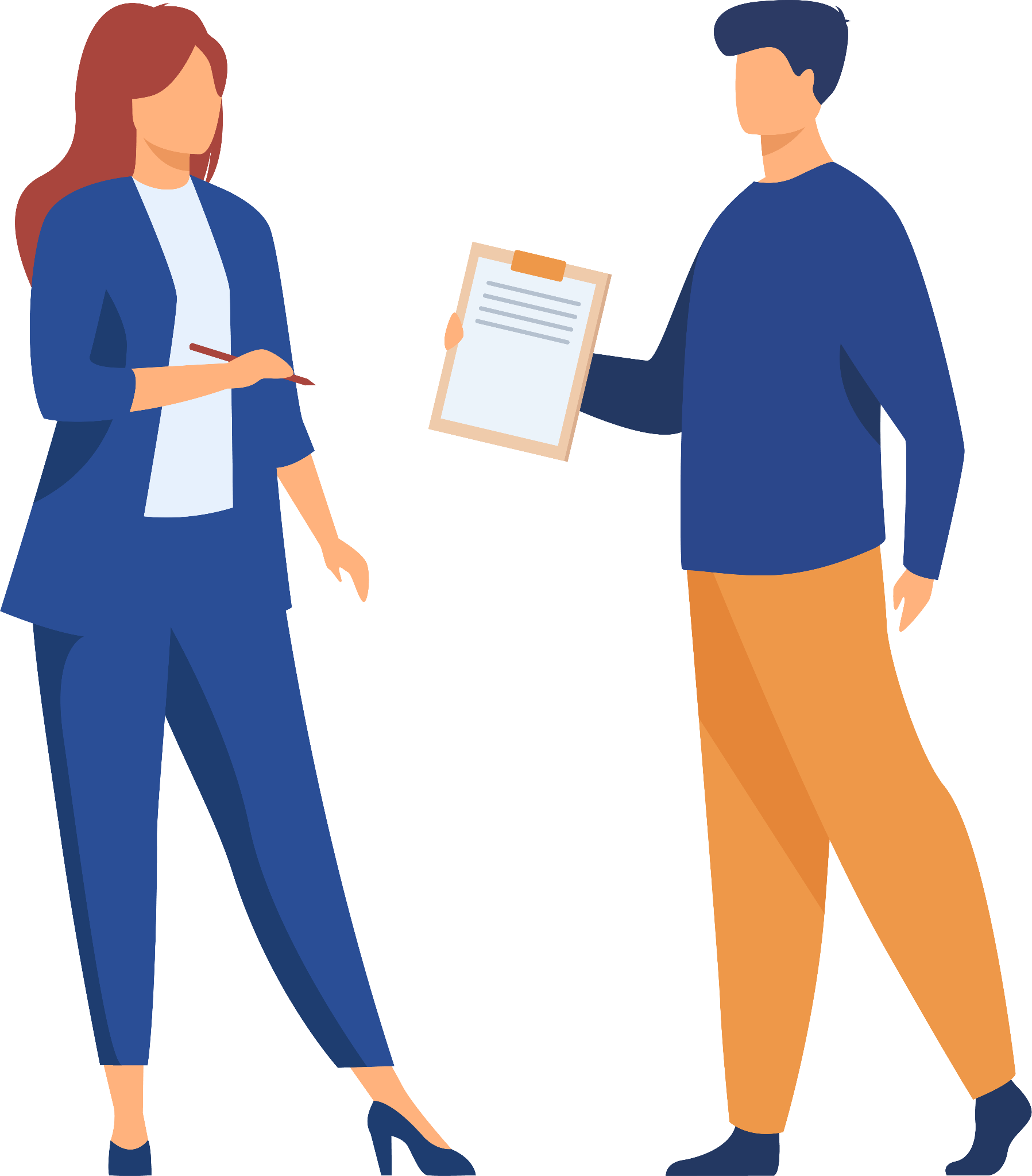 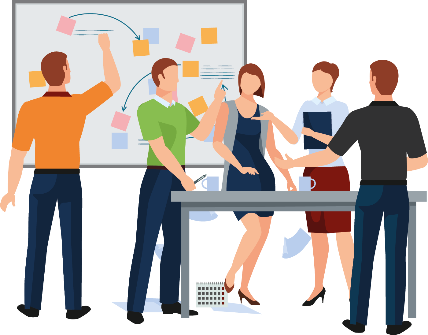 АЛГОРИТМкүдікті затты анықтау кезіндегі іс-әрекеттер
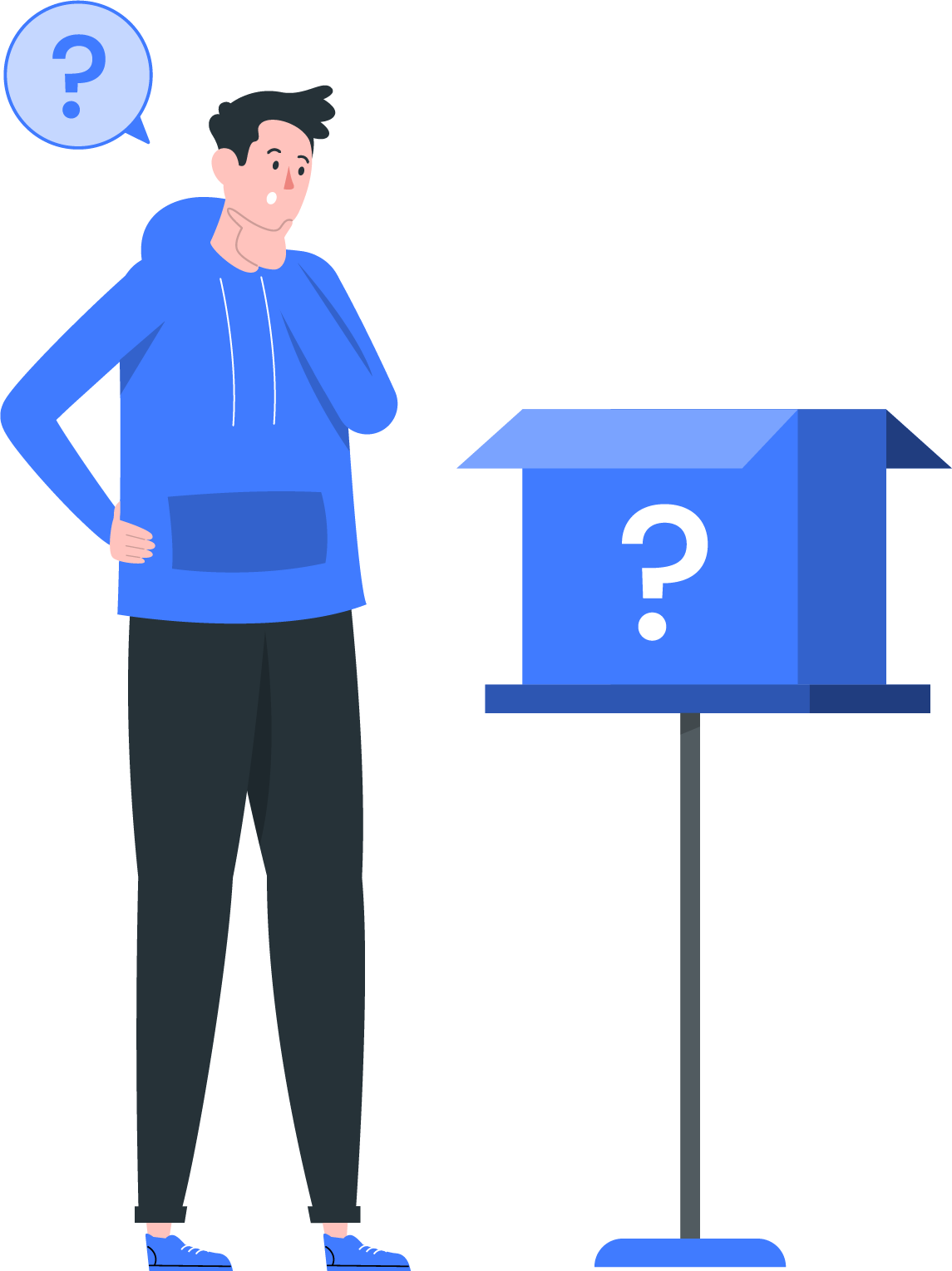 Күдікті зат – иесіз қап, пакет, қорап, қорап, сымдары шығып тұрған ойыншық, күдікті дыбыстар (сыртылдау, кене) және әдеттен тыс иіс (бадам, хлор, аммиак).
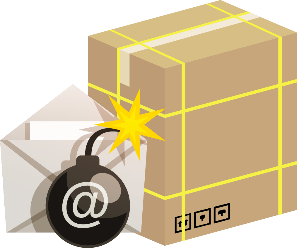 Жарылғыш зат құрылғы немесе улы химикаттар (OHV), биологиялық агенттер (сібір жарасы, шешек, туляремия сияқты қауіпті инфекциялардың қоздырғыштары) толтырылған пакет болуы мүмкін.
Қауіпті немесе күдікті затты тапқан адамдар
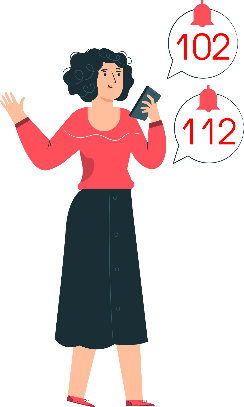 бұл туралы ішкі істер органдарының «102» арнасына немесе «112» бірыңғай кезекші-диспетчерлік қызметіне (егер ол оқушы немесе оқушы болса, тәрбиеші немесе сынып жетекшісіне) дереу хабарлау)
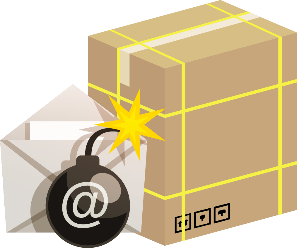 төтенше жағдайларды жою күштері келгенге дейін объектіден қауіпсіз қашықтықта болады
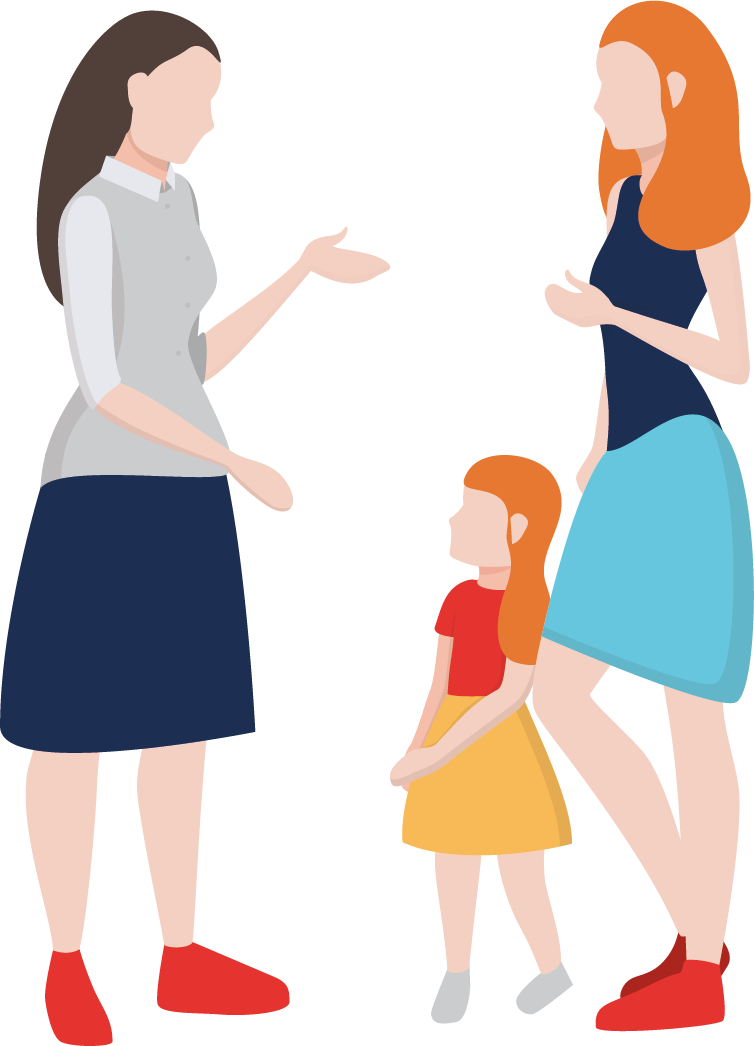 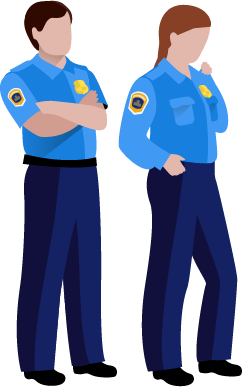 болған оқиға туралы куәлік беруге дайын болыңыз.
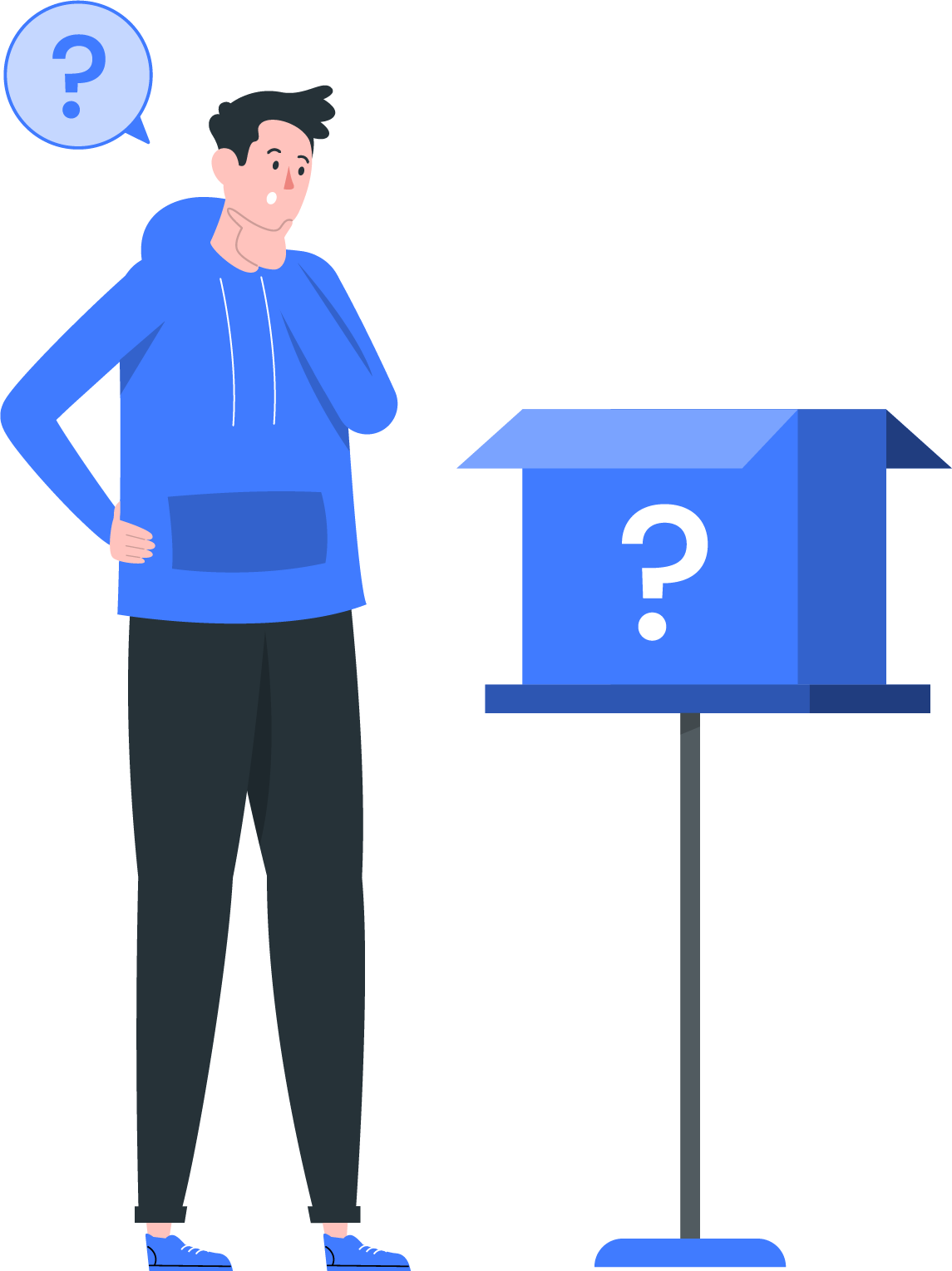 ДЕЙСТВИЯ РУКОВОДИТЕЛЯ:
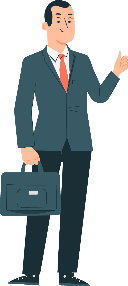 төтенше жағдайларды жою қызметтерінің (ішкі істер органдарының бөлімшелері, жедел жәрдем қызметтері, өрт бригадалары, жедел-құтқару қызметтері) қауіпті немесе күдікті затты анықтаған жерге кедергісіз кіруін қамтамасыз ету
білім алушыларды және білім беру ұйымының қызметкерлерін эвакуациялау бойынша шаралар қабылдау
білім беру ұйымының тұрақты қызметкерлері арасынан қоршау орнату
АЛГОРИТМкүдікті затты анықтау кезіндегі іс-әрекеттер
ҚЫЗМЕТКЕРЛЕРДІҢ ӘРЕКЕТТЕРІ (ҚЫЗМЕТКЕРЛЕР, мұғалімдер )
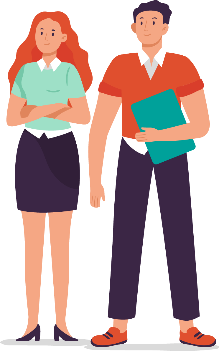 c
оқушыларды күдікті заттан қауіпсіз қашықтыққа (100 метрден жақын емес) ауыстырыңыз, табылмаға жақындамаңыз, ұстамаңыз, ашпаңыз немесе жылжытпаңыз.
объектінің жанында радиобайланысты, оның ішінде ұялы телефонды пайдаланбаңыз
білім беру ұйымының әкімшілігіне хабарлау (телефон арқылы) және ғимаратқа ешкімді кіргізбеу (олар келгенше)
қауіпті аймаққа іргелес аумақтан оқушыларды эвакуациялауды ұйымдастыруға көмектесу
заттың ықтимал иесін анықтау үшін басқалармен сұхбат жүргізу
Табылған жерді және уақытты белгілеу
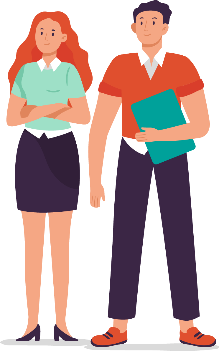 Күдікті затты тапқан адамдар төтенше жағдайларды жою күштері келгенге дейін қауіпсіз қашықтықта болуға және болған оқиғаға қатысты куәлік беруге дайын болуға
объектіні қалдырыңыз, егер бұл мүмкін болмаса -  қажетті қашықтықта жасырыңыз
қажет болса, қорғанысты қамтамасыз ететін заттардың (ғимарат бұрышы, бағана, қалың ағаш, көлік) артына жасырынған жөн.
Оқушылардың әрекеттері:
c
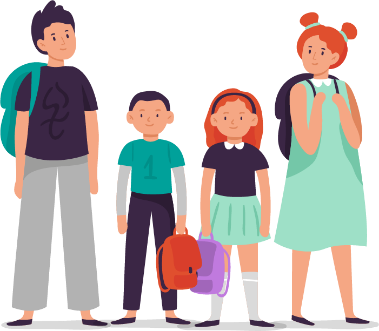 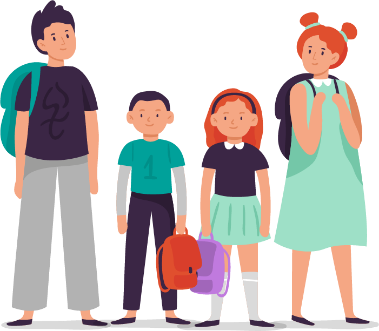 үрейленбеңіз, барлығында мұғалімдер мен білім беру ұйымының қызметкерлерін тыңдаңыз
күдікті затты ұстамаңыз, ашпаңыз немесе жылжытпаңыз
c
қажет болса, қорғанысты қамтамасыз ететін заттардың (ғимарат бұрышы, бағана, қалың ағаш, көлік) артына жасырынған жөн.
объектіні қалдырыңыз, егер бұл мүмкін болмаса -қажетті қашықтықта жасырынған дұрыс.
Күдікті объектіні анықтау кезіндегі әрекеттердің  
АЛГОРИТМІ
Білім беру ұйымының қауіпсіздігін қамтамасыз ететін тұлғалардың әрекеттері :
c
Заттың ықтимал иесін анықтау үшін басқалармен жан-жақты сұрастыру, мүмкін болса бейнебақылау жүйелерін қарау
белгісіз заттың жанында радиобайланысты, соның ішінде ұялы телефонды пайдаланбаңыз
күдікті затты ұстамаңыз, жақындамаңыз, қозғалтпаңыз
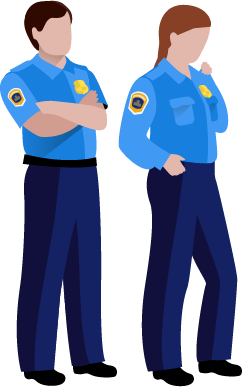 күдікті заттың сыртқы түрін және оның табылу жағдайларын сипаттағанда нақты болу қажет
дүрбелең тудырмау үшін не болғанын білуі керек адамдардан басқа ешкімге бомба қаупі туралы хабар бермеңіз
мүмкін болса, анықтау уақыты мен орнын белгілеңіз
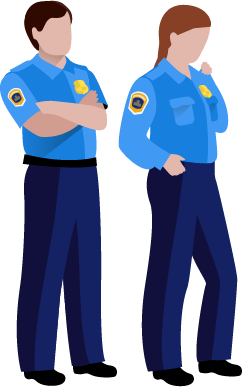 күдікті заттың табылғаны туралы ішкі істер органдарының «102» арнасына немесе «112» бірыңғай кезекшілік-диспетчерлік қызметіне дереу хабарлау
қауіпті аймаққа іргелес аумақтан адамдарды ұйымдасқан эвакуациялауды қамтамасыз ету
күдікті объектіге және қауіпті аймаққа бөгде адамдардың кіруін шектеуді қамтамасыз ету
қажет болса, қорғанысты қамтамасыз ететін заттардың (ғимарат бұрышы, бағана, қалың ағаш, көлік) артына жасырынған дұрыс
Жарылыс құрылғысы немесе жарылғыш құрылғыға ұқсас зат табылған кезде ұсынылатын эвакуация және қоршау аймақтары:
граната– 50 метр;
200гр сұйық май ыдысынан – 45 метр;
Жарылғыш құрылғысынан -200 метр;
0,33 литрлік пива банкасынан– 60 метр ;
дипломат (кейс) – 230 метр.
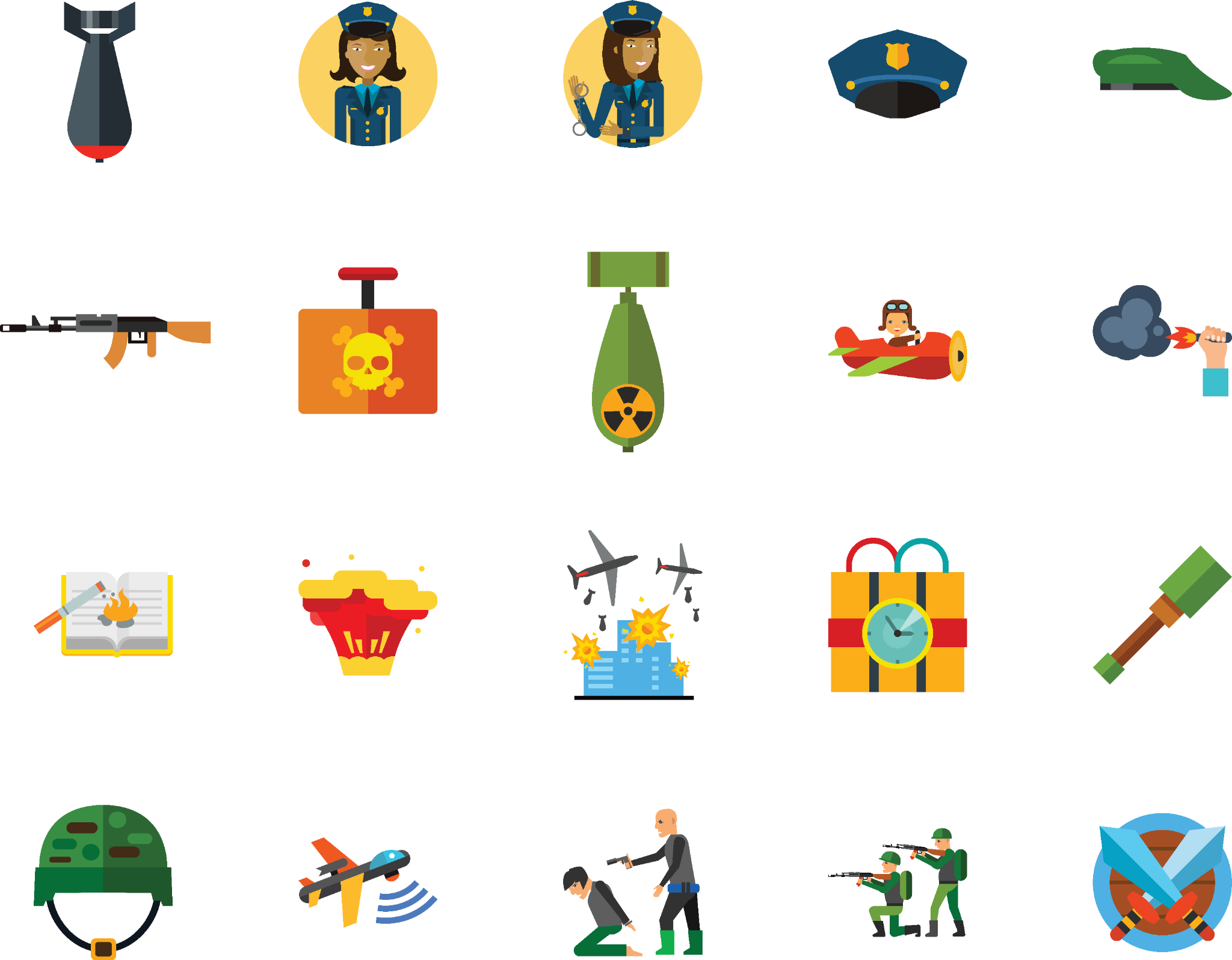 Үлкен жол көлігінен  – 350 метр;
Жеңіл жол көлігінен – 600 метр;
микроавтобус – 920 метр;
Жүк көлігі (фургон) – 1240 метр.
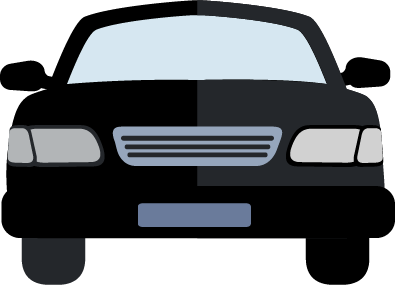 Білім беру ұйымдарының қызметкерлеріне, білімалушыларға қарулы шабуыл жасалған жағдайда әрекет ету 
АЛГОРИТМІ
Қызметкерлерге оқушыларға қарулы шабуыл жасалған жағдайда:
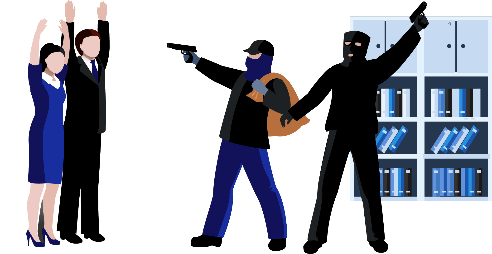 ішкі істер органдарының «102» арнасына немесе «112» бірыңғай кезекшілік-диспетчерлік қызметіне хабарлау.
оқшаулау үшін шаралар қабылдау
жасырынып, террористердің кетуін күтіңіз және ғимаратты мүмкіндігінше тезірек тастаңыз
дереу қауіпті аймақты тастаңыз
Ұйым басшысының нұсқаулығы :
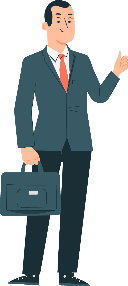 объектідегі адамдардың қауіпсіздігін қамтамасыз ету бойынша жұмыстарды ұйымдастыру (эвакуациялау, ішкі кедергілерді жабу, объектідегі төтенше жағдай туралы хабарлау)
қарулы шабуыл жасау фактісі мен мән-жайлары туралы құқық қорғау және (немесе) арнаулы мемлекеттік органдарды жедел хабардар ету
терроризмге қарсы күрес жөніндегі жедел штабтың келген күштерімен өзара іс-қимыл
Білім беру ұйымдарының қызметкерлері мен білімалушыларға  қарулы шабуыл жасалған жағдайда әрекет ету АЛГОРИТМІ
ҚЫЗМЕТКЕРЛЕРДІҢ ӘРЕКЕТТЕРІ (ҚЫЗМЕТКЕРЛЕР, МҰҒАЛІМДЕР )
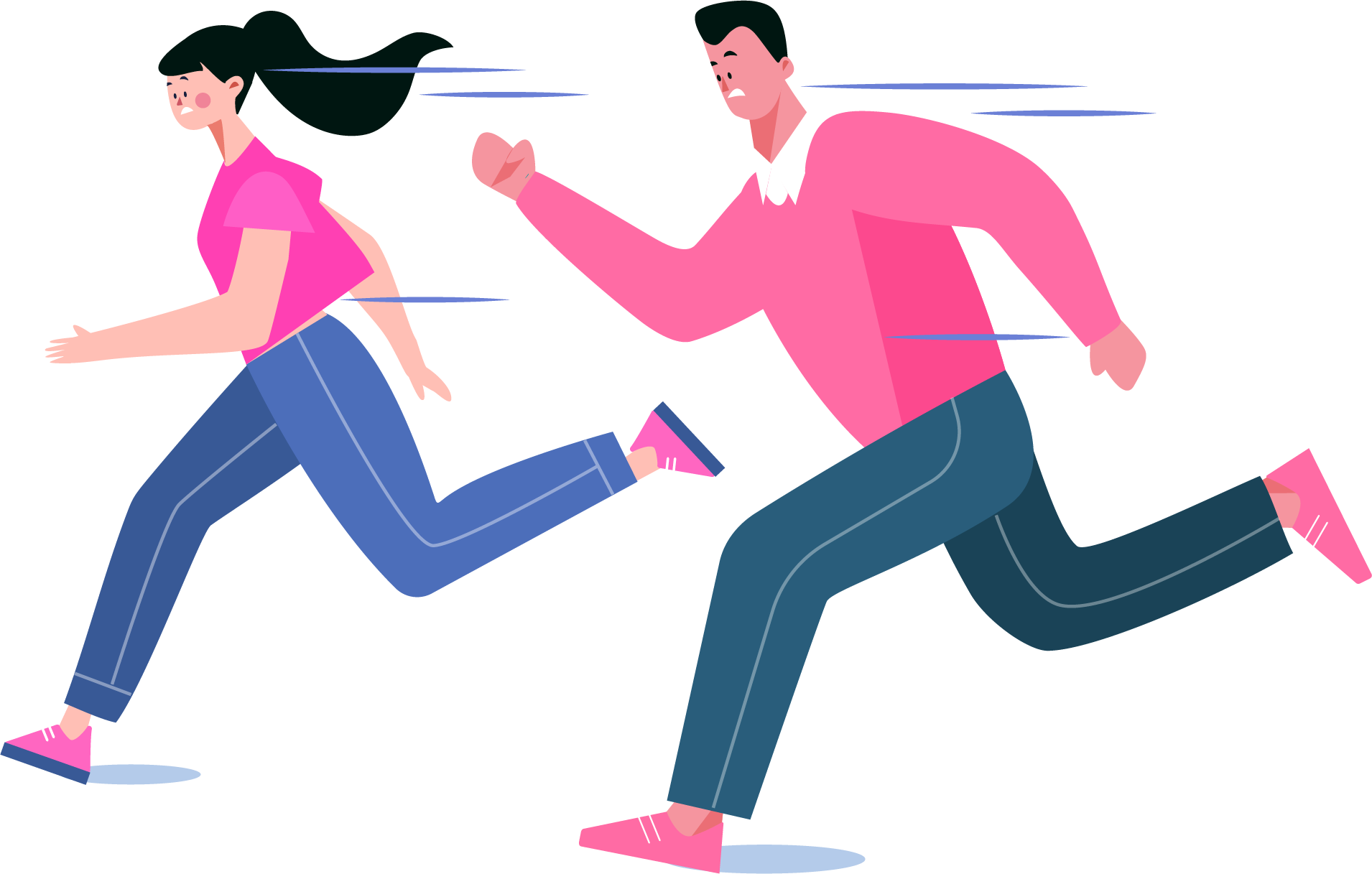 Жеке заттар мен сөмкіліріңізді тастап кетіңіз
жағдайды бағалаңыз, сіз және білімалушыларға  ғимараттан қалай шығатыны туралы нақты жоспар жасаңыз
c
қолдарыңызды жасырмаңыз, көзге көрінетін жерде ұстаңыз
мүмкін болса, оқитын оқушылармен бірге қауіпсіз эвакуациялаңыз, ғимараттан шығып кетіңіз
Ғимараттан шығу мүмкін болмаса, сізге:
Кабинеттен жылдам қарап, дәліздегі барлық  оқушыларды немесе қызметкерлерді өз кабинетіңізге топтастырып, бағыттаңыз
оқушыларды есіктен қарап, шабуылдаушы оларды көрмес үшін қабырғаға тіреу
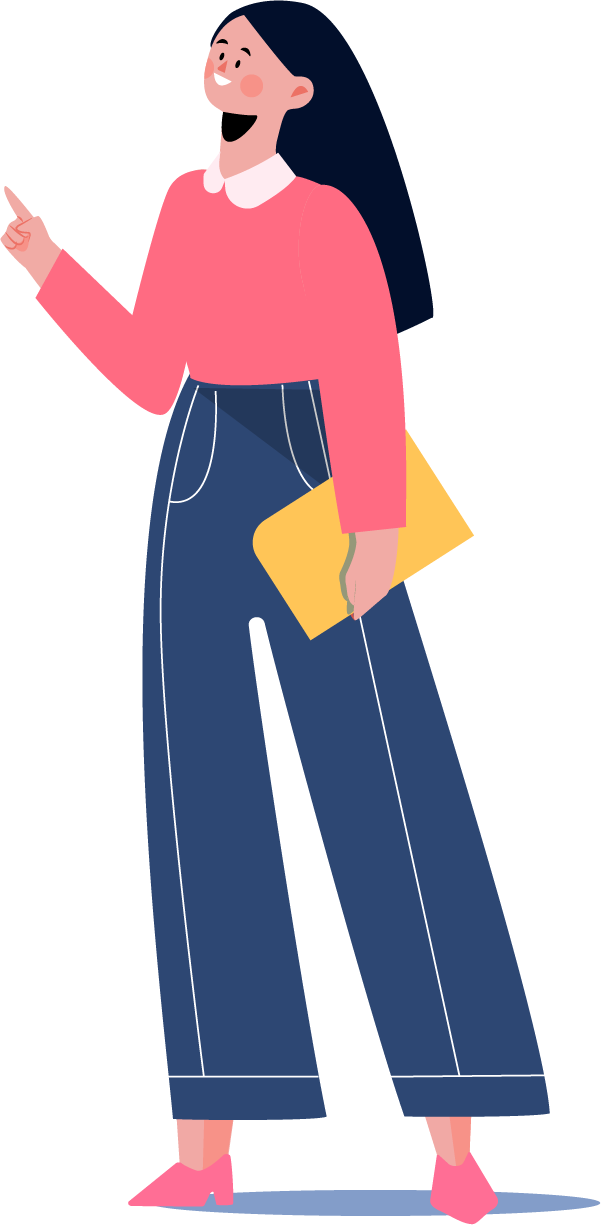 Оқушылар үшін «Қауіпсіз бұрыш» табыңыз
шамдар мен компьютер мониторларын өшіріңіз, ұялы телефондарды дыбыссыз сигналға қойыңыз
Кабинетке сізге таныс емес немесе келуге рұқсаты жоқ адамдарды кіргізбеңіз
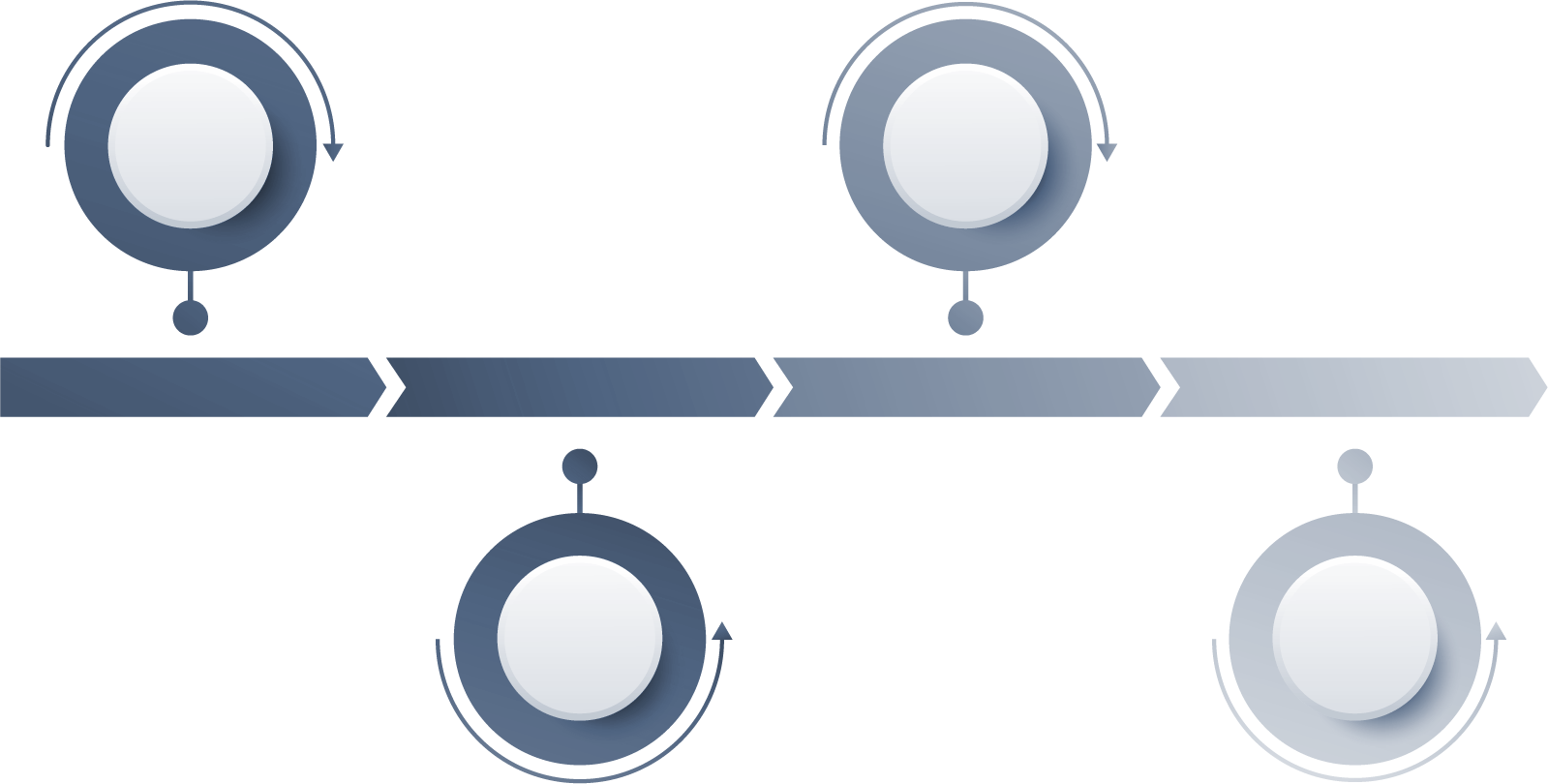 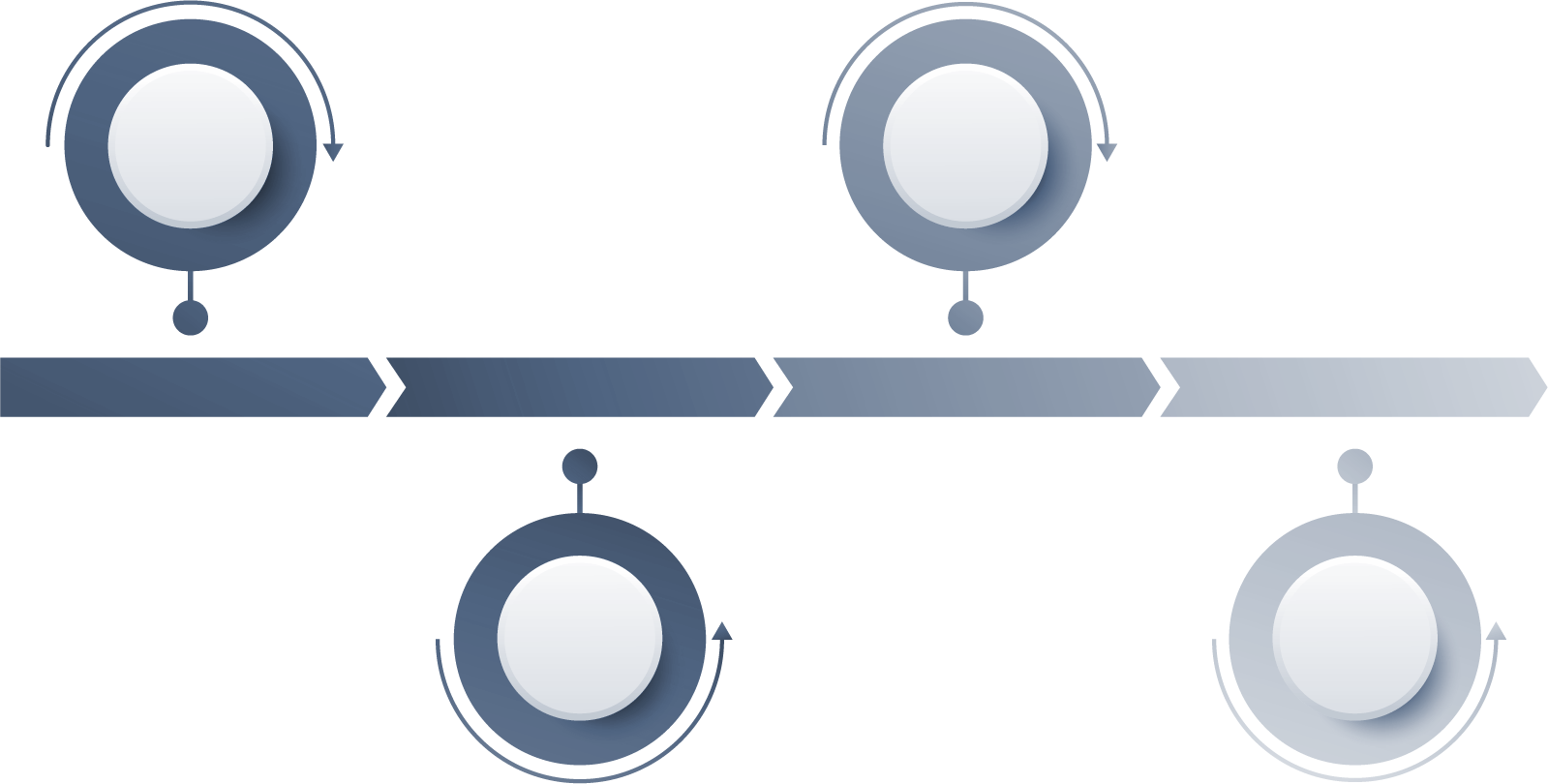 Оқушыларды қорғау үшін тыныштық сақтаңыз
есікті мықтап жабыңыз, кілтпен
сабаққа қатысу парағын толтыру (дәліздерден алынған оқушыларды (жоғарыда көрсетілгендей) тізіп жазу) және осы сыныпта болуы керек, бірақ сабаққа келмейтін оқушылардың тізімін жасау
терезелерді жабыңыз, барлық перделерді түсіріңіз немесе жабыңыз
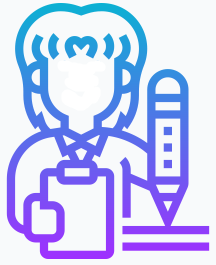 Ескертпе: Шамдарды өшірмес бұрын қызметкерлер сабаққа қатысу журналын тауып, қолдарында ұстайды. Бұл барлық оқушыларды эвакуациялауды қамтамасыз етуге көмектеседі.
Білім беру ұйымдарының қызметкерлері мен білімалушыларына  қарулы шабуыл жасалған жағдайда әрекет ету АЛГОРИТМІ
спорт залындағы оқушыларды  киім ауыстыратын бөлмеге ауыстырып, барлық есіктерді құлыптап, қауіпсіз орын тауып, шамдарды өшіру керек.
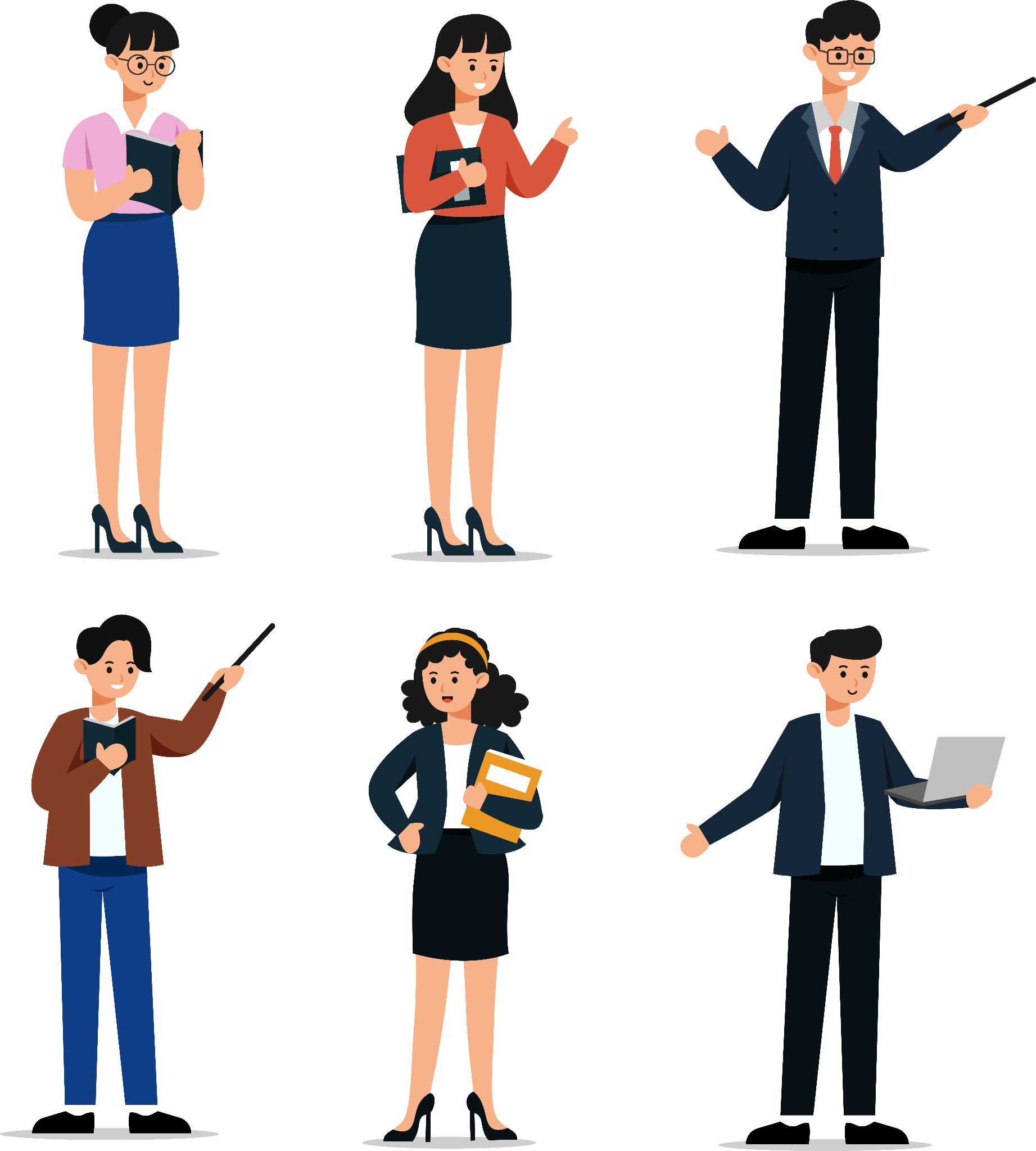 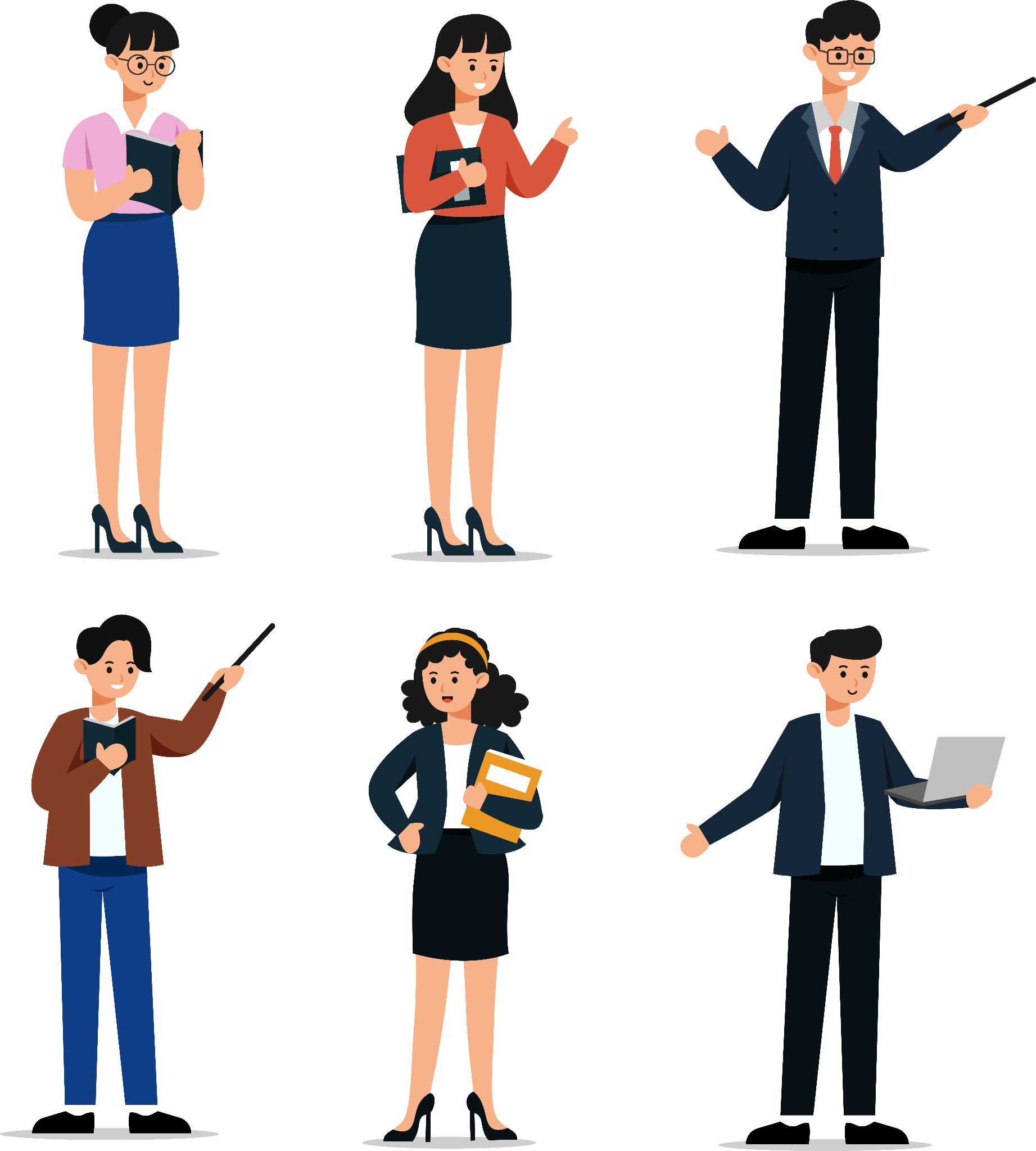 Дәліздегілердің барлығы бірден жақын жердегі сыныпқа барып, шамдарды сөндіреді
c
c
медициналық қызметкерлер, асхана қызметкерлері, көмекші персонал өздері орналасқан бөлмеде қалады, есіктерді жауып, жарықты өшіреді.
асханада отырған оқушылар  келесі сыныптарға ауыстырылып, жарықты өшіруі керек
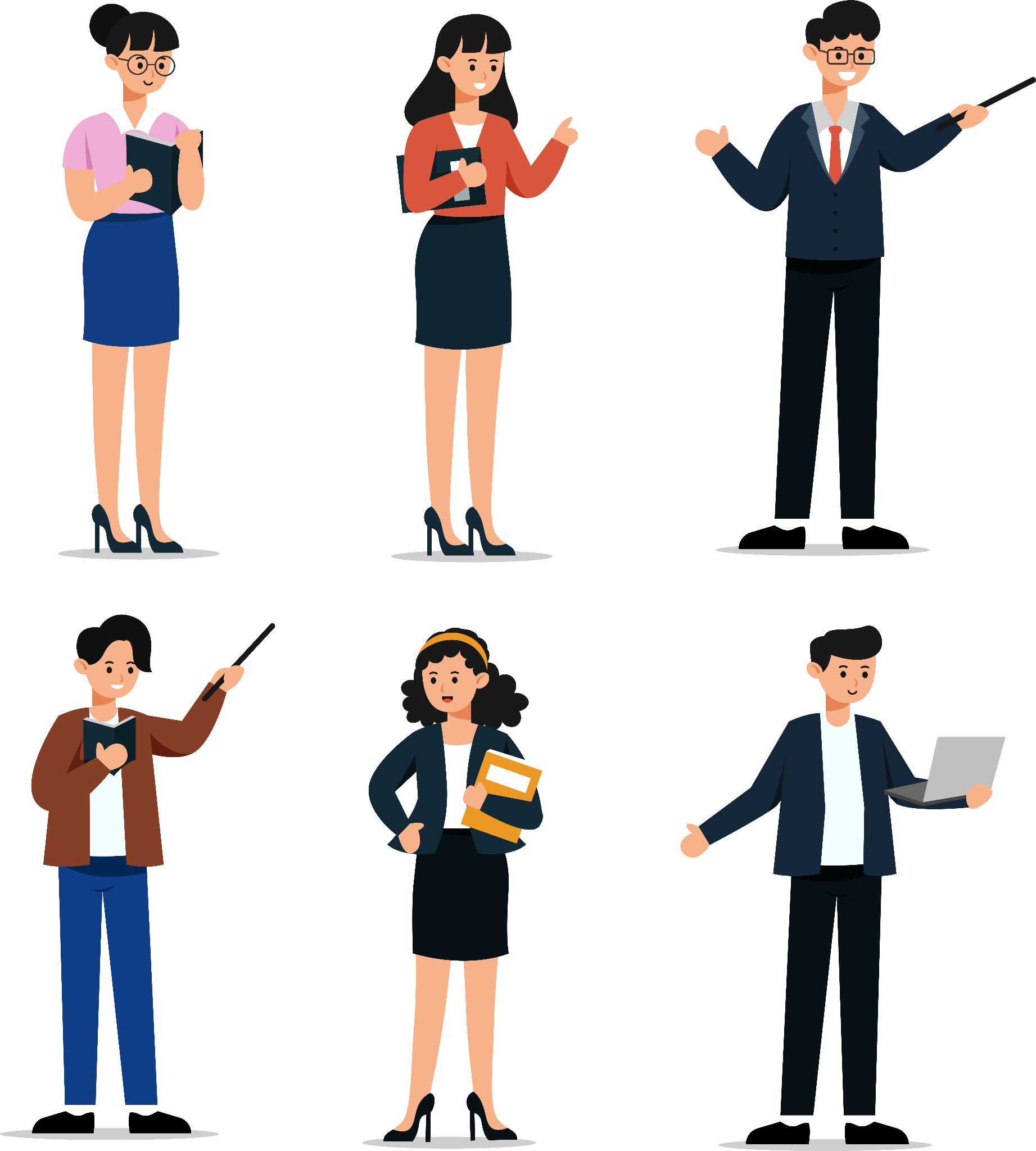 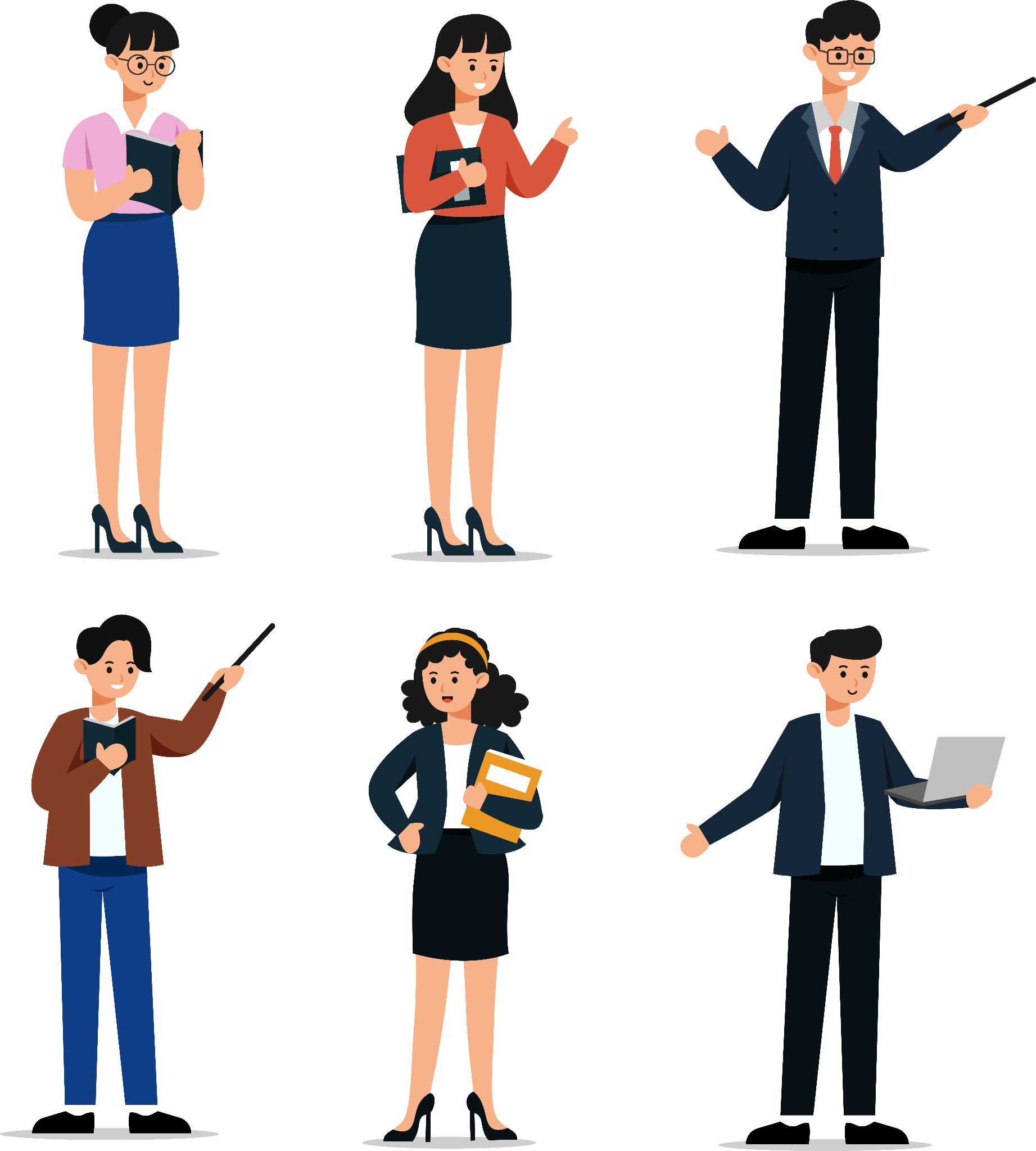 білім беру ұйымы ғимаратының сыртында тұрған қызметкерлер мен оқушылар жақын жердегі қауіпсіз жерге жүгіреді, тыныштық сақтап ,қозғалмайды.
Егер оқушылар кітапханада болса, оқушымен бірге кітапхана қызметкерлері кітапханада қалады. Кітапханашылар есіктерді жауып, балалар мен өздері үшін қауіпсіз орын тауып, жарықты өшіреді
c
дәретханада отырған қызметкерлер мен оқушылар кабинаны жауып, жарықты өшіреді
Ескертпе: жетекшіңіз нұсқағанша қауіпсіз жерлерде болыңыз.
Оқушылардың әрекеттері:
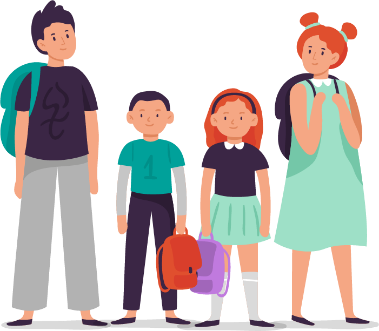 есікті жауып, тәртіп сақшыларының келуін күтіңіз
үрейленбеңіз, барлығында мектеп ұжымы мен мұғалімдерін тыңдаңыз
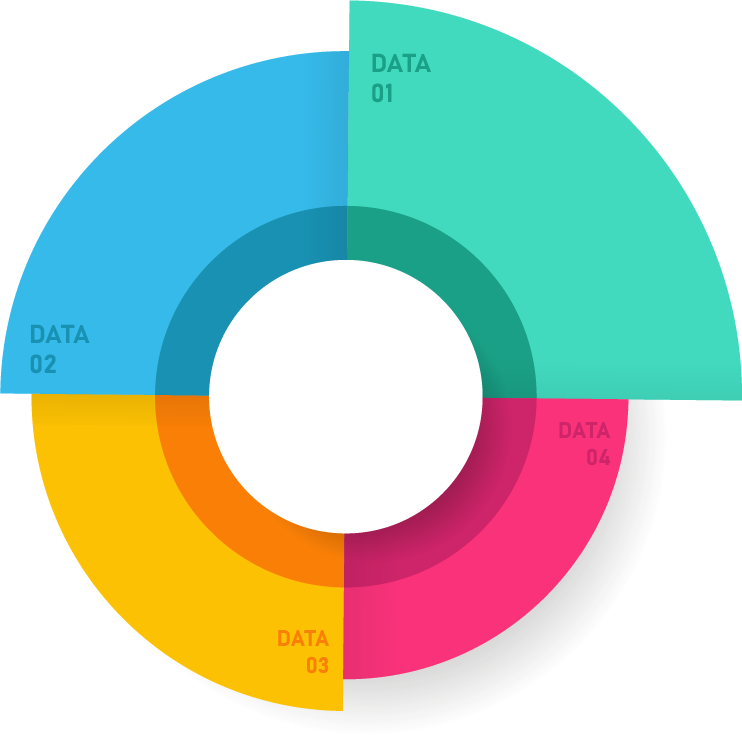 мүмкіндігінше қарулы шабуылдың фактісі мен мән-жайы туралы құқық қорғау және/немесе арнаулы мемлекеттік органдарды, қауіпсіздікті, жеке құрамды, объектінің басшылығын кез келген тәсілмен хабардар ету
объектіні  қалдырыңыз, егер бұл мүмкін болмаса - қауіпсіз жерде жасырыңыз
Ескертпе: жетекшіңіз немесе мұғалімдеріңіз нұсқағанша қауіпсіз жерлерде болыңыз.
Білім беру ұйымдарының қызметкерлері мен білімалушыларына қарулы шабуыл жасалған жағдайда әрекет ету АЛГОРИТМІ
Білім беру ұйымының қауіпсіздігін қамтамасыз ететін тұлғалардың әрекеттері:
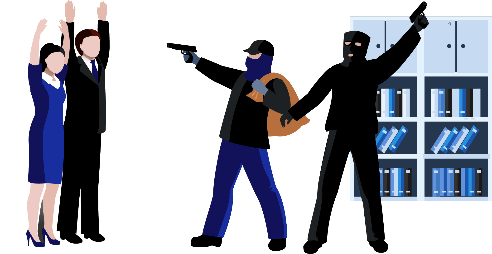 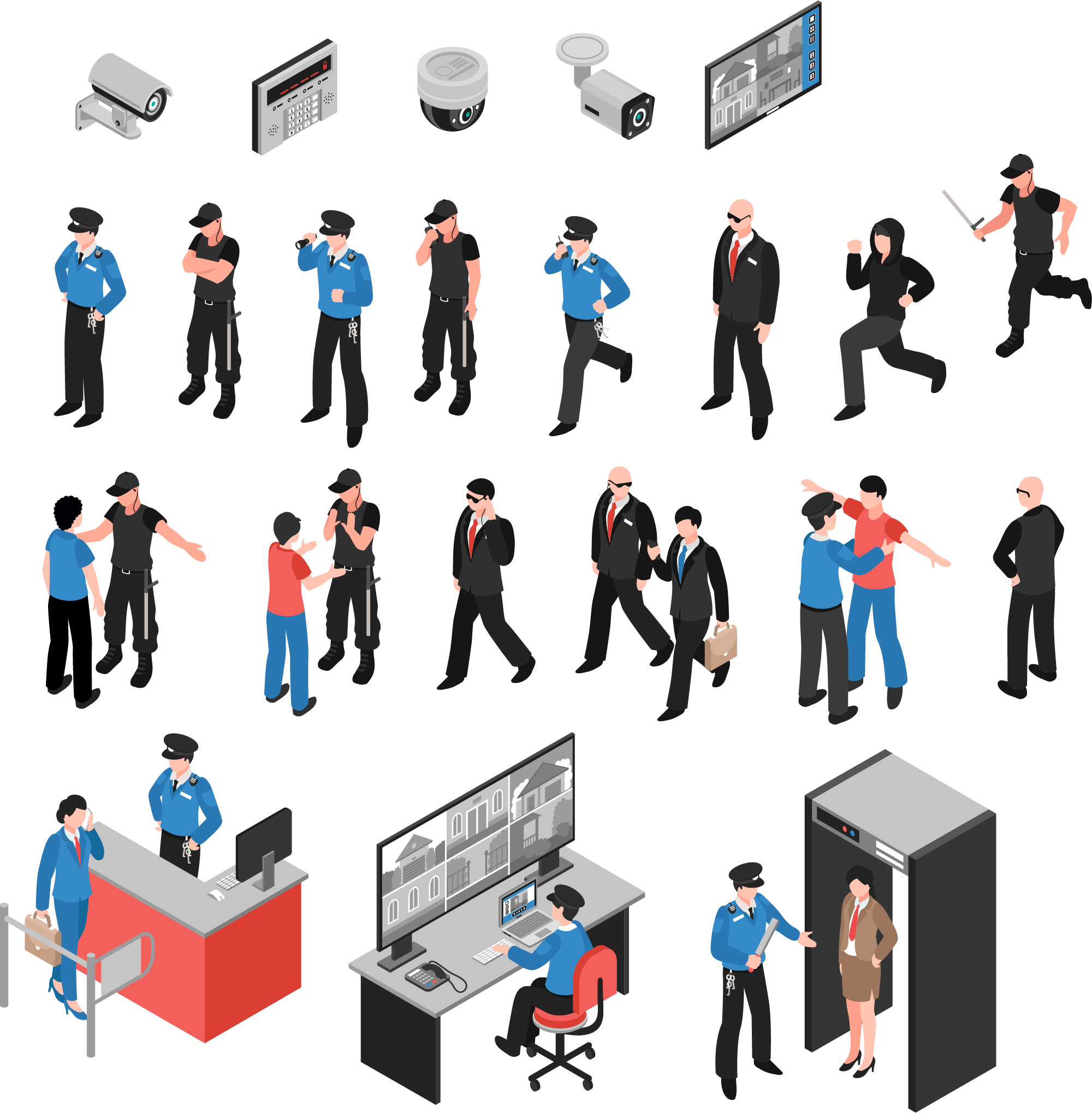 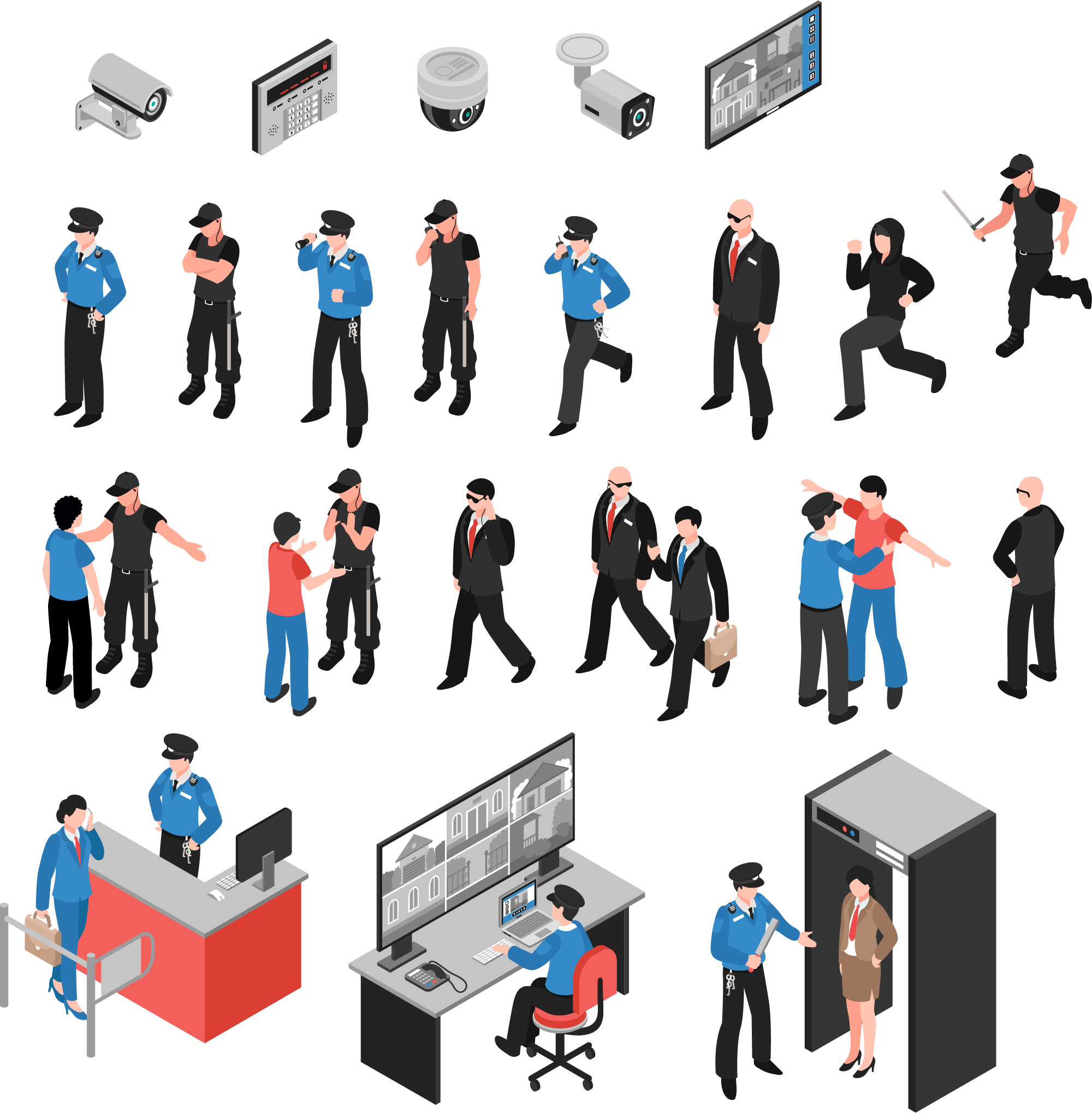 мүмкіндігінше объектідегі адамдардың жаппай болатын жерлеріне оның қозғалысын бөгеу
қарулы шабуылдаушыны анықтау
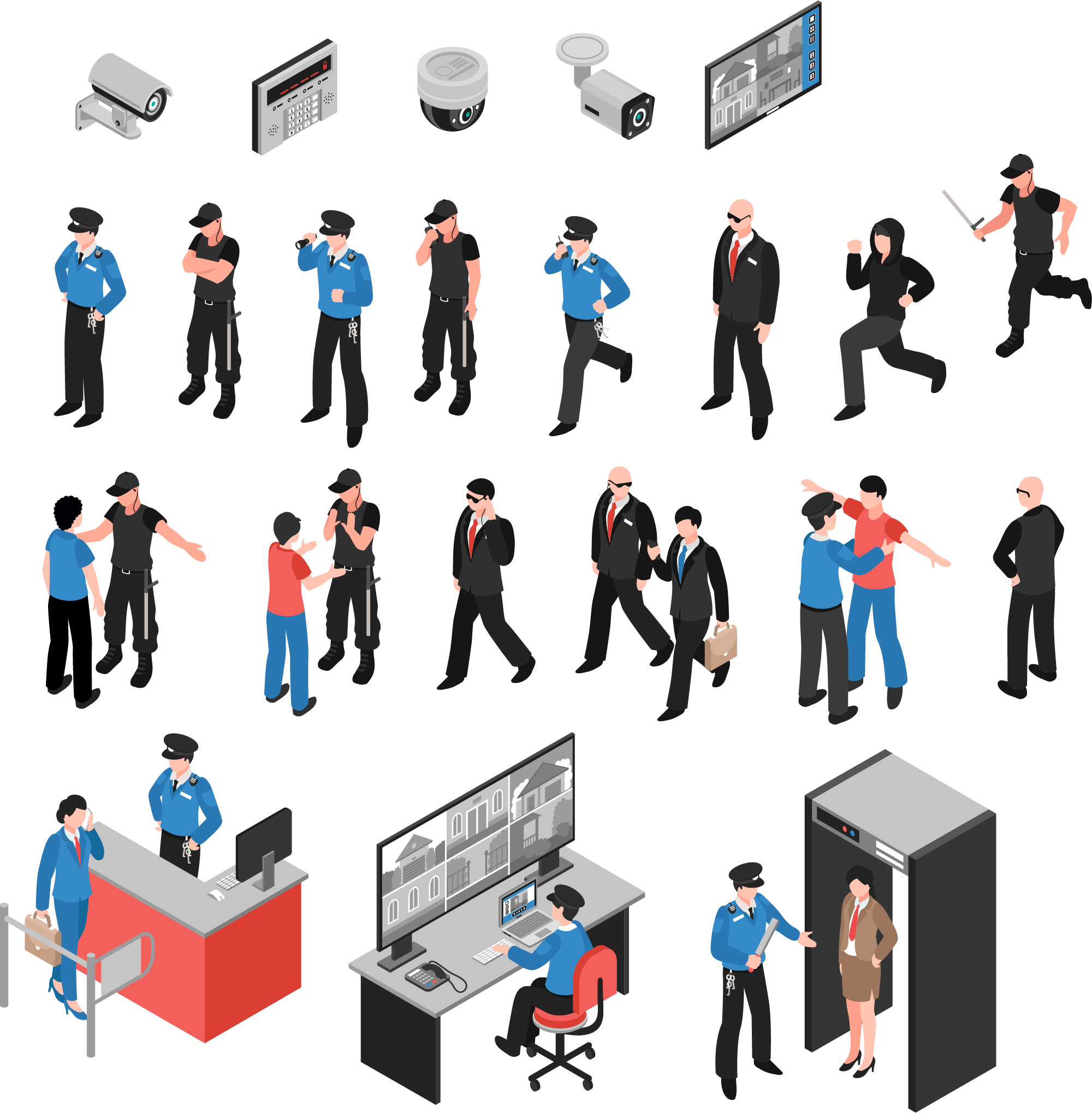 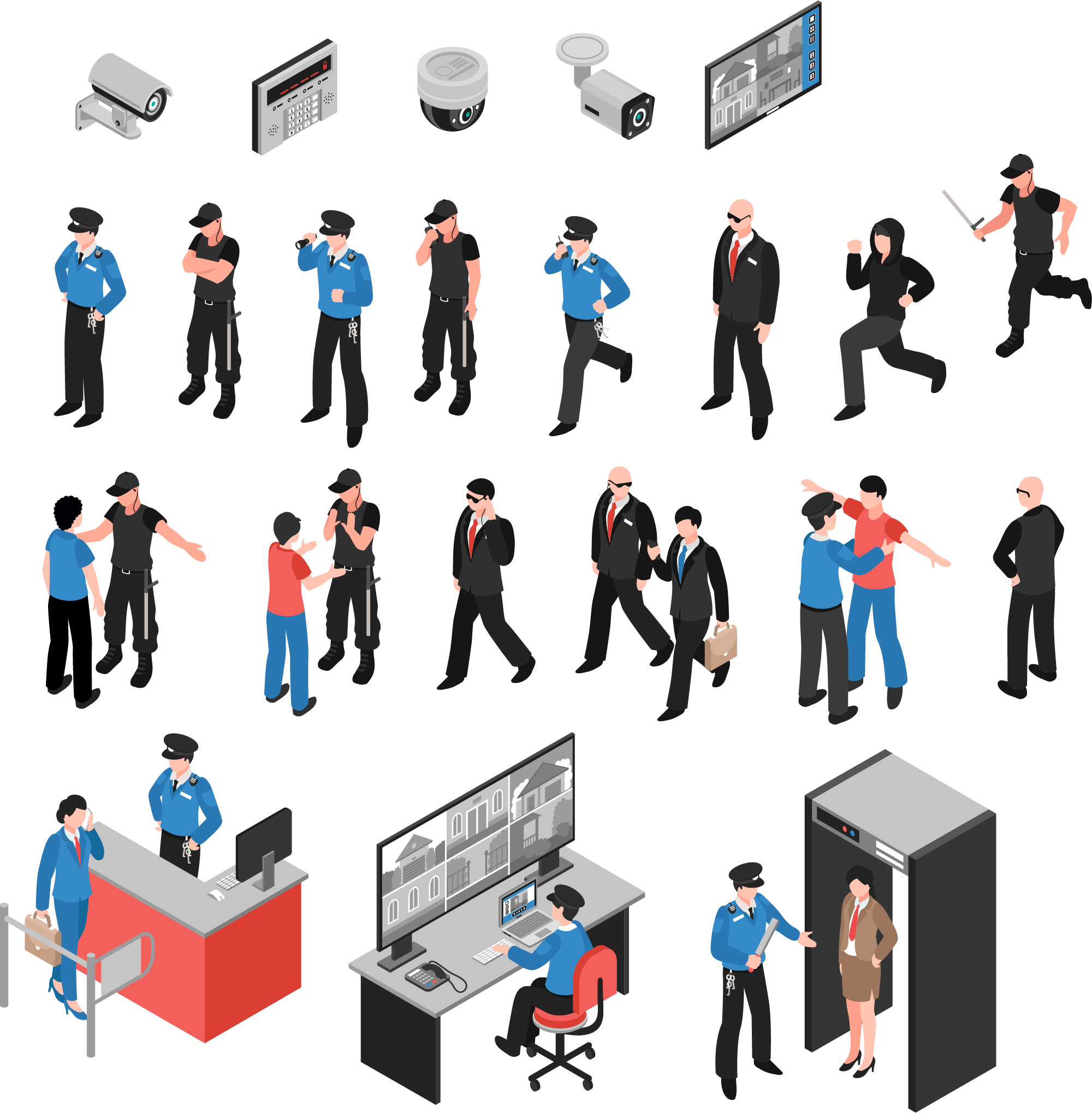 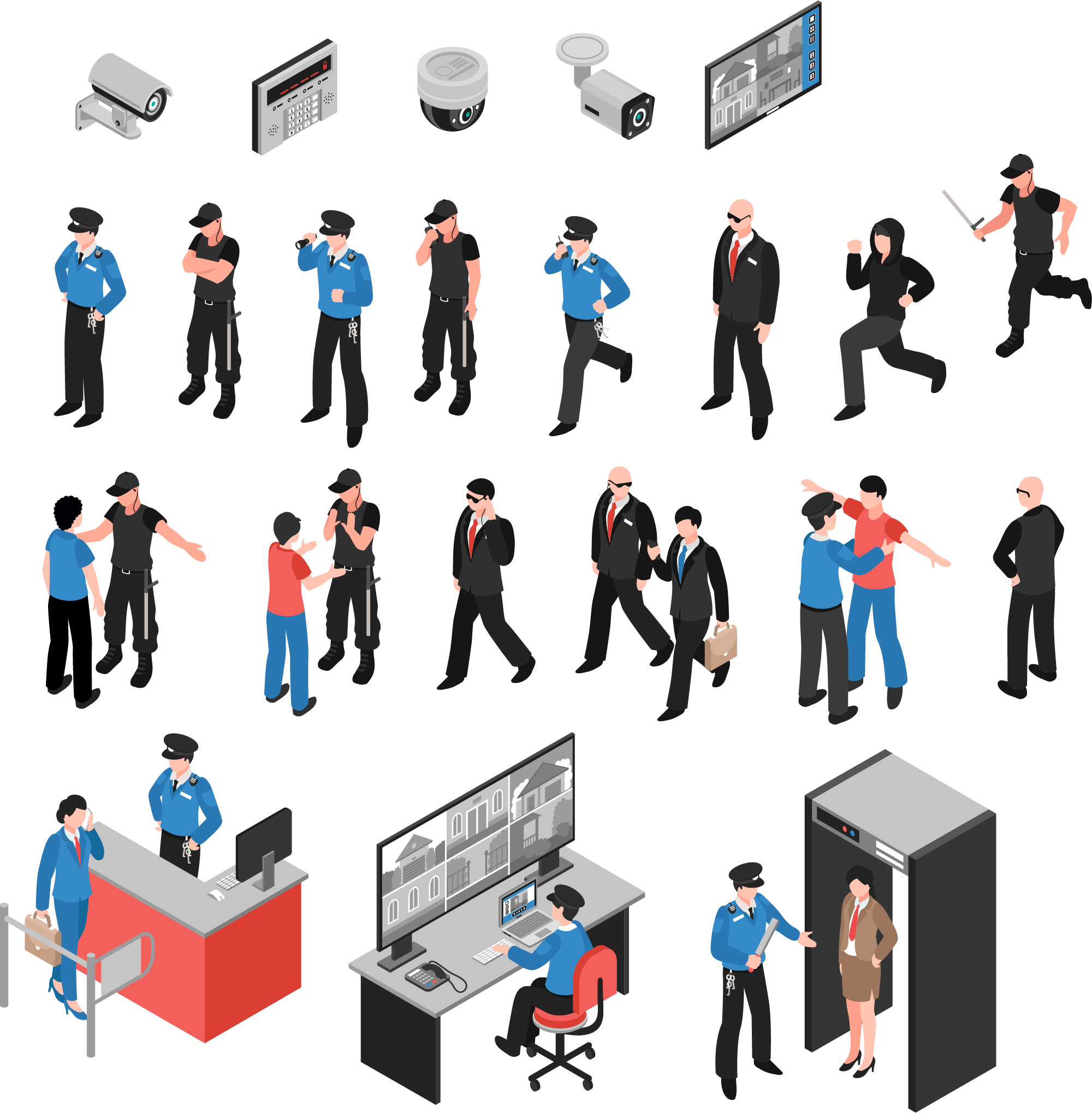 объектінің басшылығына, құқық қорғау және/немесе арнаулы мемлекеттік органдарға қарулы шабуыл жасау фактісі туралы кез келген тәсілмен хабарлауға
объектідегі адамдардың қауіпсіздігін қамтамасыз ету бойынша шаралар қабылдау (эвакуациялау, ішкі кедергілерді жабу)
Білім беру ұйымында адамдарды кепілге алу кезіндегі әрекеттердің 
АЛГОРИТМІ
Білім беру ұйымының басшысының іс-әрекеті:
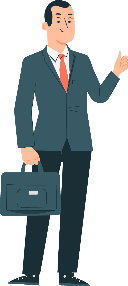 қызметкерлердің, оқытушылардың және оқушылардың кепілге алынғаны туралы құқық қорғау және/немесе арнаулы мемлекеттік органдарға дереу хабарлауға
терроризмге қарсы күрес жөніндегі жедел штабтың келген күштерімен өзара іс-қимылды қамтамасыз етеді
Оқушылардың, мұғалімдердің және басқа да қызметкерлердің қауіпсіздігі үшін барынша мүмкін жағдайларды ұйымдастыру
Басып алушылардың талаптарын анықтауға тырысады
Қызметкерлердің (қызметкерлердің, мұғалімдердің  іс-әрекеттері:
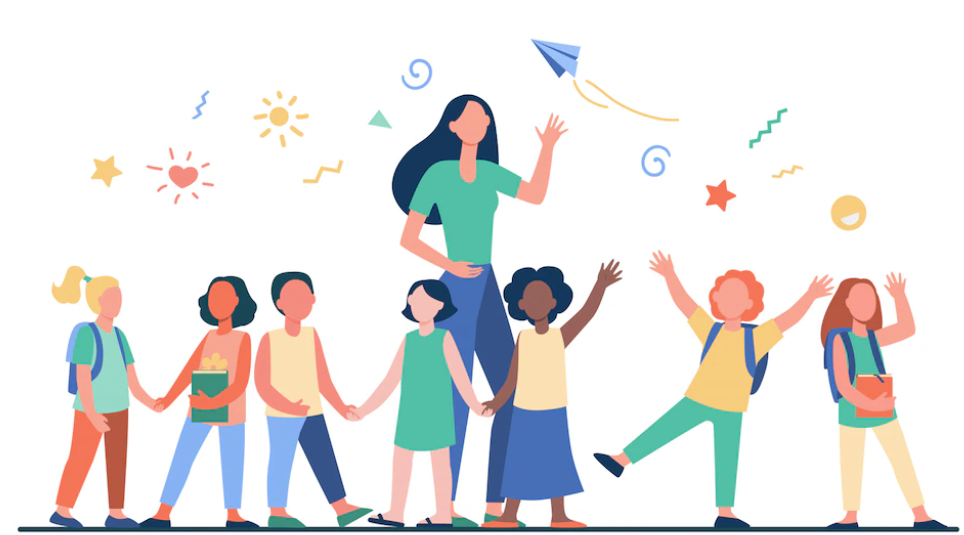 Жақын жерде орналасқан оқушыларды қорғауды ұйымдастыру

Мүмкіндігінше олардың кепілге алынуын болдыртпаңыз, оларды ғимараттан үнсіз шығарыңыз немесе бөлмені паналаңыз, есікті жауып тастаңыз, тәртіп сақшылары келгенше немесе қауіпсіздіктің ғимараттан шығу мүмкіндігіне дейін ұстаңыз.
мүмкін болса, кез келген жолмен және кепілдік берілген қауіпсіздік жағдайында хабарлаңыз


Құқық қорғау және/немесе арнайы мемлекеттік органдар кепілге алудың мән-жайы мен кінәлілер туралы :
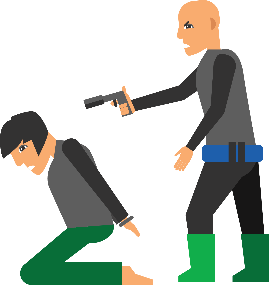 санын
Қарулы
жабықтығы,
Жасы
Сыртқы келбеті
ұлты
Білім беру ұйымында адамдарды кепілге алу кезіндегі әрекеттердің АЛГОРИТМІ
Білімалушылардың іс-әрекеті:
үрейленбеңіз, сабырлы болыңыз және өзін-өзі ұстаңыз
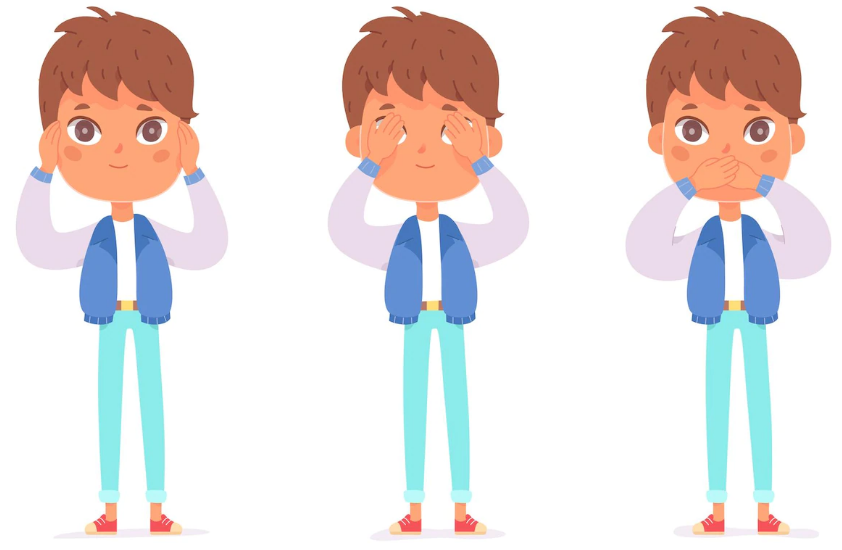 Қауіпсіз жерді табуға тырысыңыз
Есіңізде болсын, сіздің тұтқынға алынғаныңыз туралы хабарлама алған арнайы қызметтер қазірдің өзінде әрекет ете бастады және сізді босату үшін қажеттінің бәрін жасайды.
шабуылдаушыларды қару қолдануға итермелейтін және адам шығынына әкелетін әрекеттерге жол бермеу
қорлық пен қорлыққа төзбе, қылмыскерлердің көзіне қарама, төбе көрсетпе.
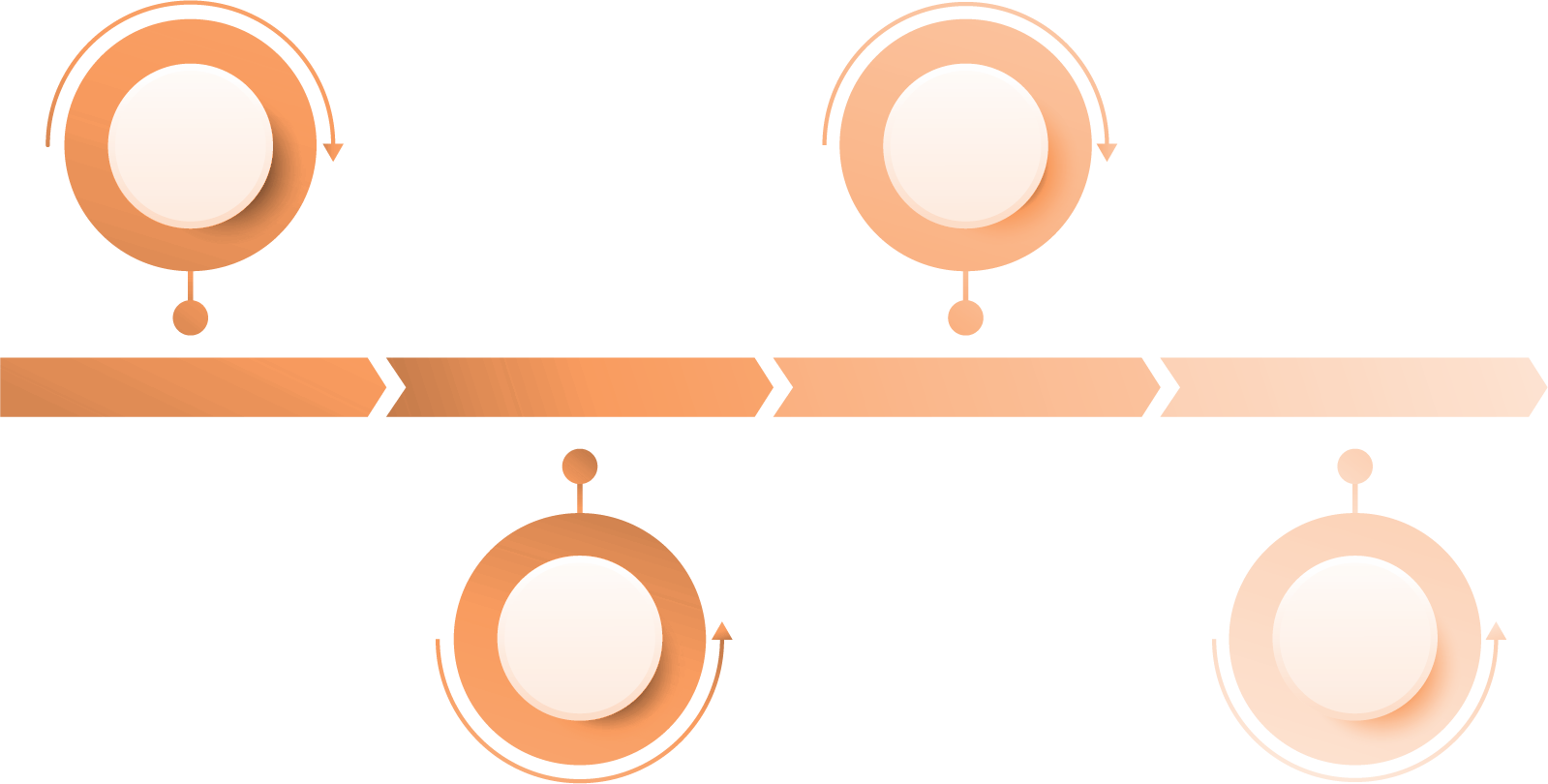 кез келген әрекеттерді орындау (отыру, тұру, ішу, дәретханаға бару), рұқсат сұрау
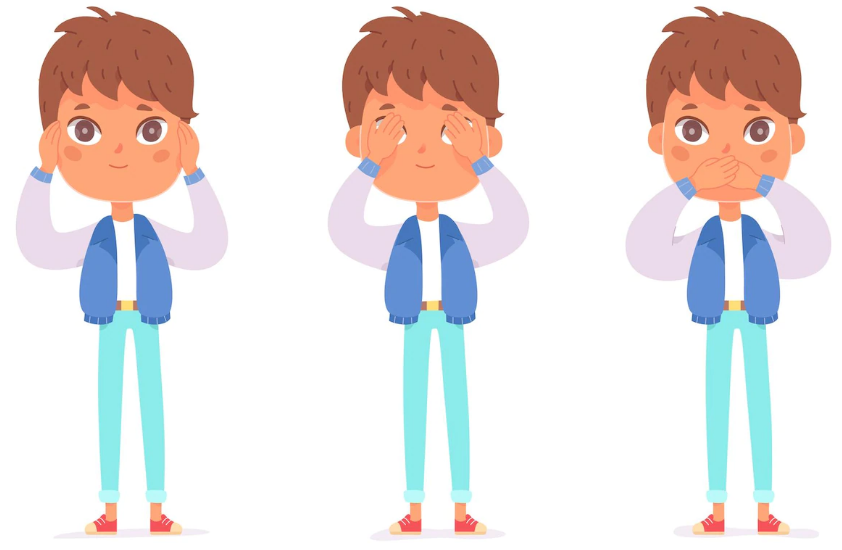 егер сіз жарақат алсаңыз, қозғалмауға тырысыңыз, бұл қан жоғалтуды азайтады
қауіпсіздік күштерінің сізді босату операциясы кезінде келесі талаптарды қатаң сақтаңыз
еденге төмен қаратып жатыңыз, басыңызды қолыңызбен жауып, қозғалмаңыз
Барлау қызметкерлеріне қарай жүгірмеңіз немесе қашпаңыз, өйткені олар сізді қылмыскер деп санауы мүмкін
мүмкіндігінше есік пен терезе саңылауларынан аулақ болыңыз
Білім беру ұйымында адамдарды кепілге алу кезіндегі әрекеттердің АЛГОРИТМІ
Білім беру ұйымының қауіпсіздігін қамтамасыз ететін тұлғалардың әрекеттері :
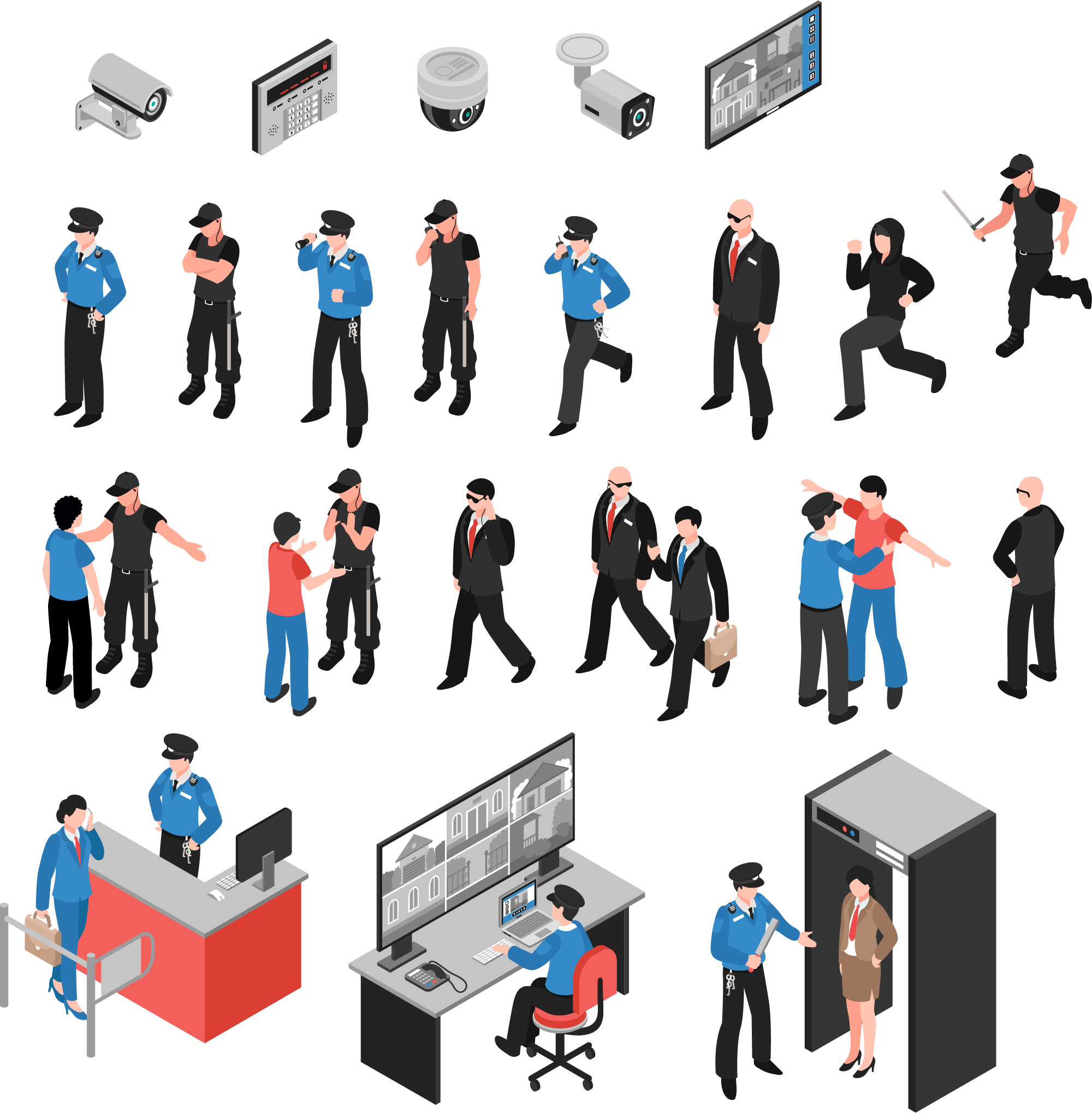 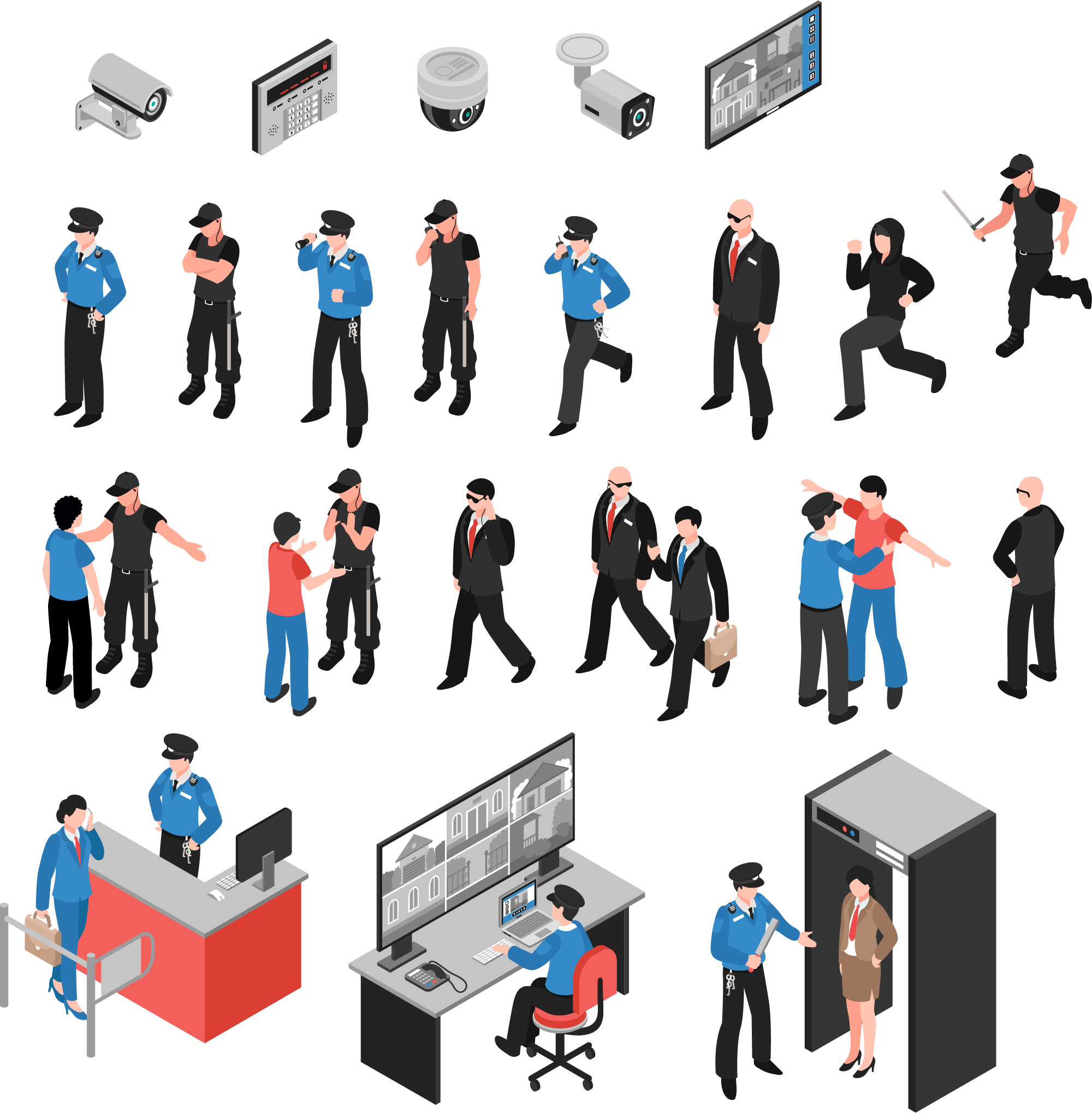 сақ болыңыз, қылмыскерлердің белгілерін, олардың бет-әлпеттерінің ерекше белгілерін, киімдерін, есімдерін, лақап атын, мүмкін тыртықтар мен татуировканы, сөйлеу және мінез-құлық ерекшеліктерін, әңгімелесу тақырыптарын есте сақтауға тырысыңыз
өз бастамасымен келіссөздерге кіріспеу
Кепілге алу тәртібі:
Қылмыскерлерді дене күшін немесе қаруды қолдануға итермелеуі мүмкін әрекеттерді болдырмау
Орналасқан жеріңізді анықтауға тырысыңыз
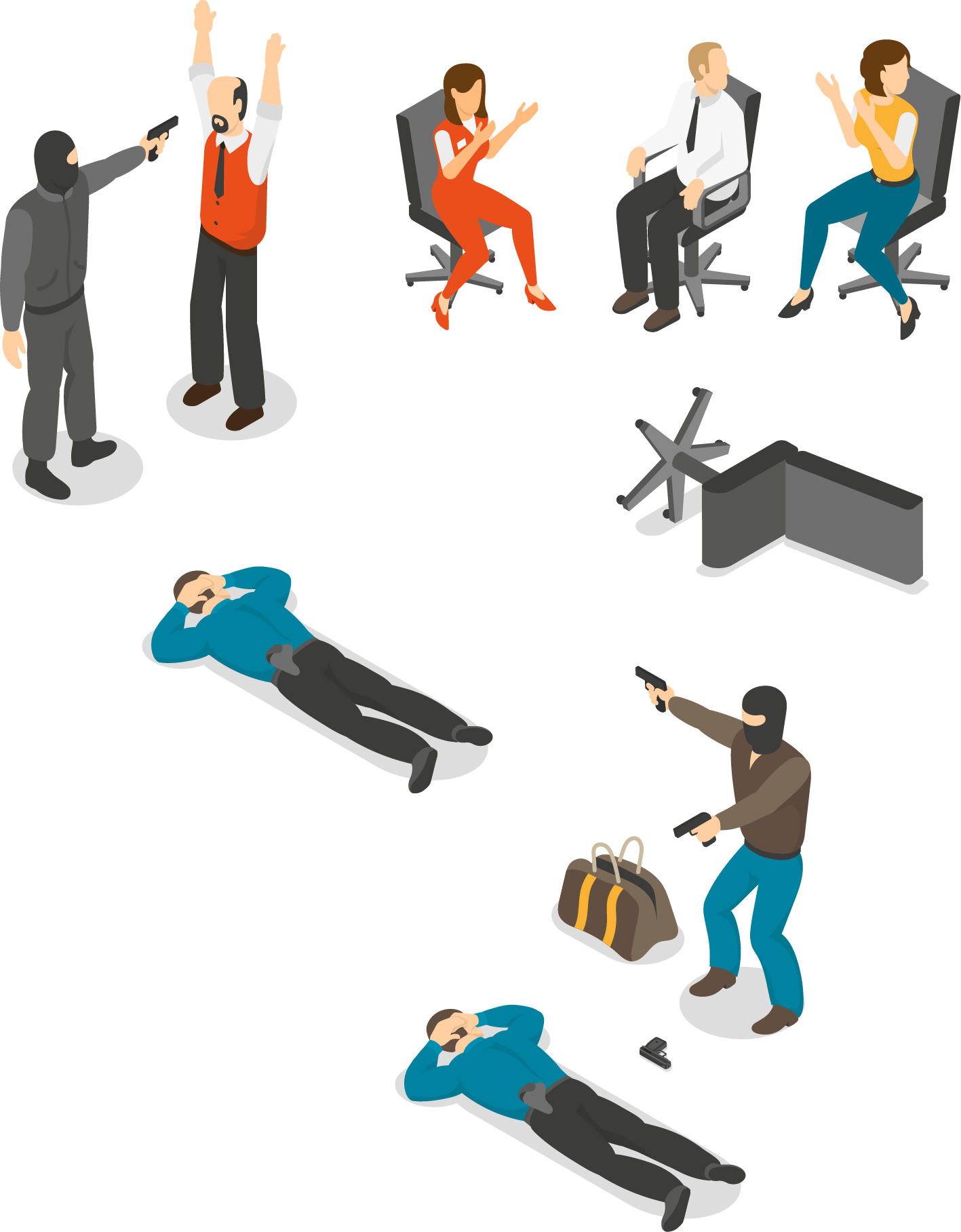 Қандай тағам болса да, назардан тыс қалдырмаңыз
Сіздің мінез-құлқыңызға назар аудармаңыз
Егер жарақат алсаңыз, өзіңізге алғашқы көмек көрсетуге тырысыңыз
Өзіңізге сенімді болмасаңыз, жүгіруге тырыспаңыз.
Ең бастысы, жау жақтары өздерін бақылауды тоқтатқанымен, үрейленбеу керек
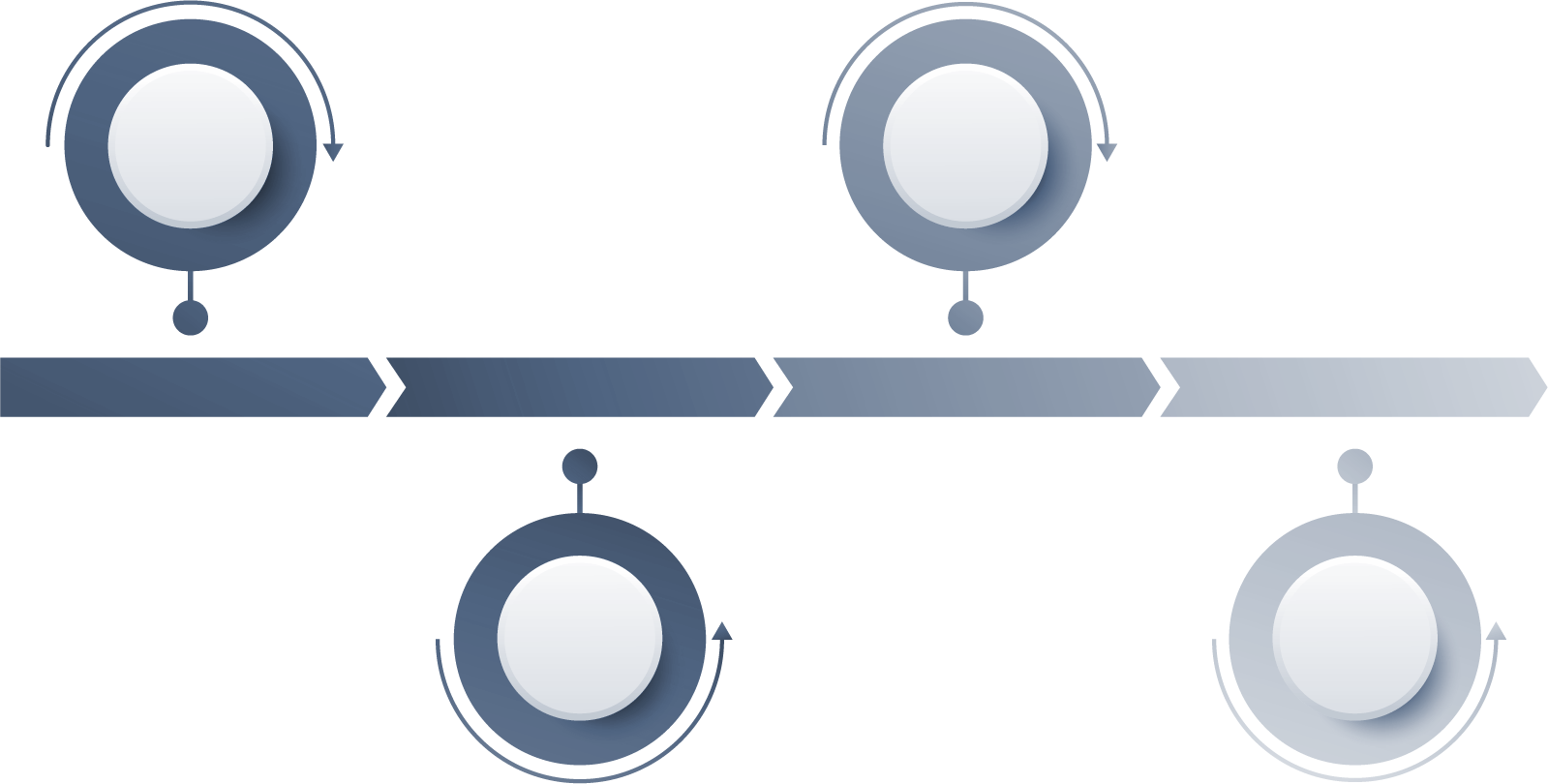 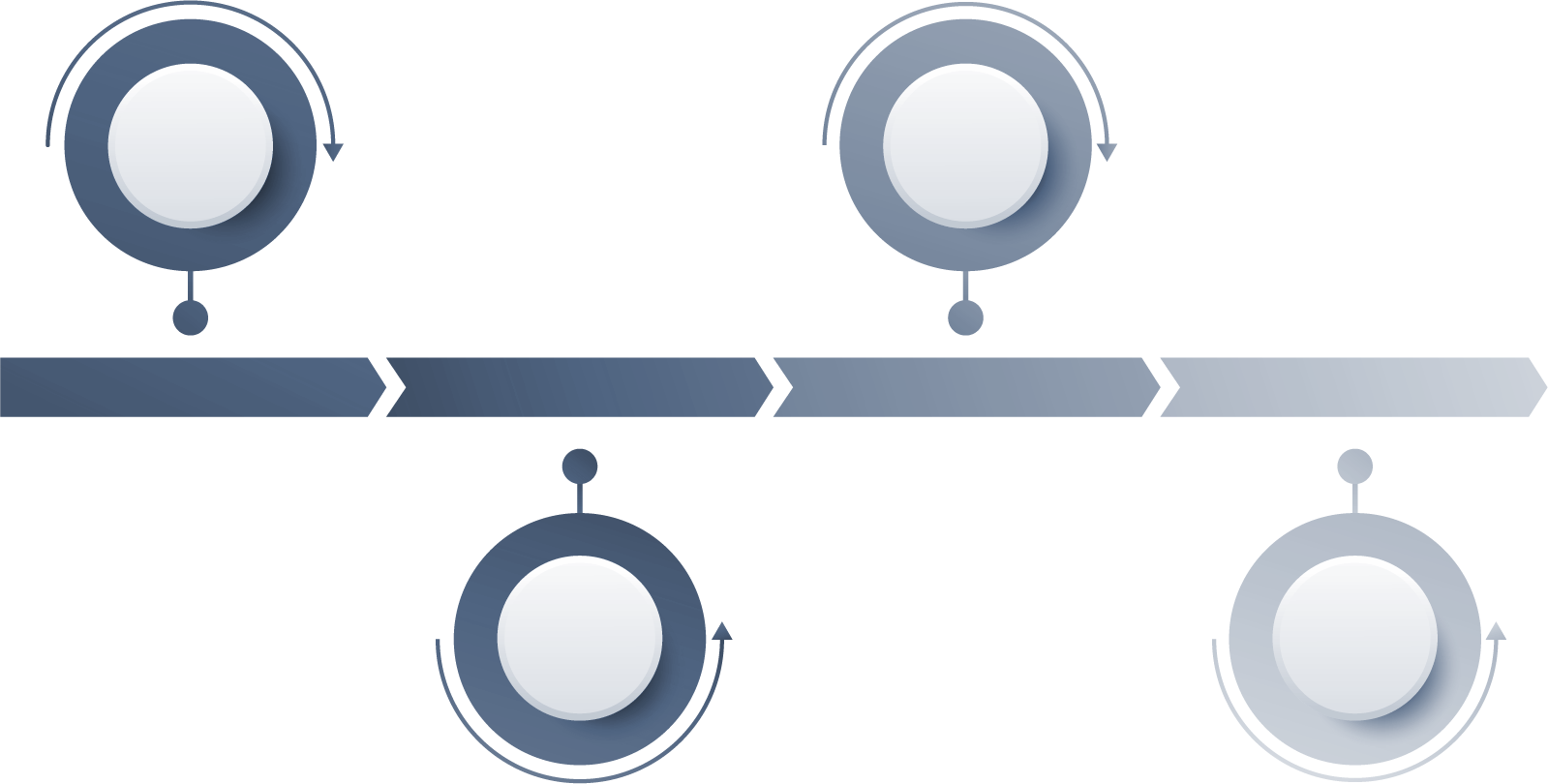 Лаңкестер туралы мүмкіндігінше көбірек ақпаратты есте сақтаңыз (саны, қаруы, олардың сыртқы түрі, әсіресе сыртқы түрі, дене бітімі, акценті, әңгіме тақырыбы, темпераменті, жүріс-тұрысы.)
Терезелерден, есіктерден алыс болыңыз
Ең бастысы, жау жақтары өздерін бақылауды тоқтатқанымен, үрейленбеу керек
Мүмкіндігінше, өмірге қауіп төндірмейтін кез келген қолжетімді байланыс әдісін қолданып, абайлап, оқиға туралы құқық қорғау немесе арнайы органдарға, қауіпсіздік бөліміне немесе объектінің күзет қызметіне хабарлауға тырысыңыз.
,
Арнайы күштердің қызметкерлері кепілге алынған адамдарды құтқару операциясын жүргізген кезде келесі талаптарды сақтау қажет:
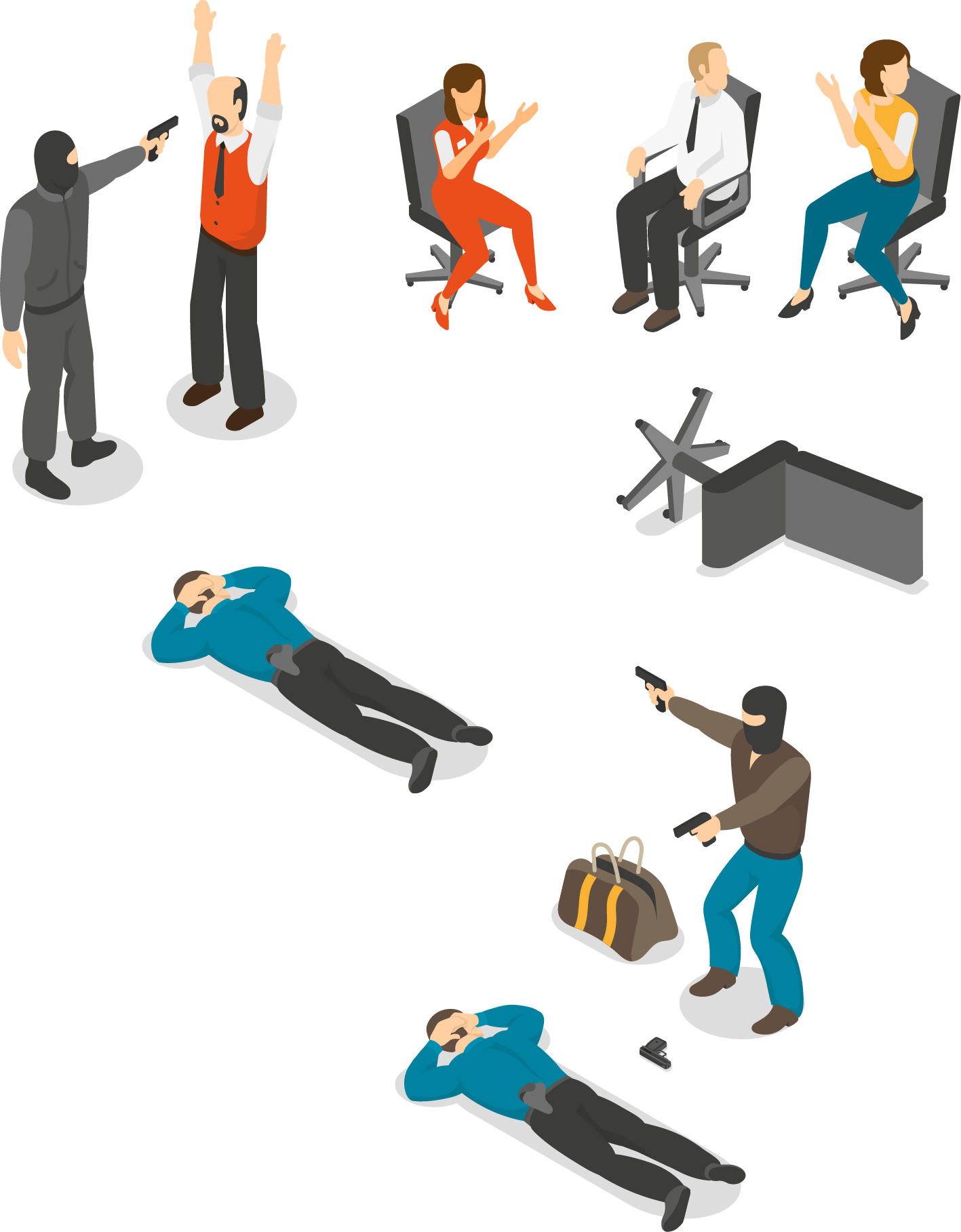 мүмкіндігінше қабырғаға сүйеніп, еденге бетімен жату, басыңды қолмен жауып, қозғалмау
арнайы жасақ офицерлеріне қарай жүгірмеңіз немесе олардан қашпаңыз, өйткені олар қылмыскерге жүгіріп жүрген адамды қателесуі мүмкін
мүмкін болса, есіктер мен терезелерден алыс болыңыз
Террористердің білім беру ұйымына шабуылы кезіндегі әрекеттер АЛГОРИТМІ
Ұйым басшысының іс-әрекеті
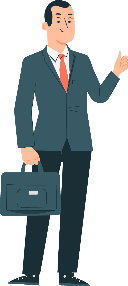 объектідегі күдікті адамды немесе адамдар тобын анықтау туралы ақпаратты құқық қорғау және/немесе арнайы мемлекеттік органдарға дереу беру
құқық қорғау органдарына күдікті адам туралы барынша толық ақпарат беру, бұл бұзушыны анықтауға және ұстауға кететін уақытты қысқартуға мүмкіндік береді.
адамдарды ұйымдасқан эвакуациялауды және олардың қауіпсіздігін қамтамасыз ету
Оқушылардың, мұғалімдердің және басқа да қызметкерлердің қауіпсіздігі үшін барынша мүмкін жағдайларды ұйымдастыру
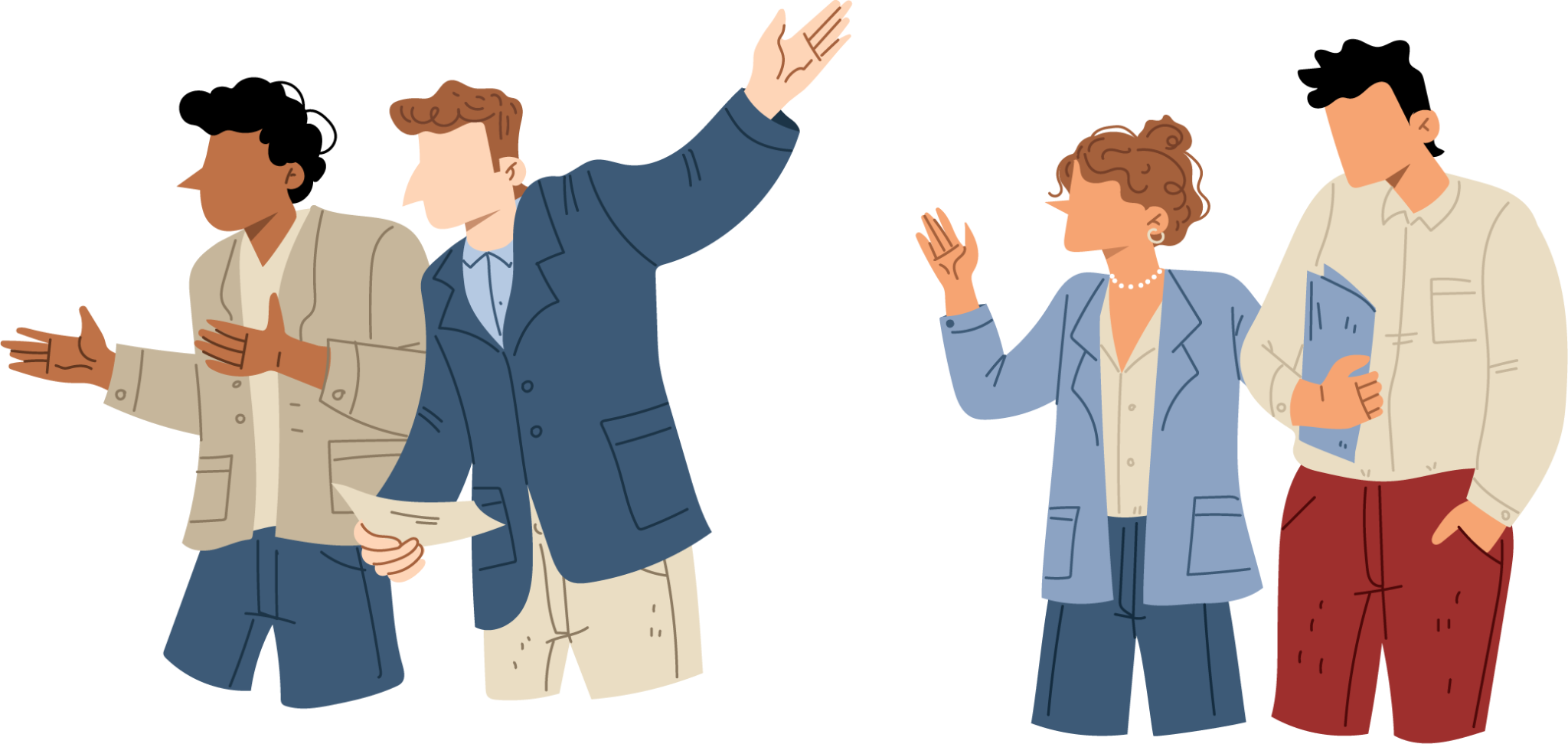 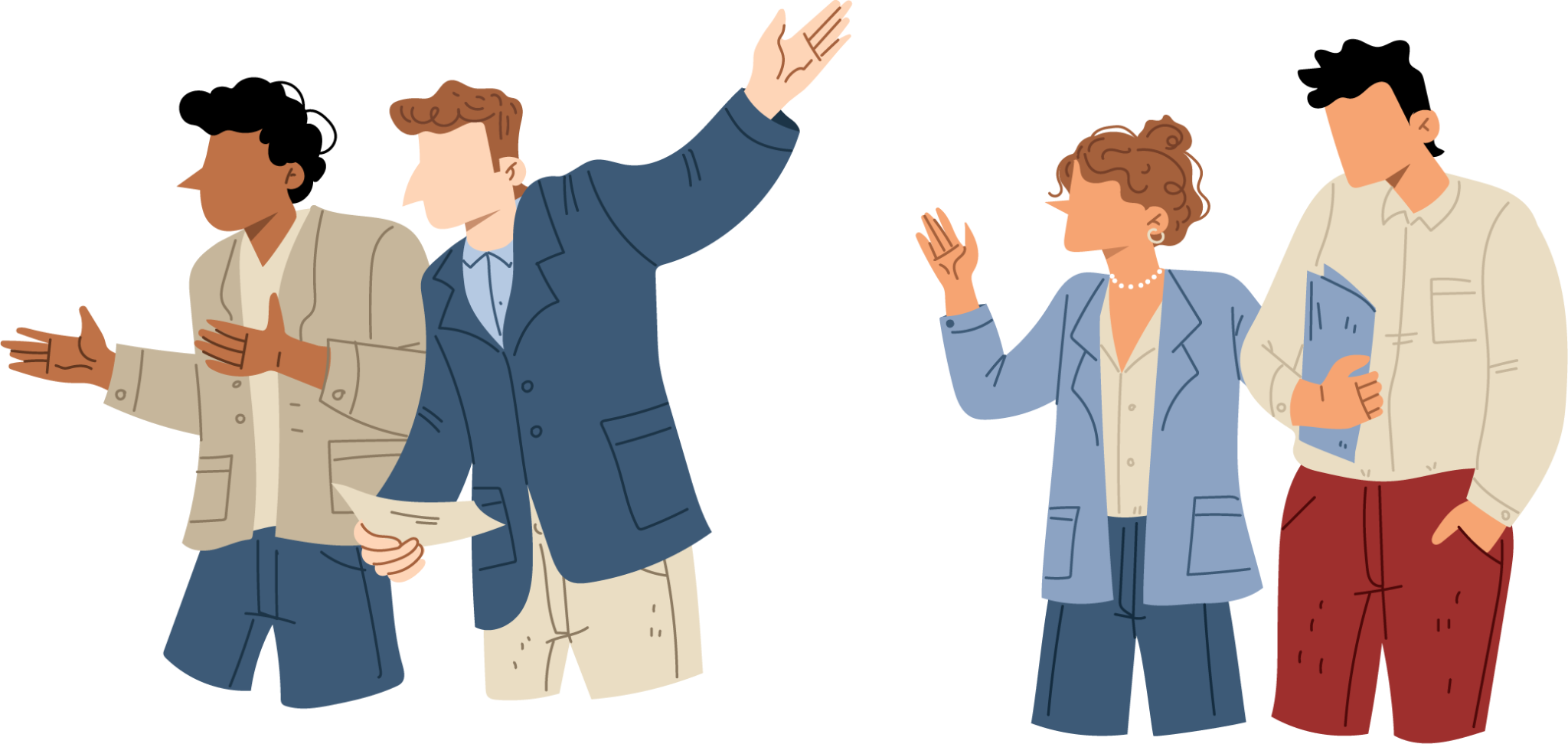 Қызметкерлердің іс-әрекеті (қызметкерлер, мұғалімдер)
жақын маңдағы оқушыларды қорғауды ұйымдастырыңыз: оларды абайлап ғимараттан шығарыңыз немесе бөлмеде жасырыңыз, есікті жауып тастаңыз, тәртіп сақшыларының келуін күтіңіз.
мүмкіндігінше қарулы шабуылдың фактісі мен мән-жайы туралы құқық қорғау және/немесе арнаулы мемлекеттік органдарды, қауіпсіздікті, жеке құрамды, объектінің басшылығын кез келген тәсілмен хабардар ету
өзіңізді қорғаңыз: ғимараттан үнсіз шығып кетіңіз немесе бөлмені жасырыңыз, есікті жауып тастаңыз, тәртіп сақшыларының келуін күтіңіз.
Оқушылар мен ата-аналардың (заңды өкілдердің) әрекеттері:
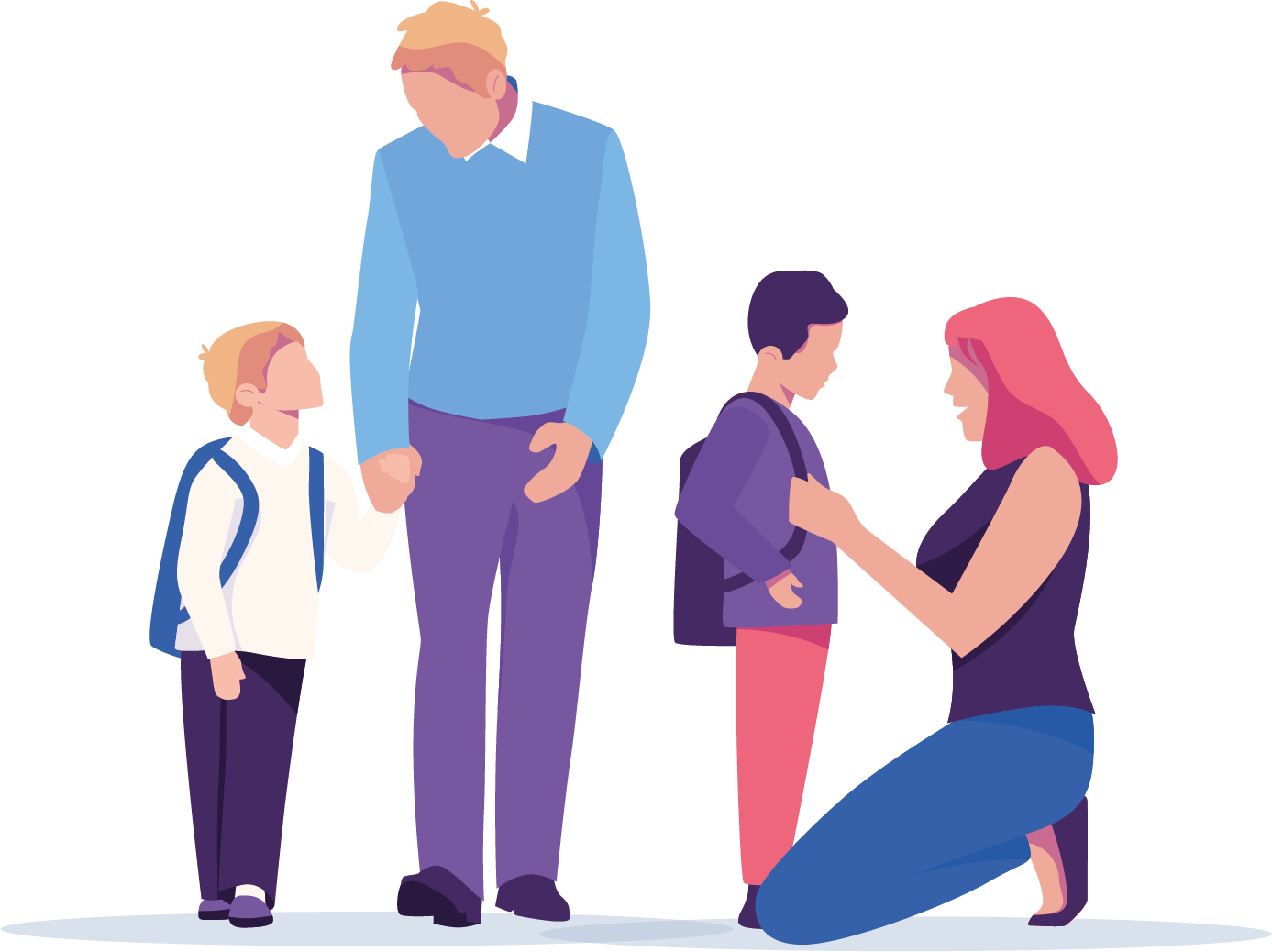 мүмкіндігінше қарулы шабуылдың фактісі мен мән-жайы туралы құқық қорғау және/немесе арнаулы мемлекеттік органдарды, қауіпсіздікті, жеке құрамды, объектінің басшылығын кез келген тәсілмен хабардар ету
өзіңізді қорғаңыз: ғимараттан үнсіз шығып кетіңіз немесе бөлмеде жасырыңыз, есікті жауып тастаңыз, құқық қорғау қызметкерлерінің келуін күтіңіз.
Террористердің білім беру ұйымына шабуылы кезіндегі әрекеттер АЛГОРИТМІ
Білім беру ұйымының қауіпсіздігін қамтамасыз ететін тұлғалардың әрекеттері:
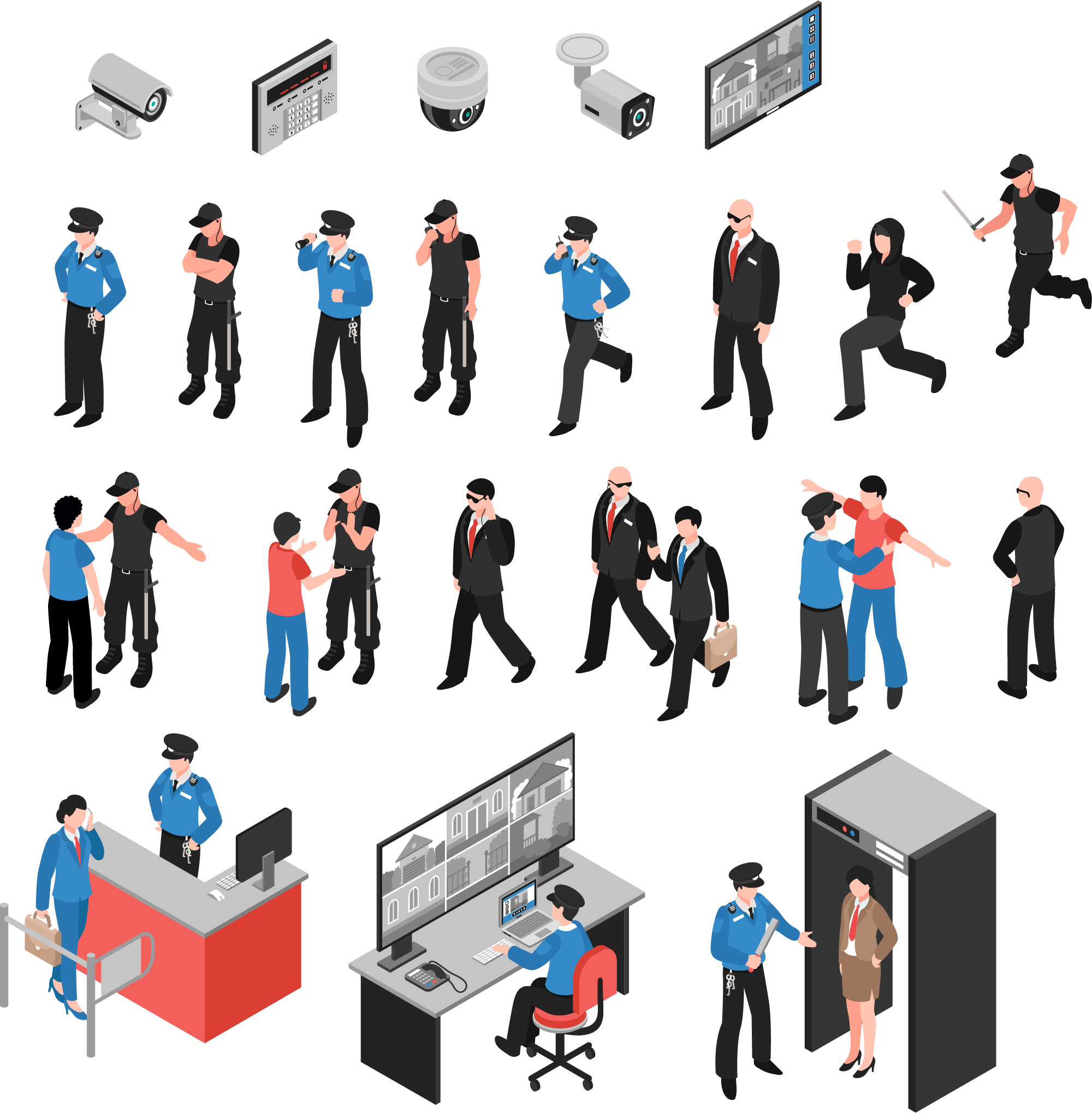 сыртқы белгілері бойынша дәстүрлі емес ағымдардың ұстанушыларын анықтау
объектінің басшылығына, құқық қорғау және/немесе арнаулы мемлекеттік органдарға күдікті адамды немесе адамдар тобын анықтау туралы кез келген тәсілмен хабарлауға
мүмкіндігінше оның объектідегі адамдардың жаппай болатын жерлеріне қозғалысын бөгеу
өз қауіпсіздігіңізді қамтамасыз етіңіз
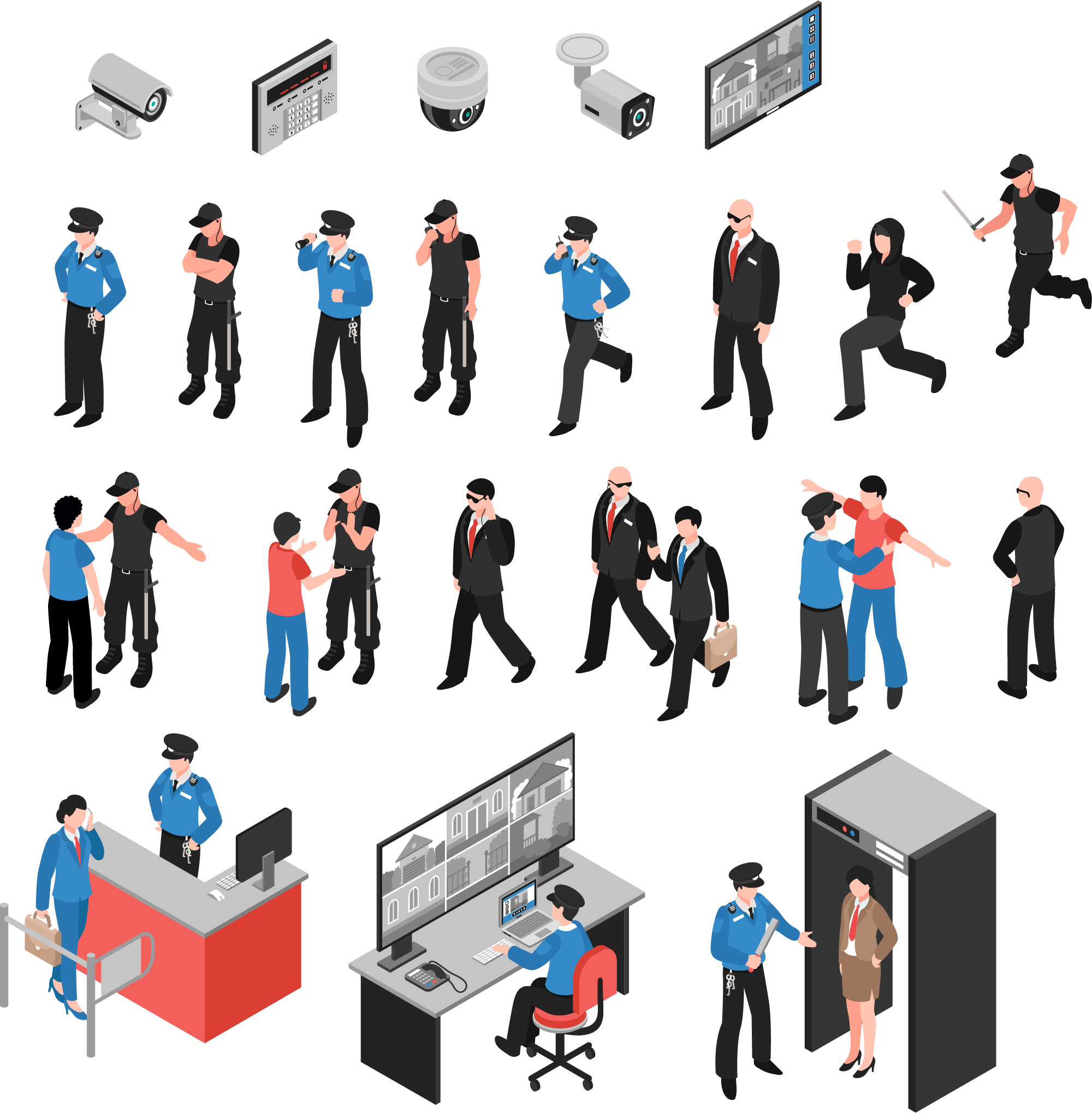 қажет болған жағдайда объектінің айналасында күдікті адамның немесе адамдар тобының қозғалысын бақылауды ұйымдастыру (жеке немесе бейнебақылау жүйесі арқылы)
объектідегі адамдардың қауіпсіздігін қамтамасыз ету бойынша шаралар қабылдау (эвакуациялау, ішкі кедергілерді жабу)
Террористтің сыртқы белгілері:
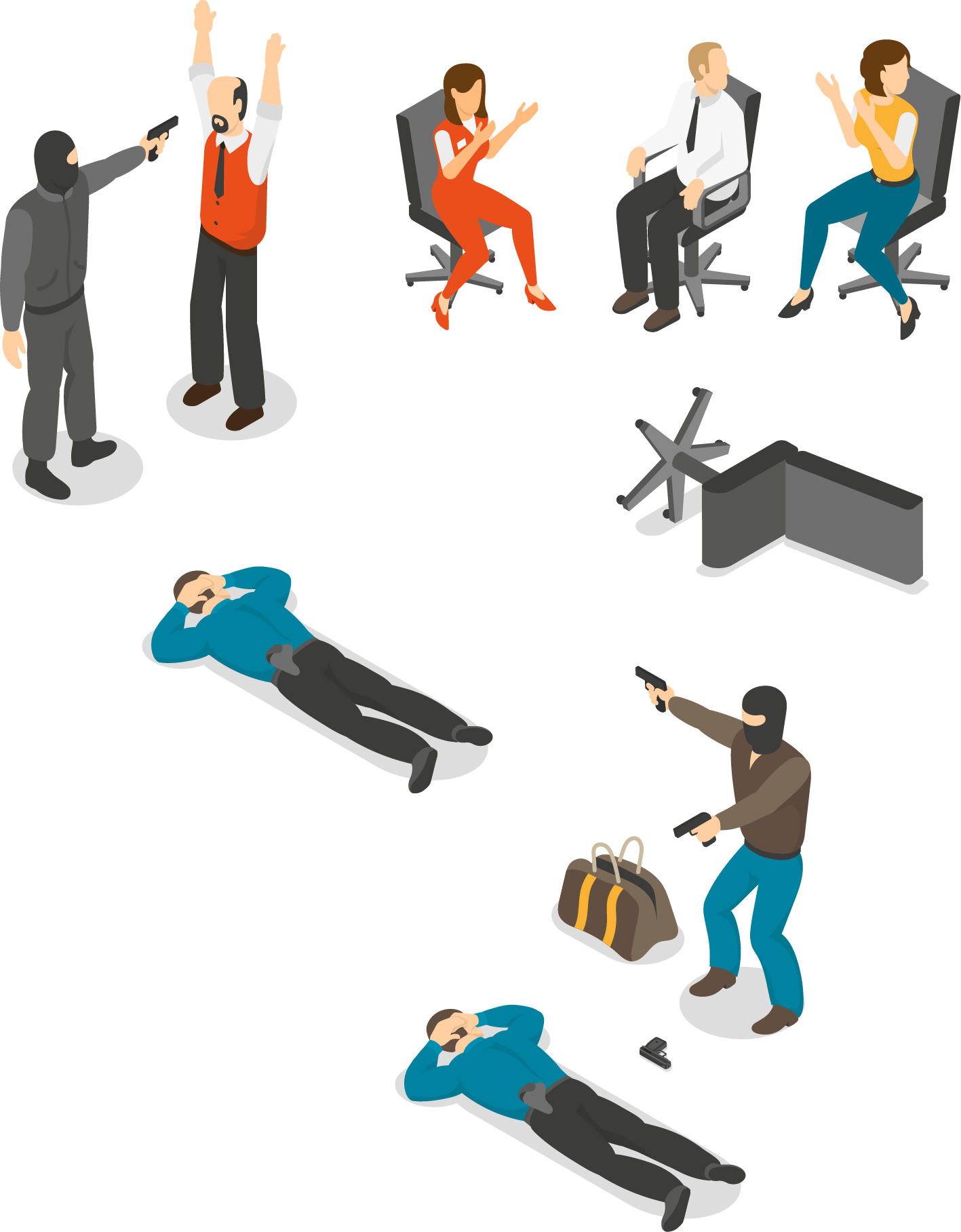 қолмен жасалған жарылғыш құрылғының элементтерін жасыруға арналған, ауа райына сай келмейтін киім
тасымалданатын заттарды ұқыпты ұстау, оларды денеге қысу және оларды мезгіл-мезгіл еріксіз сезіну
торчащие из-под одежды элементы СВУ, провода, тумблеры, выключатели
әртүрлі бұзушылықтар болуы мүмкін камуфляждық форманы пайдалану (шеврондардың болмауы, форманың төменгі және жоғарғы бөліктерінің түсінің сәйкес келмеуі, бас киім)
наличие в руках больших сумок или баулов, в которых можно скрыть оружие или взрывное устройство
Білім беру ұйымдарында және оның аумағында терроризм актілерінің алдын алу бойынша ПРАКТИКАЛЫҚ ШАРАЛАР
Терроризмнің алдын алу бойынша басшының іс-әрекеті:
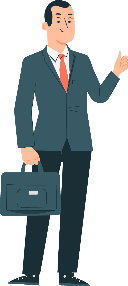 ықтимал террористік қатерлерге ден қою мәселелері бойынша ішкі істер органдарының бөлімшелерімен өзара іс-қимылды ұйымдастыру
қызметкерлердің, мұғалімдердің, оқушылардың және қажет болған жағдайда олардың ата-аналарының (заңды өкілдерінің) қатысуымен іс-әрекет алгоритмдерін әзірлеу бойынша тәжірибелік сабақтарды жүйелі түрде өткізу
білім беру ұйымын терроризмге қарсы қорғау шараларын жүзеге асыруға жауапты лауазымды тұлғаны айқындайды
лаңкестікке қарсы іс-қимыл саласындағы басшылыққа алынатын құжаттардың талаптарын білу және зерделеуші ​​қызметкерлердің назарына жеткізу
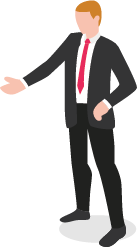 Жауапты тұлғаның әрекеттері:
басшыға терроризмге қарсы іс-шараларды жетілдіру және қызметкерлердің, мұғалімдердің мен оқушылардың  қауіпсіздігін қамтамасыз ету бойынша ұсыныстар енгізу;
алты айда кемінде 2 рет мекеменің аумағында және аумағында терроризм актісі қаупі төнген кездегі іс-әрекеттер бойынша қызметкерлермен, мұғалімдер  және оқушылармен оқыту сабақтарын жоспарлап, өткізу.
қызметкерлермен, мұғалімдердің және оқушыларды терроризмге қарсы іс-қимыл бойынша сабақтарды жоспарлау және өткізу
білім беру ұйымының объектісінің жай-күйін күнделікті бақылау
сәйкес емес мінез-құлқы бар бейтаныс адамдарға назар аударыңыз
Директордың әкімшілік-шаруашылық жұмысы жөніндегі орынбасарының (ӘҚБ) іс-әрекеттері:
бейтаныс адамдарға назар аударыңыз
орынсыз мінез-құлықпен байқасаңыз,сол мезетте назар аударыңыз
білім беру ұйымының аумағын қараңғы уақытта жарықтандыруды қадағалау
қоқыстарды уақтылы шығаруды қамтамасыз ету
білім беру ұйымының аумағынан
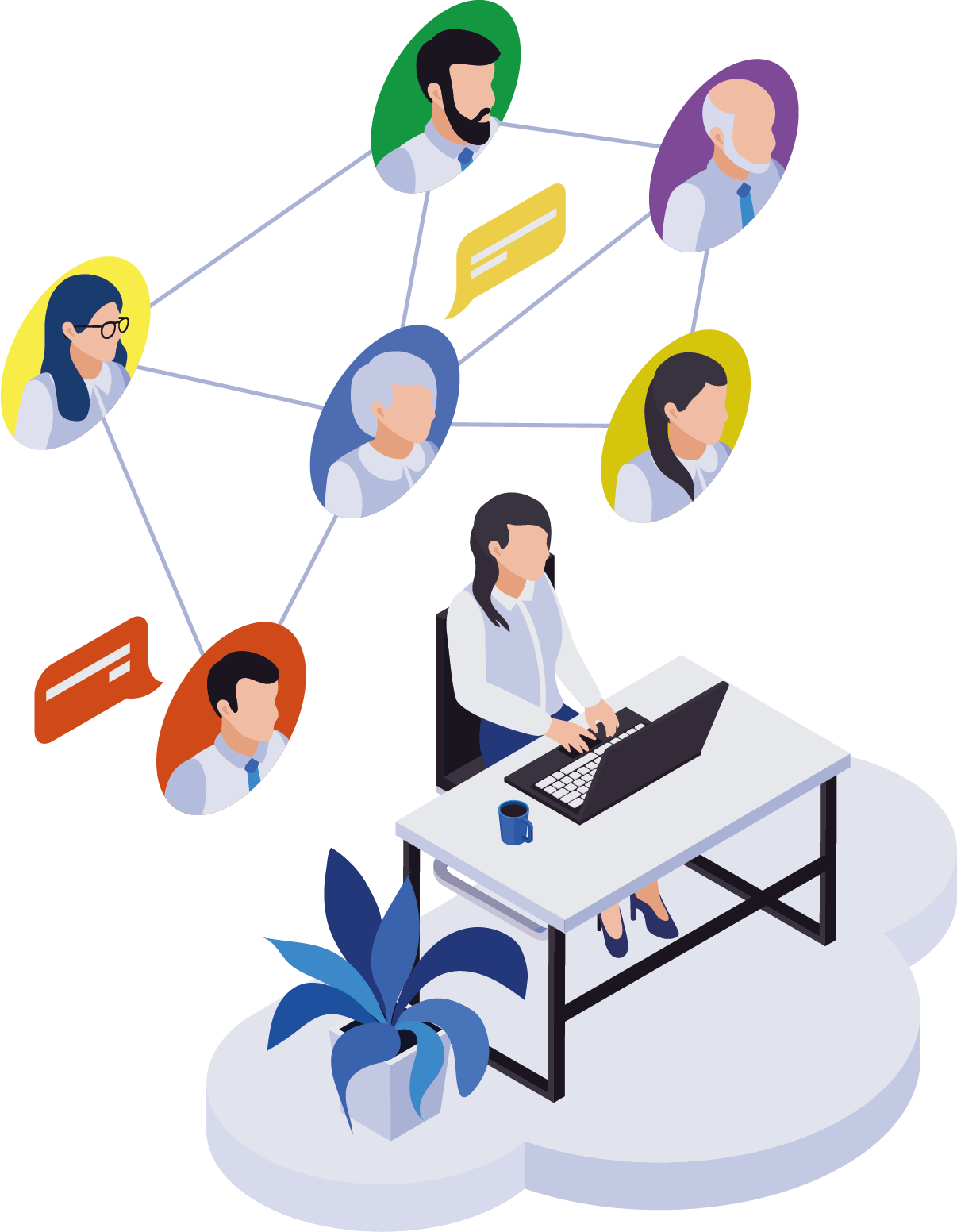 Білім беру ұйымдарында және оның аумағында терроризм актілерінің алдын алу бойынша ПРАКТИКАЛЫҚ ШАРАЛАР
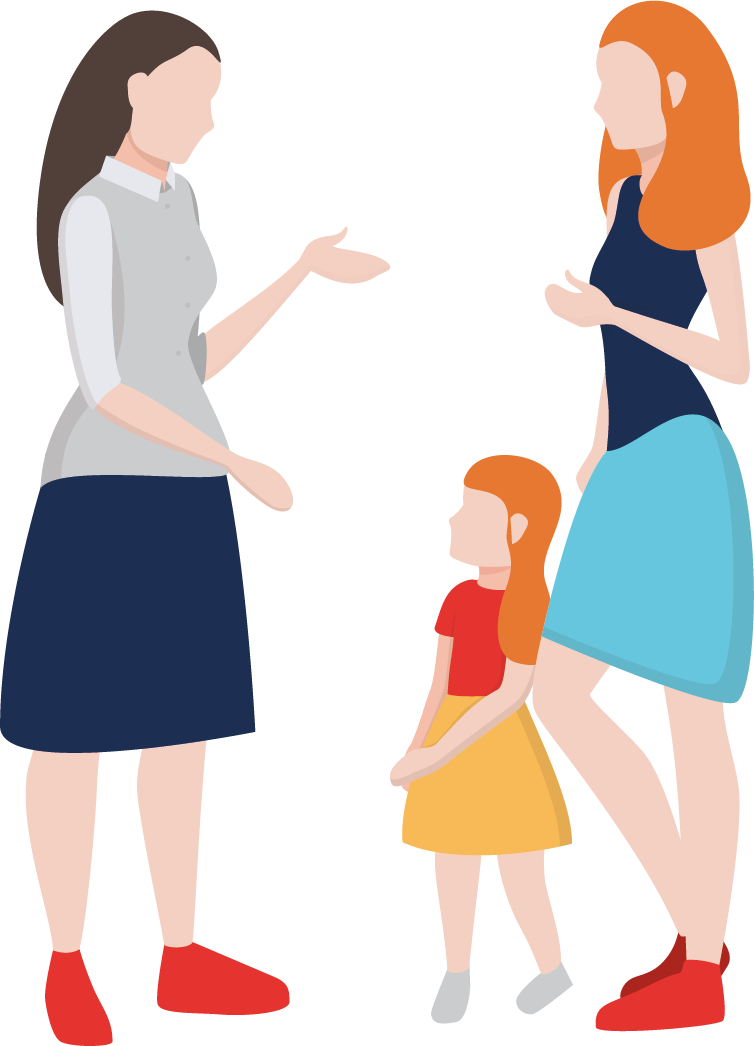 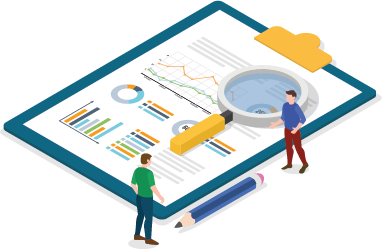 Директордың тәрбие ісі жөніндегі орынбасарының іс-әрекеті:
оқу-тәрбие жұмысының жылдық және айлық жоспарларына құқық қорғау органдарының қызметкерлерімен білім беру ұйымы қызметкерлерінің, оқушылардың, мұғалімдердің және қызметкерлерінің қатысуымен мынадай тақырыптарда іс-шаралар өткізуді енгізу;
«Террористтің сыртқы белгілері»
Қолдан жасалған жарылғыш құрылғы қалай көрінеді?
«Мектепте атыс болса не істеу керек»
«Әртүрлі жарақаттар кезіндегі алғашқы медициналық көмек көрсету шаралары»,
«Заңсыз ниеті бар адамның психологиялық портреті»,
«Экстремистік ұйымдардың қаупі»,
«Террористер мен экстремистер жасөспірімдер мен жастарды өздерінің қылмыстық мақсаттарына қалай пайдалана алады».
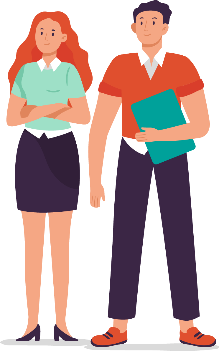 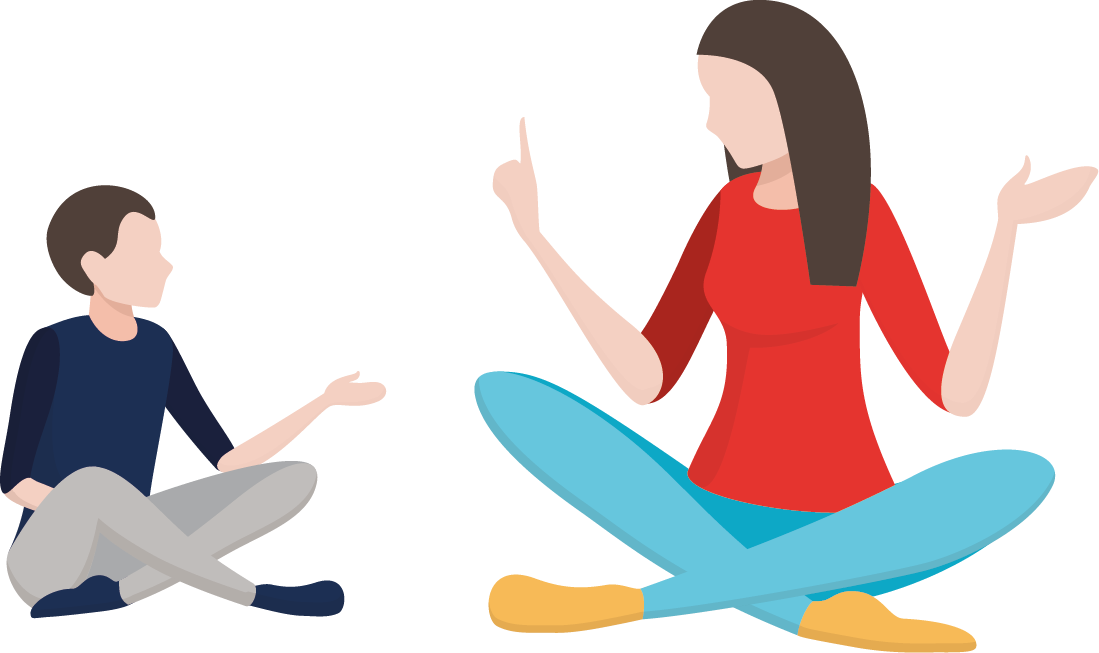 Сынып жетекшілері мен мұғалімдердің іс-әрекеті:
жекелеген оқушылардың мектепішілік тәртіп ережелерін бұзуы, олардың экстремистік ұйымдар мен реакцияшыл діни секталарға тартылуы фактілерінің алдын алу үшін берілген нұсқаулықтар мен сынып сағаттарын өткізу.
жекелеген оқушылардың мектепішілік тәртіп ережелерін бұзуы, олардың экстремистік ұйымдар мен реакцияшыл діни секталарға тартылуы фактілерінің алдын алу және анықтау.
террористік көріністерге әрекет ету алгоритмдерін әзірлеу бойынша практикалық жаттығуларға белсенді қатысу
зорлық-зомбылық әрекеттеріне бейім оқушыларды анықтау
Мінез-құлқы мен жүрісі ерекше бейтаныс адамдарға назар аударыңыз
эвакуациялау жолдарын жақсарту, жеке күйзеліске төзімділігін және дағдарыс жағдайында басқару қабілетін арттыру бойынша ұсыныстар енгізу
Күзетшілердің әрекеті:
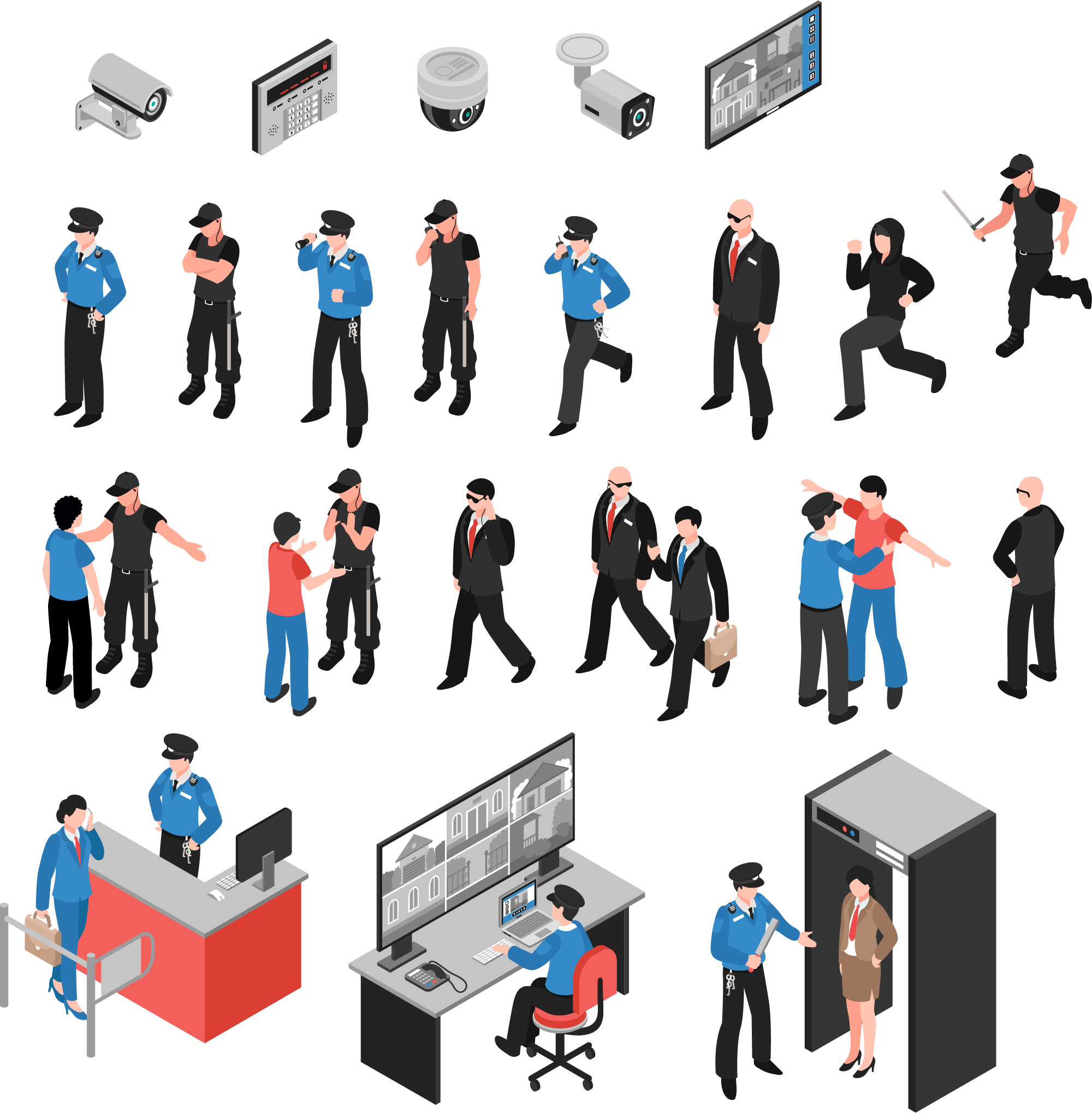 Мінез-құлқы мен жүрісі ерекше  бейтаныс адамдарға назар аударыңыз
сыныптардан мұғалімдерге кілттердің берілуін және сабақтар аяқталғаннан кейін кілттердің жеткізілуін және сыныптардағы тәртіпті орнатуды күнделікті бақылау
білім беру ұйымдарына күдікті келушілерді жою үшін учаскелік инспекторлармен және кәмелетке толмағандар істері жөніндегі инспекторлармен өзара іс-қимылды ұйымдастыру
жедел телефон нөмірлерін білу
Білім беру ұйымдарында және оның аумағында терроризм актілерінің алдын алу бойынша ПРАКТИКАЛЫҚ ШАРАЛАР
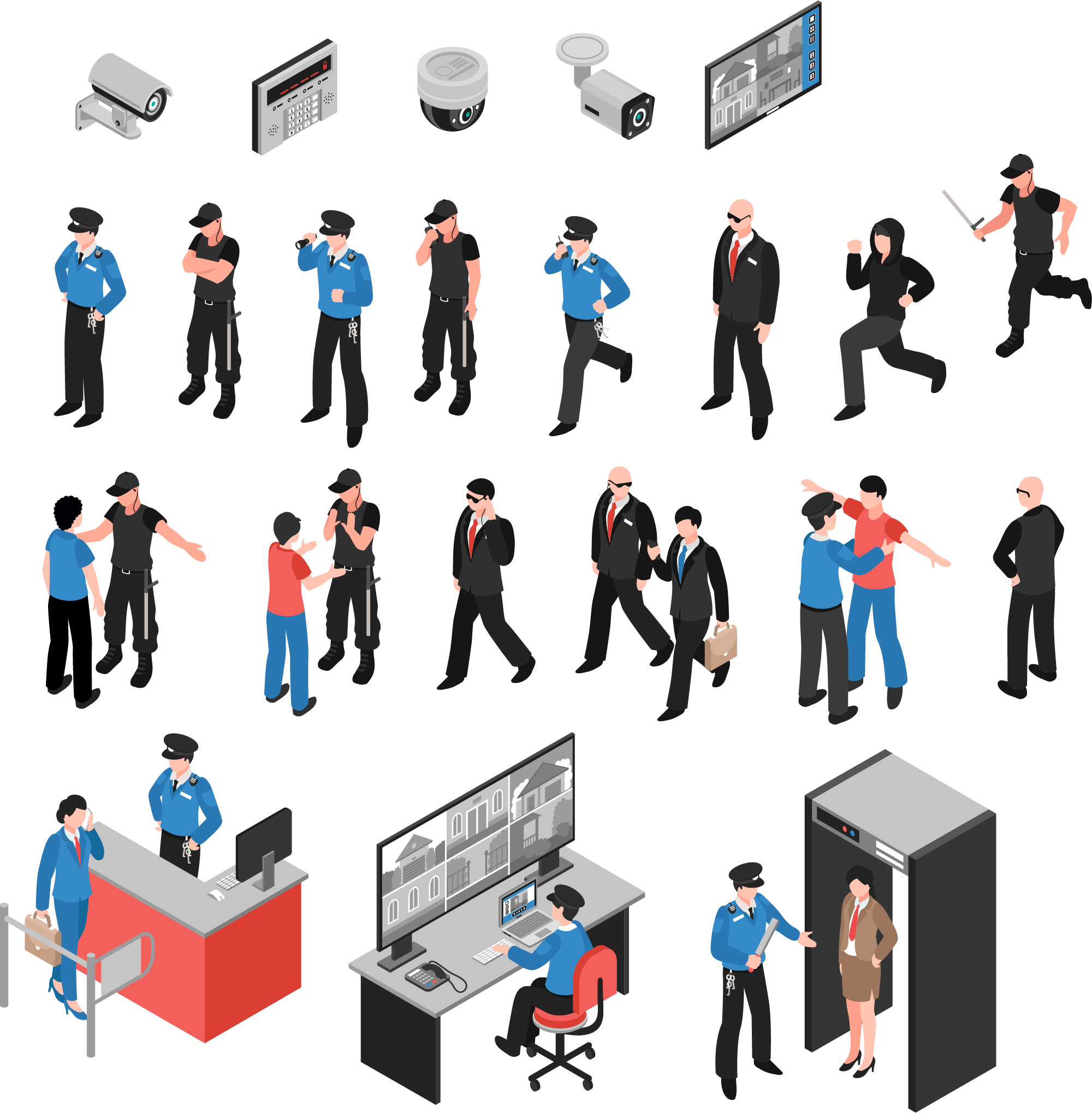 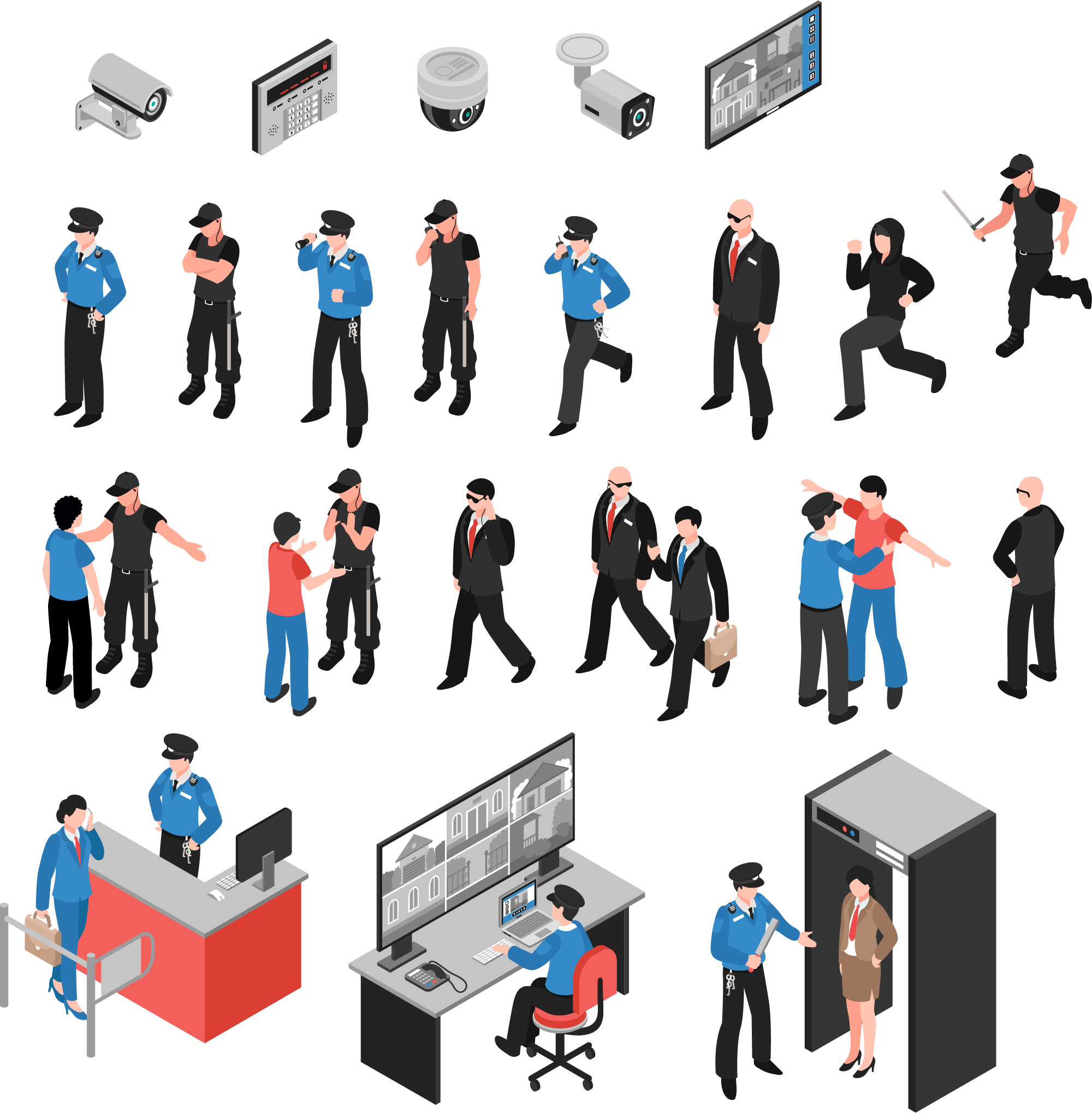 Кезекші әкімшіліктің  әрекеттері:
күдікті қол жүгі (ауыр сөмкелер, қораптар, үлкен байламдар) бар адамдардың кіру әрекеті туралы объекті мен күзет басшысына хабарлау
кезекші мұғалімдердің жұмысын және оқушыларды қабылдауды ұйымдастыруды қадағалау
Мінез-құлқында ерекше жүрісінде күдігі бар бейтаныс адамдарға назар аударыңыз
білім беру ұйымына сабақ басталғанға дейін 30 минут бұрын келу
Білім беру ұйымының кезекші мұғалімдерінің іс-әрекеттері:
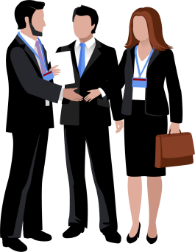 бөтен және күдікті заттардың жоқтығын тексеру және оларды сабаққа (жұмысқа) дайындау үшін сабақ басталғанға дейін 15 минут бұрын жұмыс орындарына келу.)
өздеріне бекітілмеген кабинеттерде  сабақ жүргізетін мұғалімдер кілттерді қабылдау және күзетшіге  тапсыруды қадағалау
Жауапты кезекшілер сабақ аяқталғаннан кейін кабинеттер  тазалығын бақылау
Мінез-құлқында ерекше жүрісінде күдігі бар бейтаныс адамдарға назар аударыңыз
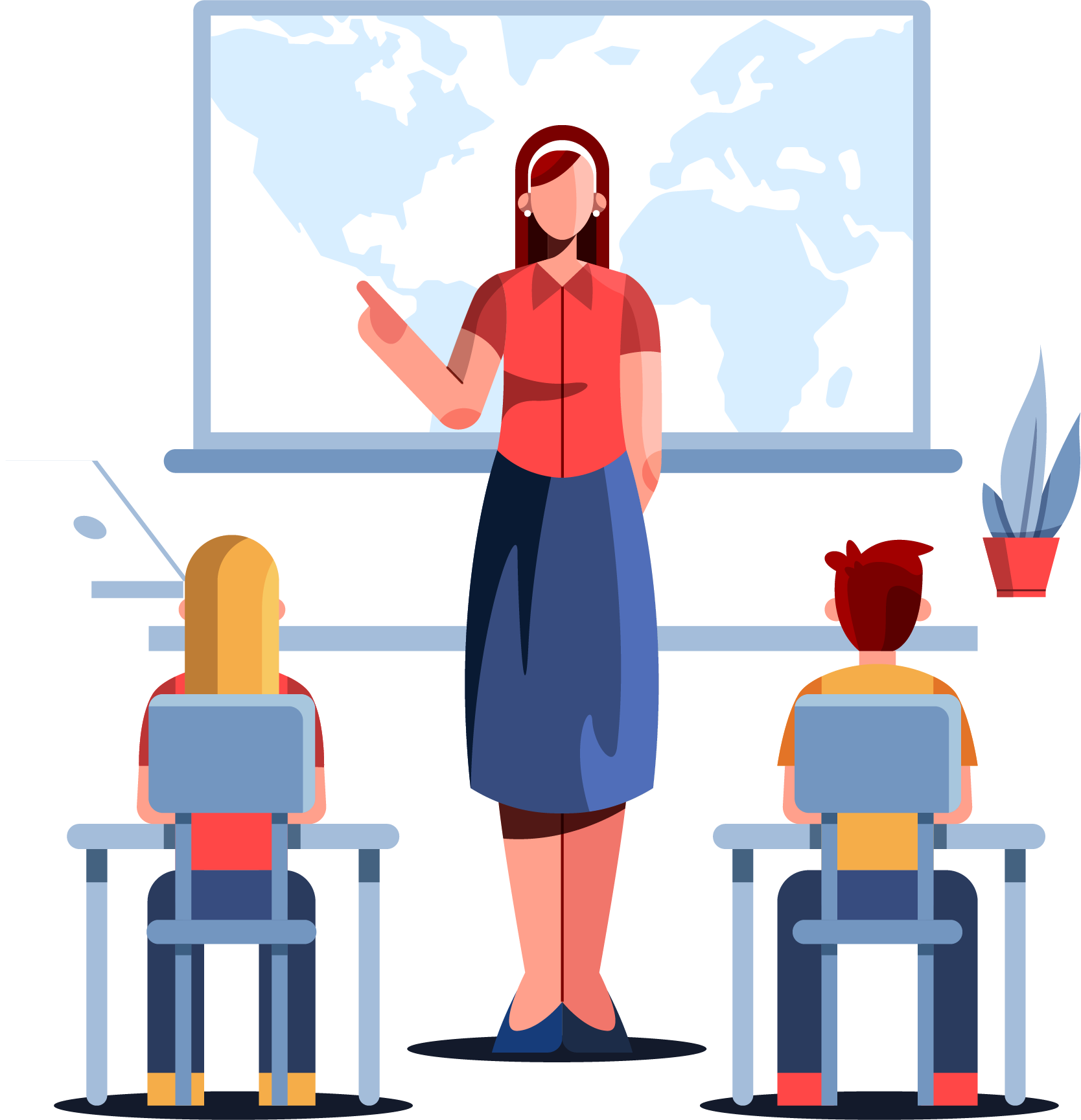 Білімалушылардың іс-әрекеті:
Сабақтардың басталуына дайындалу үшін мектепке ерте келіңіз
Білім беру ұйымдарында және оның аумағында терроризм актілерінің алдын алу бойынша ПРАКТИКАЛЫҚ ШАРАЛАР
Білім беру ұйымының қауіпсіздігін қамтамасыз ететін тұлғалардың әрекеттері:
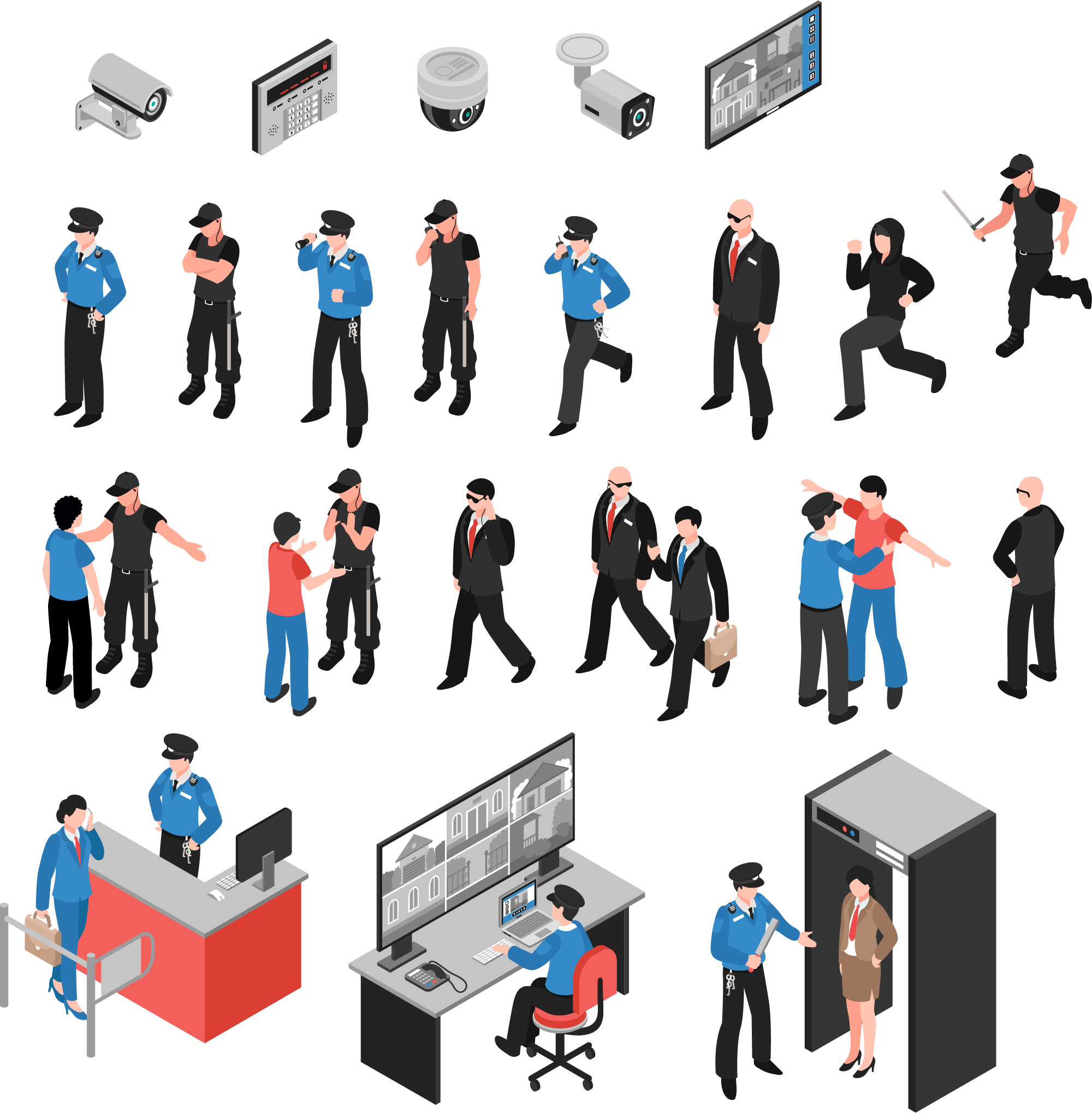 көлік құралдарын мекеме аумағына өткізген кезде тиісті құжаттарды және әкелінетін тауардың сипатын тексеру
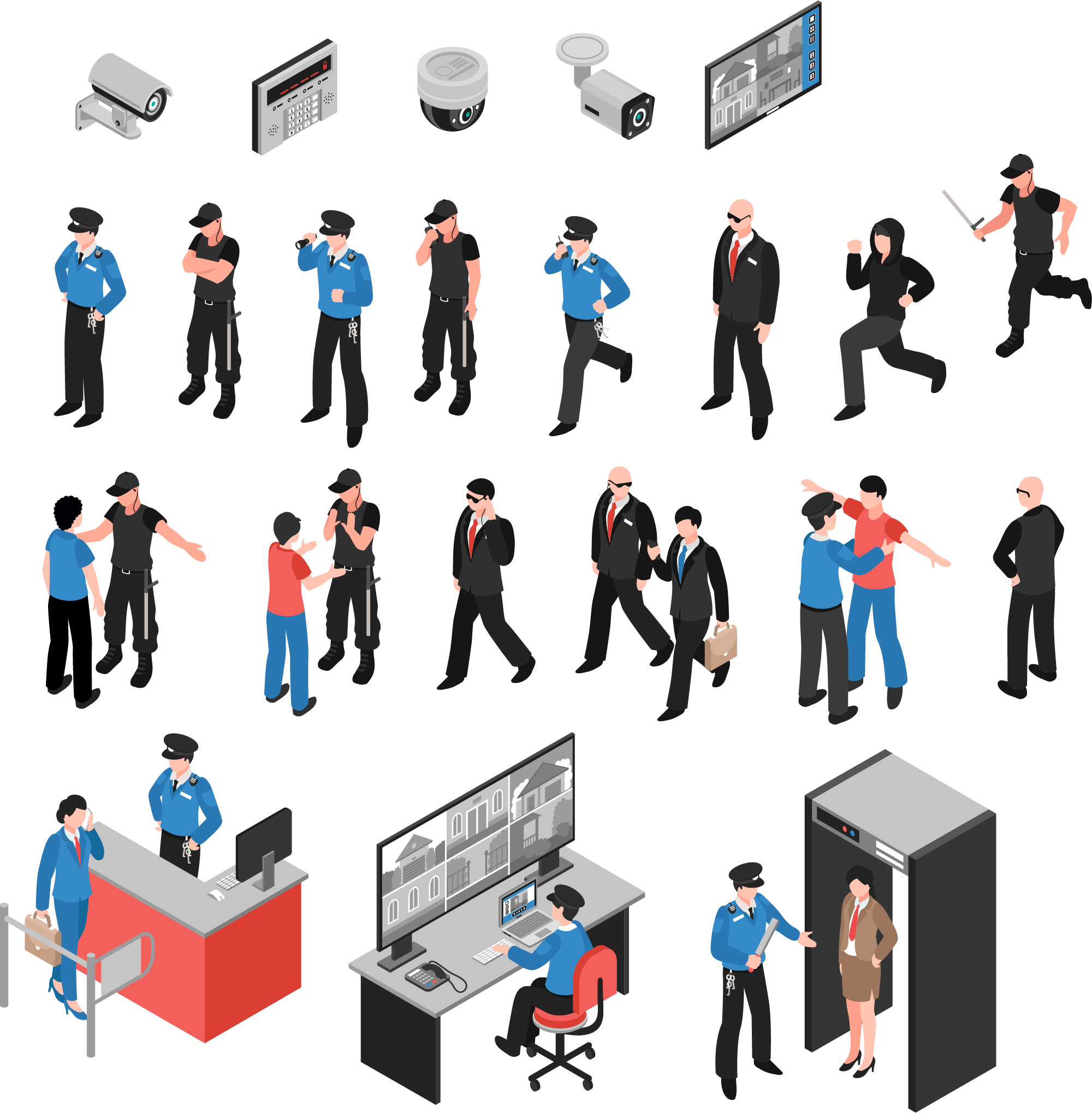 жұмыс күні аяқталғаннан кейін білім беру ұйымының ішкі үй-жайларын жүйелі түрде тексеріп отыру және әрбір екі сағат сайын мекеме аумағын айналып шығу, бөгде және күдікті заттарға назар аудару.
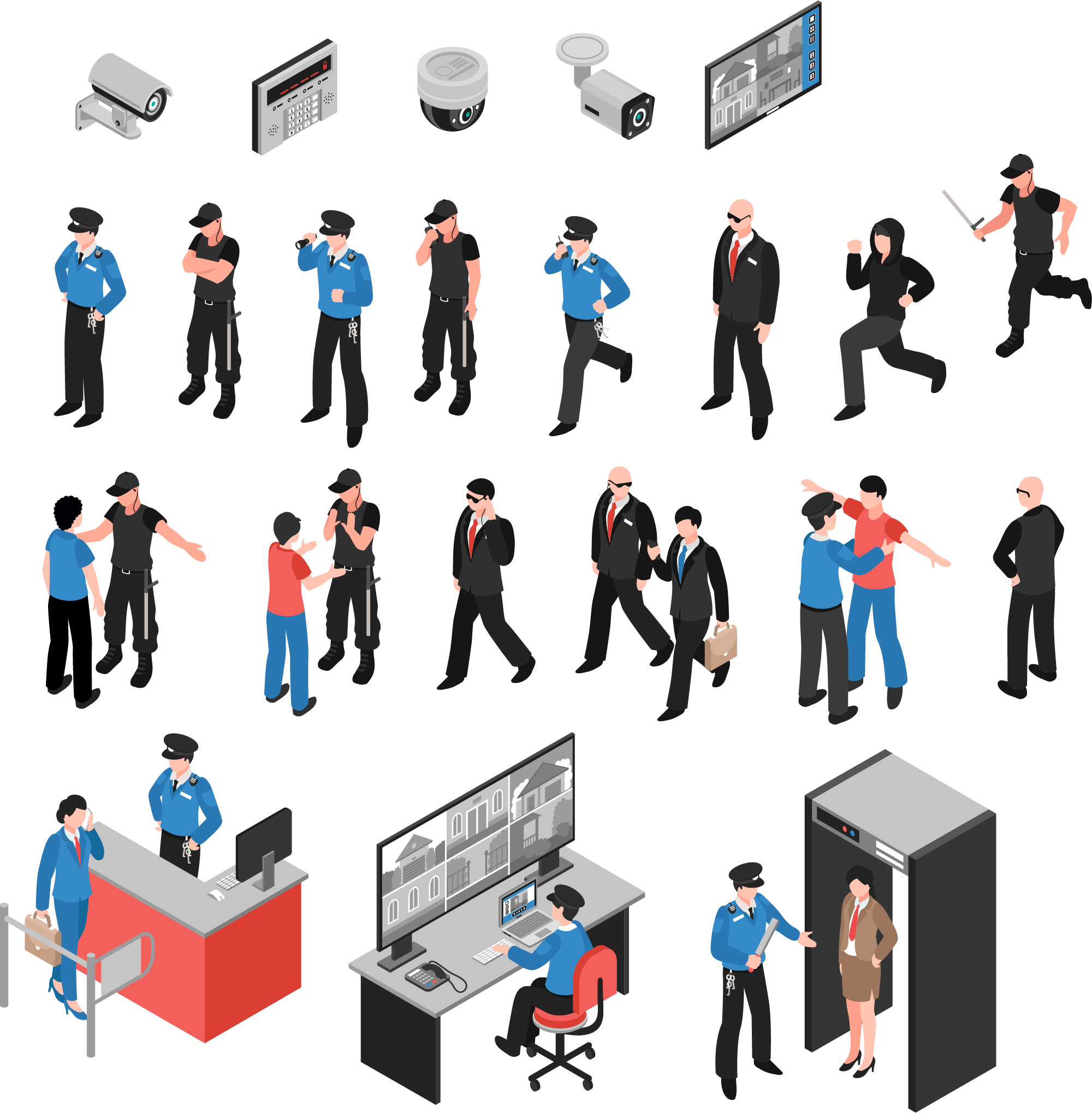 құжаттарды тексеруге және мектепке қызметтік іс бойынша басқа ұйымдардан келетін адамдардың келу мақсатына ерекше көңіл бөлу, келушілер кітабына тиісті жазбаларды енгізу
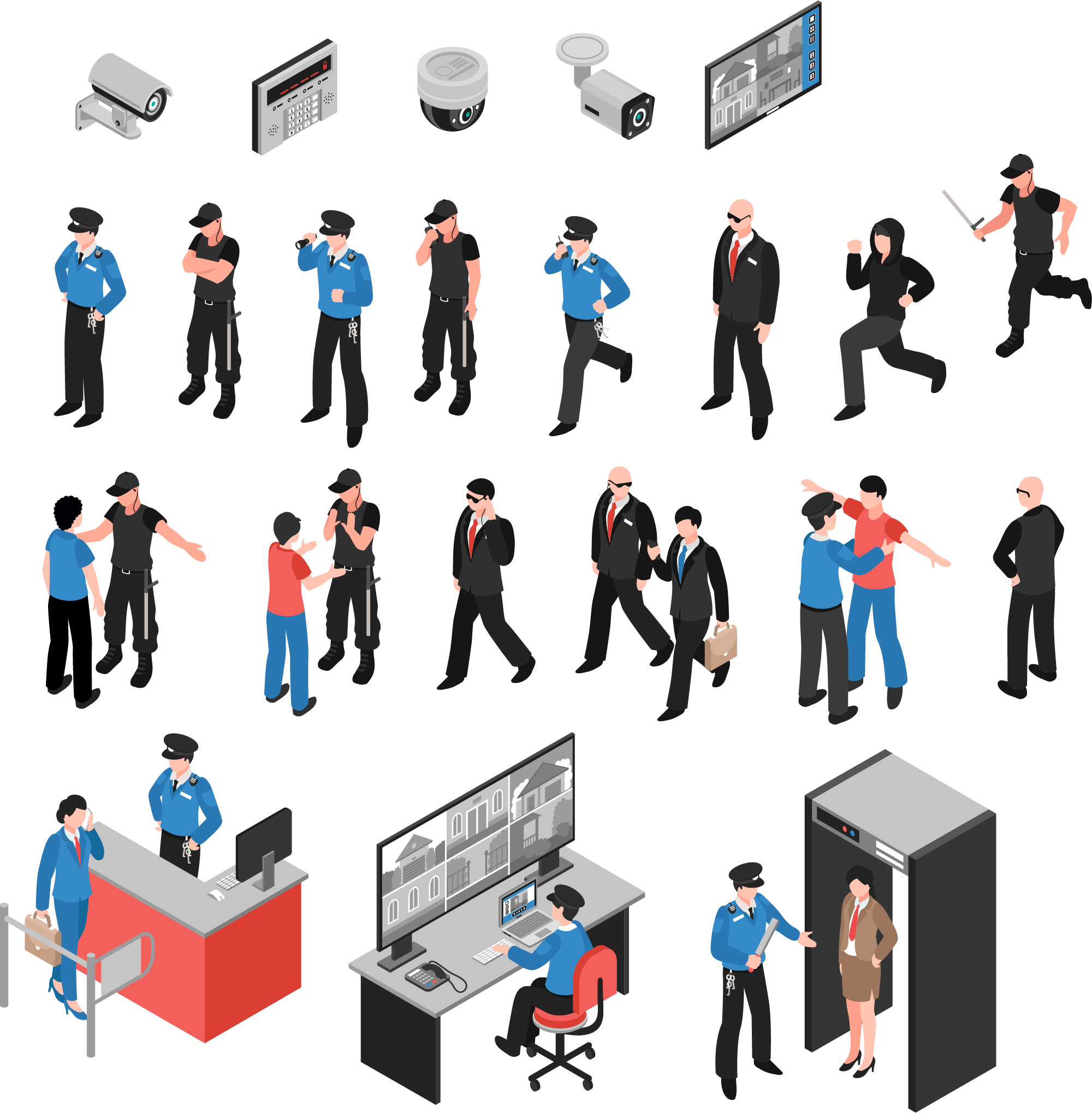 барлық анықталған бұзушылықтар туралы білім беру ұйымының басшысына және күзет ұйымындағы олардың тікелей басшыларына дереу хабарлауға
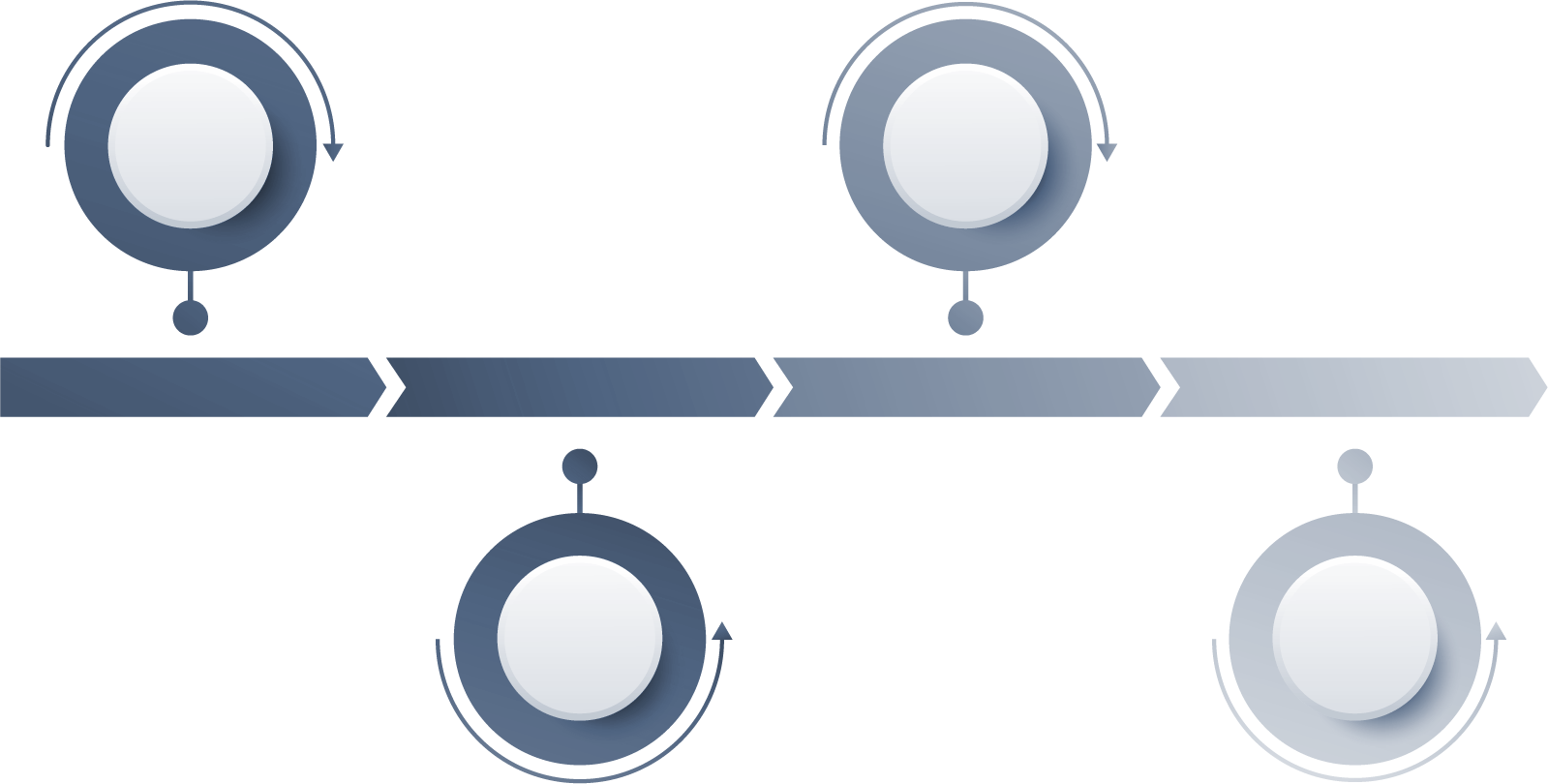 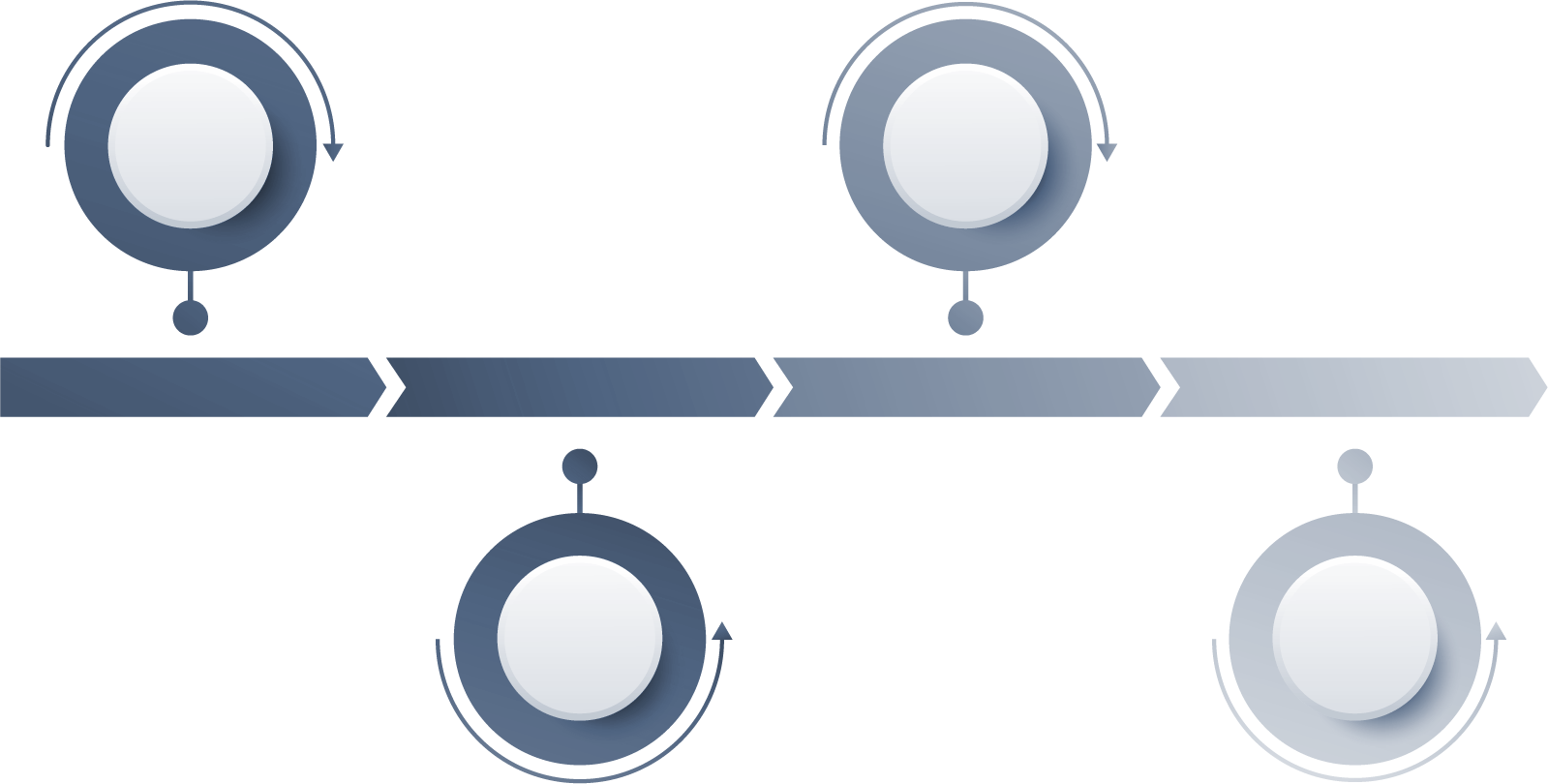 қызметкерлердің, мұғалімдердер мен оқушылардың  жұмысқа және сабақтарға жаппай (жалпы) келуі және жұмыс және сабақ аяқталғаннан кейін шығуы кезінде ғимараттың кіреберіс есіктерін кіру және шығу үшін бос ұстауға. Күннің қалған уақытында келушінің шақыруы бойынша кіру есіктерін күзетші ашады.
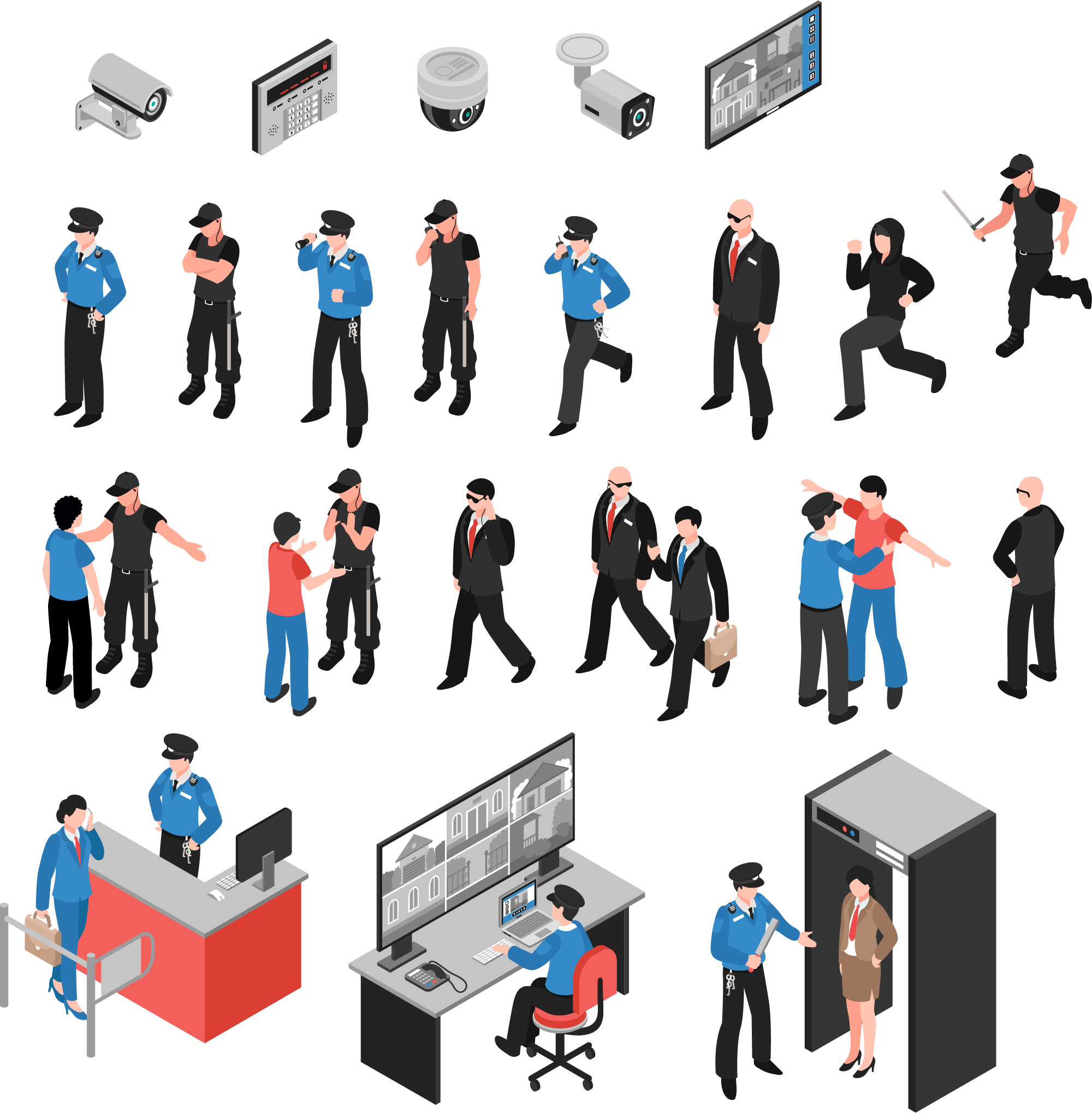 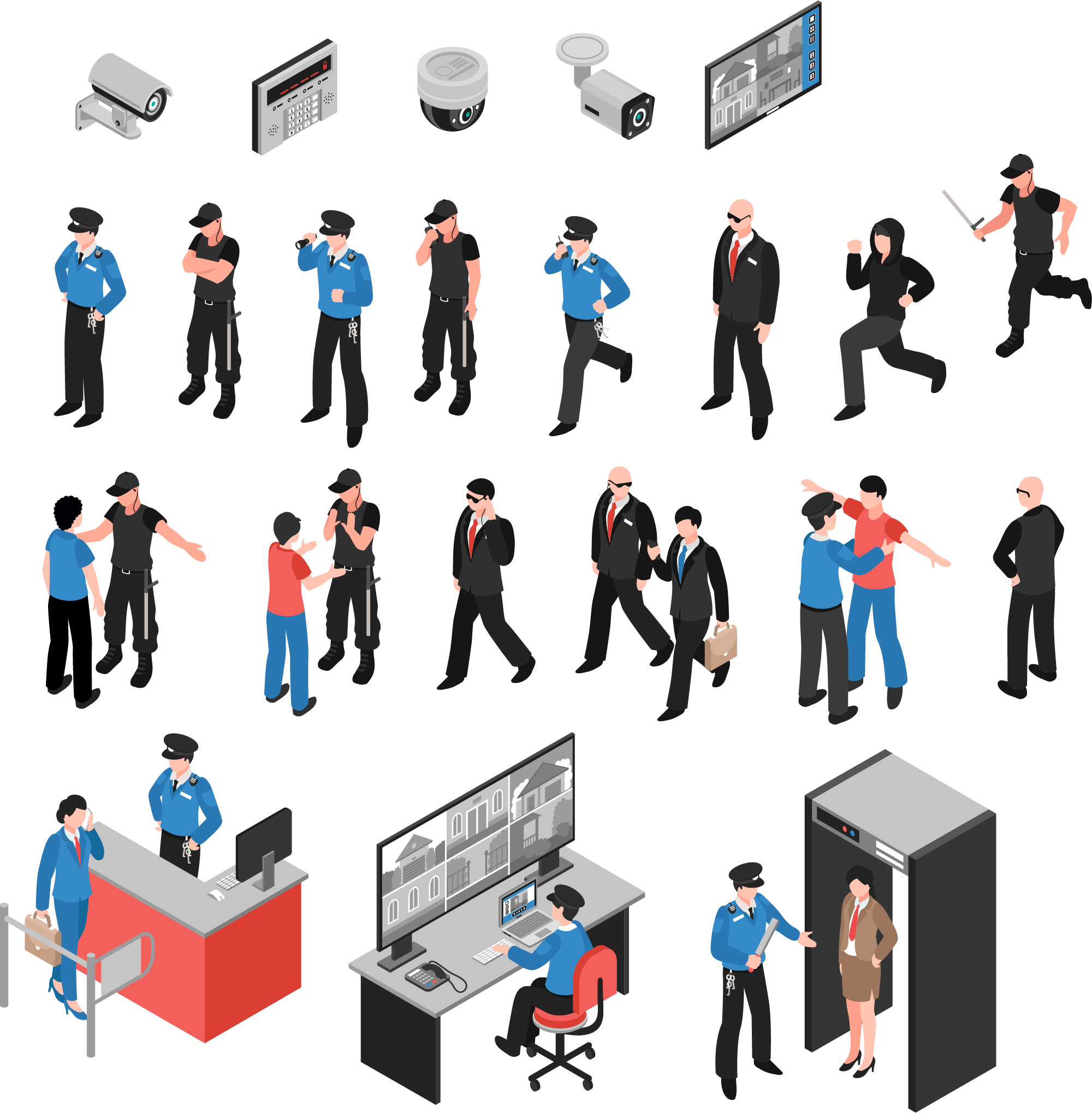 мектеп ғимаратына бөгде адамдардың кіруін шектеу (себептерін анықтау)
Ескерту: Әрбір қызметкер мен оқушы мекемедегі қауіпсіздікке қатысты кемшіліктер мен бұзушылықтарды анықтаған кезде бұл туралы дереу мектеп директорына немесе оның қауіпсіздік жөніндегі орынбасарына хабарлайды.
БІЛІМ БЕРУ ҰЙЫМДАРЫ ҚЫЗМЕТКЕРЛЕРІНІҢ, ОҚУШЫЛАРДЫҢ ЖӘНЕ МҰҒАЛІМДЕРДІҢ
 ТӨТЕНШЕ  ЖАҒДАЙЛАР КӨРІНІСІНДЕГІ ІС- ӘРЕКЕТ АЛГОРИТМІ
Өрт (жарылыс)
ҰЙЫМ БАСШЫСЫНЫҢ ІС-ӘРЕКЕТІ
бұл туралы 101 нөмірі бойынша мемлекеттік өртке қарсы қызметке немесе 112 бірыңғай кезекшілік-диспетчерлік қызметіне телефон арқылы дереу хабарлаңыз.
қажет болған жағдайда электр қуатын өшіріңіз (өртке қарсы жүйелерді қоспағанда), желдету жүйелерінің жұмысын тоқтатыңыз
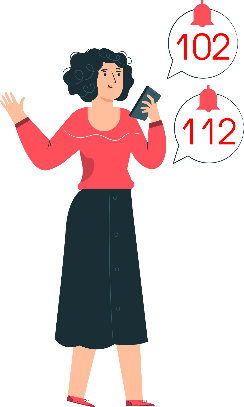 өртке қарсы автоматты жүйелердің іске қосылуын тексеру (өрт болған жағдайда адамдарды ескерту)
адамдарды құтқару және эвакуациялау, өртті бастапқы өрт сөндіру құралдарымен сөндіру және материалдық құндылықтарды сақтау бойынша барлық мүмкін болатын шараларды қабылдау
Мемлекеттік өртке қарсы қызмет бөлімшелерінің жиналысын ұйымдастыру және өрт көзіне және өртке қарсы сумен жабдықтауға кірудің ең қысқа жолын таңдауға көмектесу
өрт сөндіруге қатысатын қызметкерлердің қауіпсіздік талаптарын сақтауын қамтамасыз ету
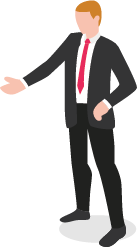 ғимараттың үй-жайларында өрт пен түтін болдырмау үшін басқа да шараларды қабылдауға
Мемлекеттік өртке қарсы қызмет бөлімшелері келгенге дейін өрт сөндіруге жалпы басшылықты (объектінің ерекшеліктерін ескере отырып) жүзеге асыру
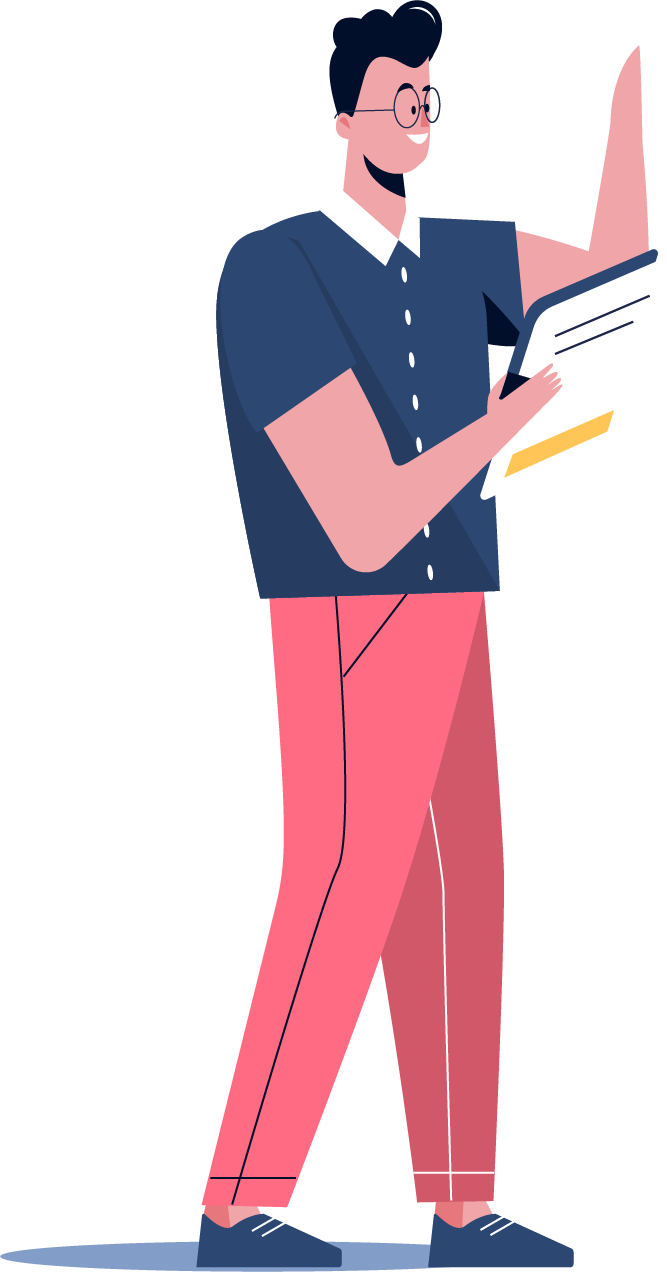 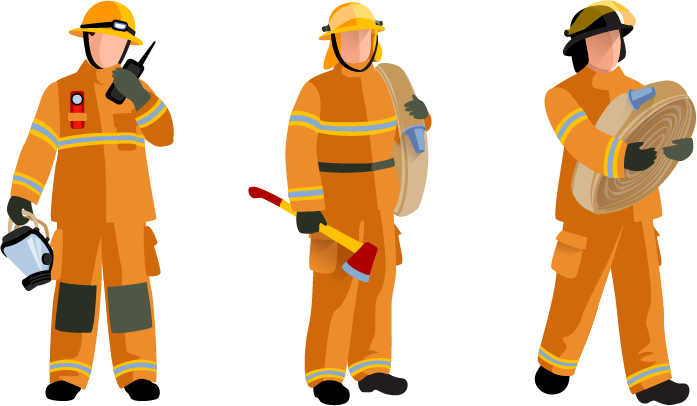 Өрт сөндірушілер келген кезде
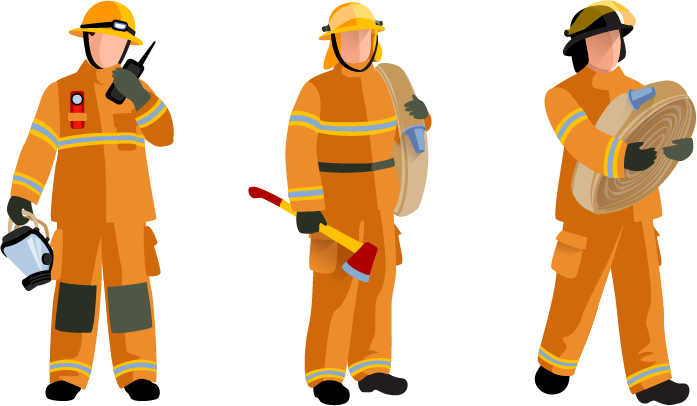 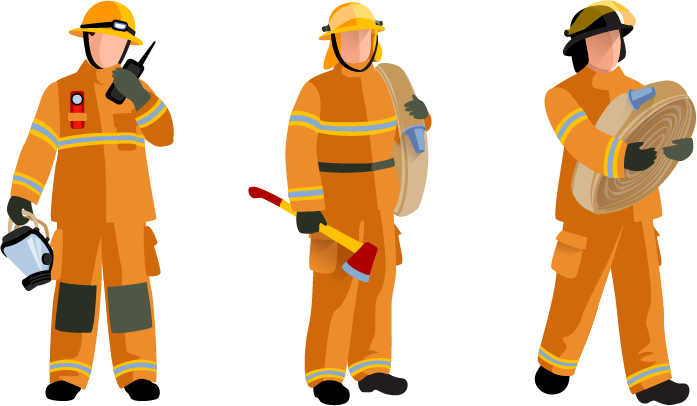 Білім беру ұйымының басшысы өрт сөндіру бөлімінің басшысына объектінің, іргелес жатқан ғимараттар мен құрылыстардың конструктивтік ерекшеліктері, сақталатын заттардың саны мен өрт қауіптілік қасиеттері туралы және өртті сәтті жою, қауіпсіздікті қамтамасыз ету үшін қажетті басқа да мәліметтер туралы хабарлайды.
БІЛІМ БЕРУ ҰЙЫМДАРЫ ҚЫЗМЕТКЕРЛЕРІНІҢ, ОҚУШЫЛАРДЫҢ ЖӘНЕ МҰҒАЛІМДЕРДІҢ  ТӨТЕНШЕ ЖАҒДАЙЛАР КӨРІНІСІНДЕГІ  ІС-ӘРЕКЕТ АЛГОРИТМІ
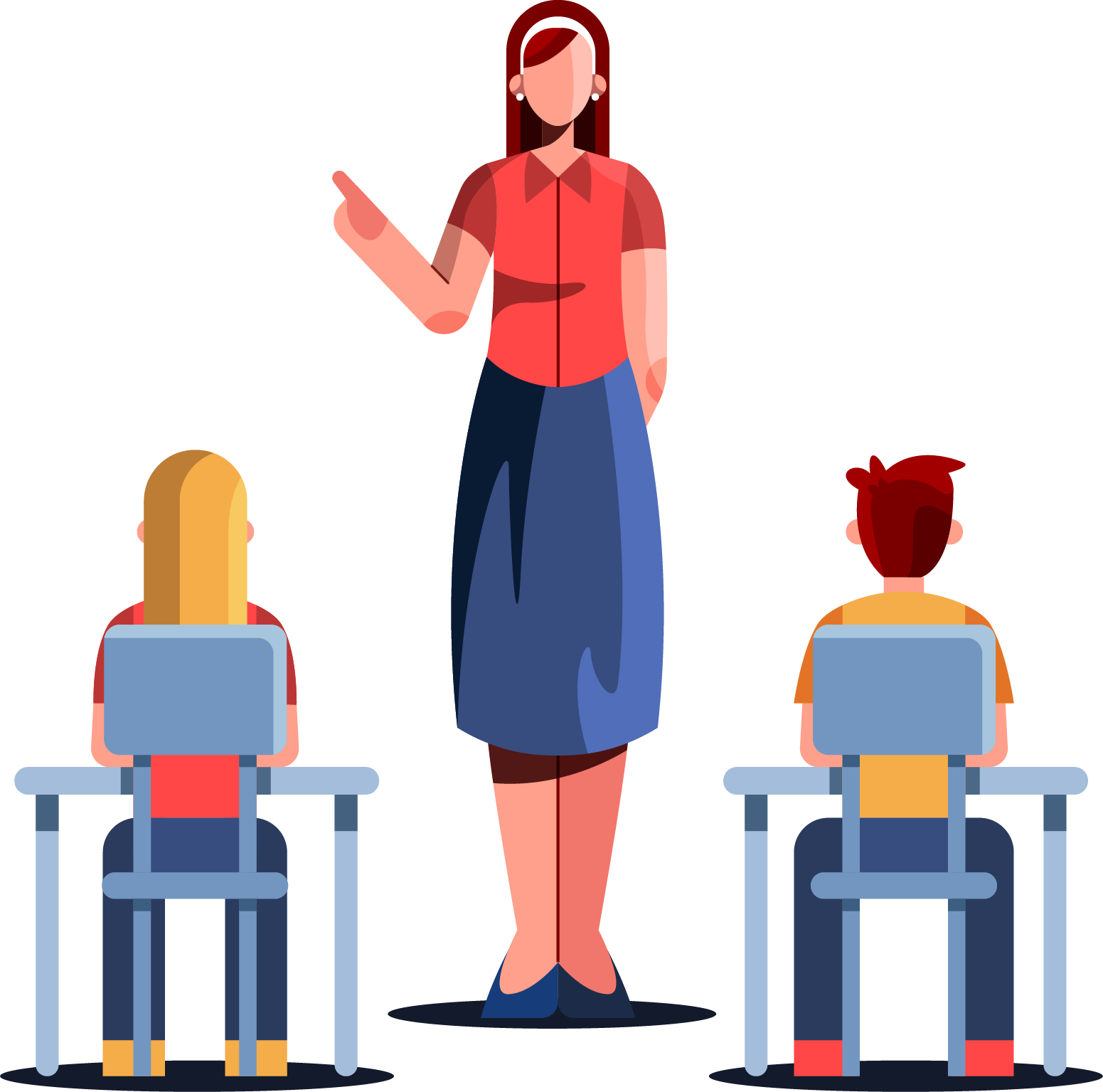 Өрт (жарылыс)
ҚЫЗМЕТКЕРЛЕРДІҢ ІС-ӘРЕКЕТІ  (ҚЫЗМЕТКЕРЛЕР,МҰҒАЛІМДЕР):
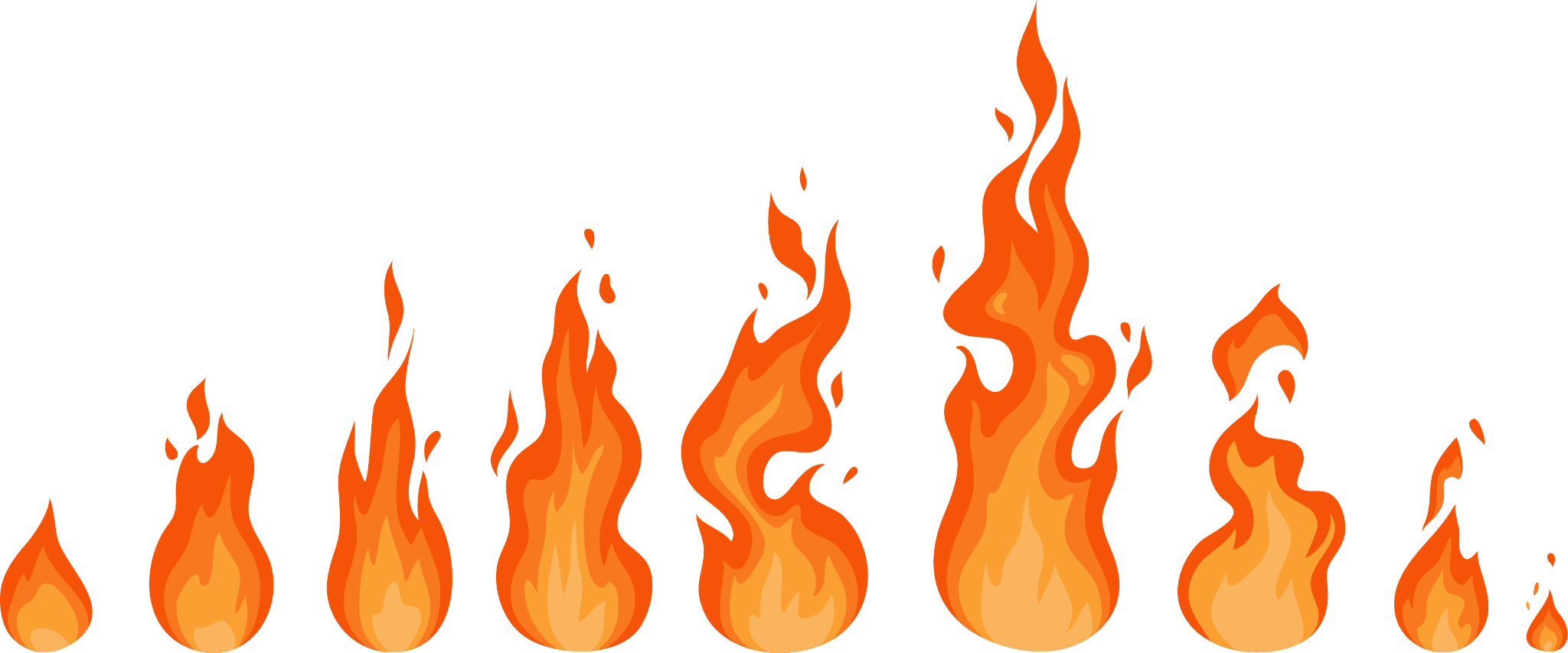 дереу басшылыққа, сондай-ақ 101 нөмірі бойынша мемлекеттік өртке қарсы қызметке  немесе 112 бірыңғай кезекшілік-диспетчерлік қызметіне объектінің мекенжайы мен нөмірін, өрт болған жерді көрсете отырып дереу хабарлауға міндетті. , /атыңыз бен лауазымыңыз айта отырып/
мүмкіндігінше зардап шеккендерге алғашқы көмек көрсету
өрт сөндірушілер мен құтқарушылардың кездесуін ұйымдастыру, оларға мектепке кіретін жерлерді, өрт гидранттарының люктерінің орналасуын, эвакуациялау жоспарын және жоспар бойынша өрт орнын көрсету
әрекетті тоқтатыңыз, электр құрылғылары мен жабдықтарын токтан ажыратыңыз, шамдарды өшіріңіз және терезелерді жабыңыз
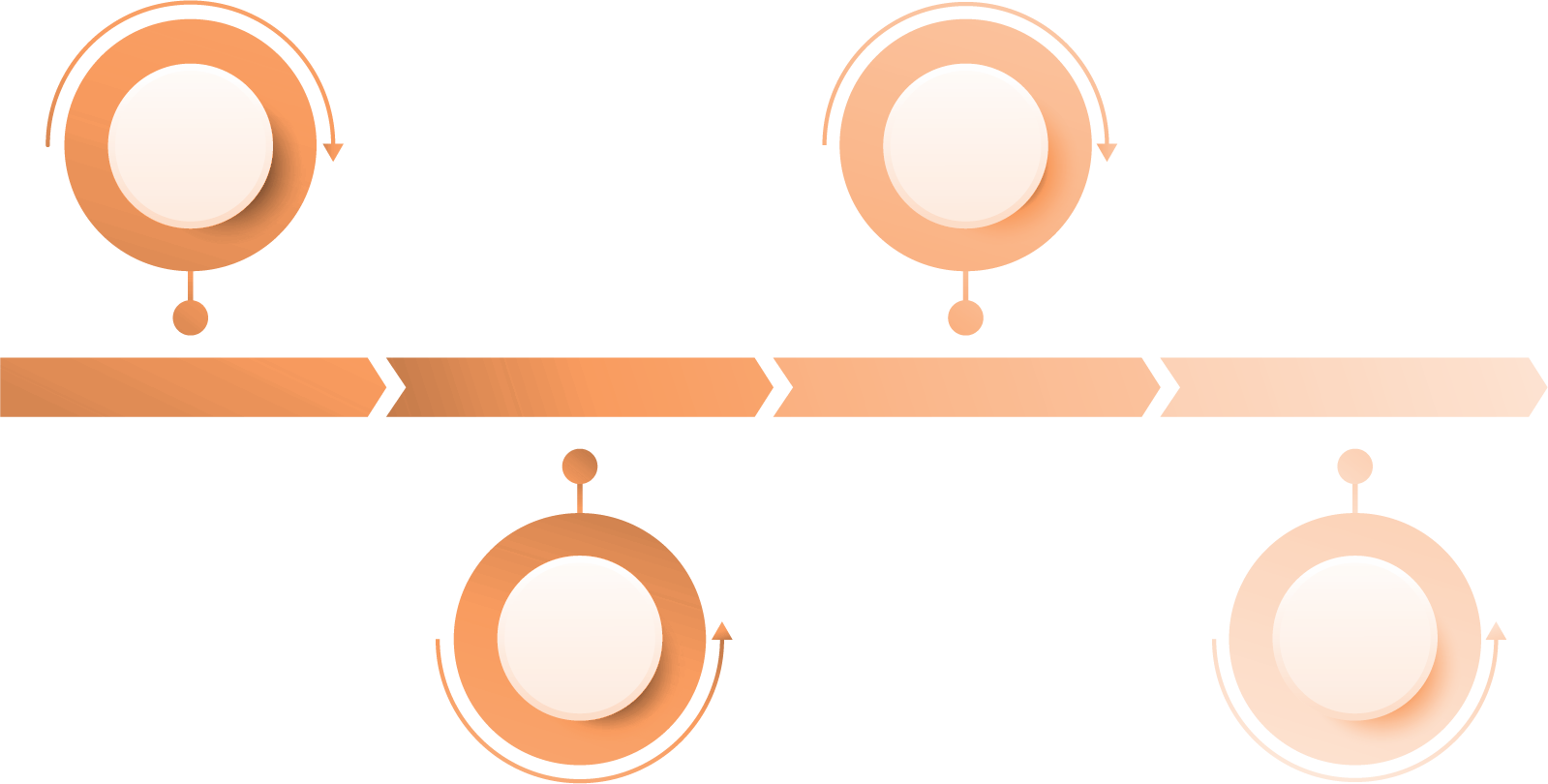 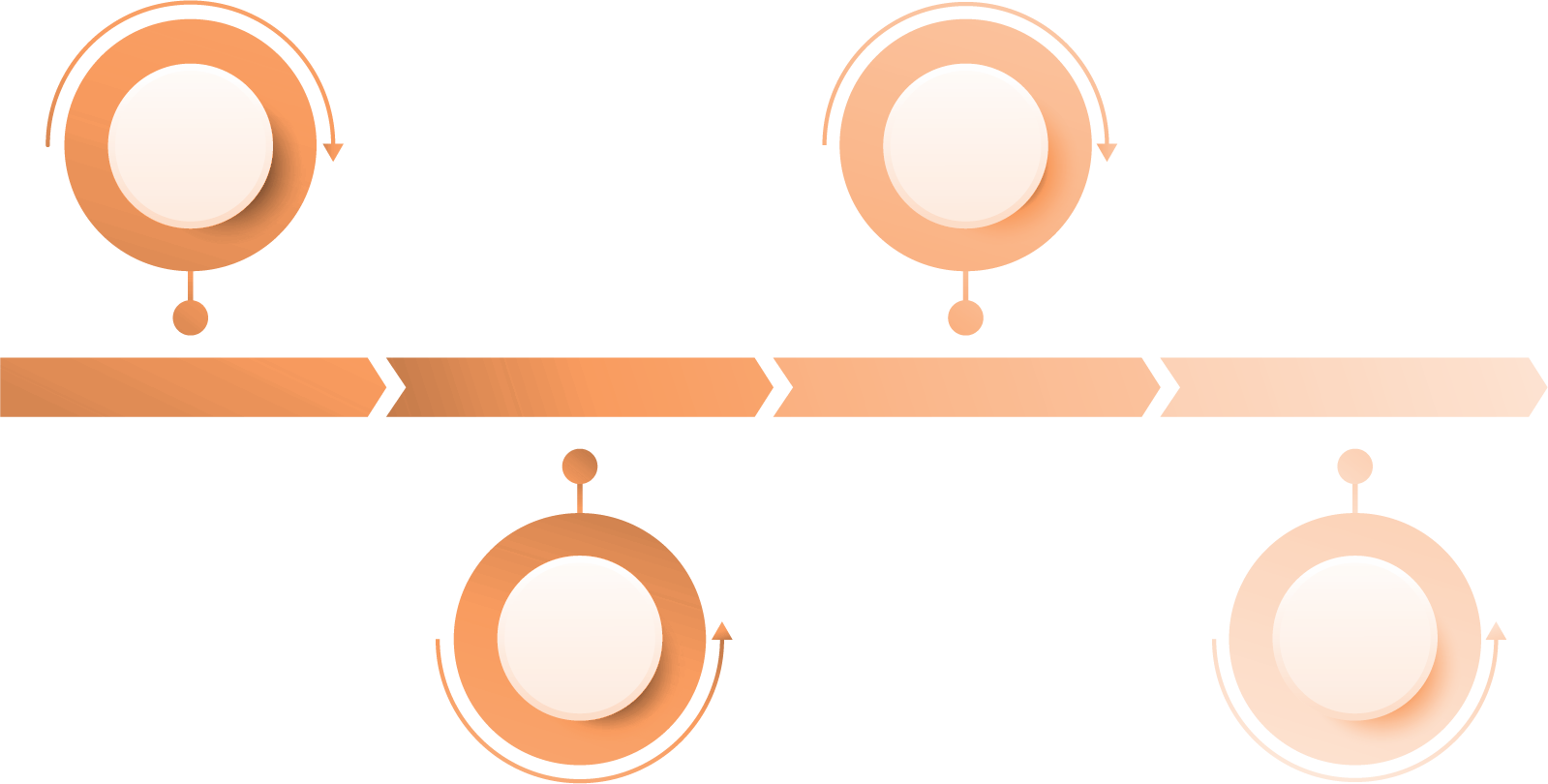 оқушыларды шақыру, оның нәтижелерін білім беру ұйымының басшысына баяндау және ата-аналарға хабарлау
оқушыларды сыныпта бар қорғаныс құралдарымен қамтамасыз ету
ұстамдылық пен тыныштықты сақтау, дүрбелеңге жол бермеу, бекітілген өртке қарсы эвакуациялау жоспарына сәйкес оқушыларды бірінші қабатқа және одан әрі мектептен негізгі немесе авариялық шығуларға апару
оқушыларды киіндіру және оларды топтардан шығару, қоңырау шалу
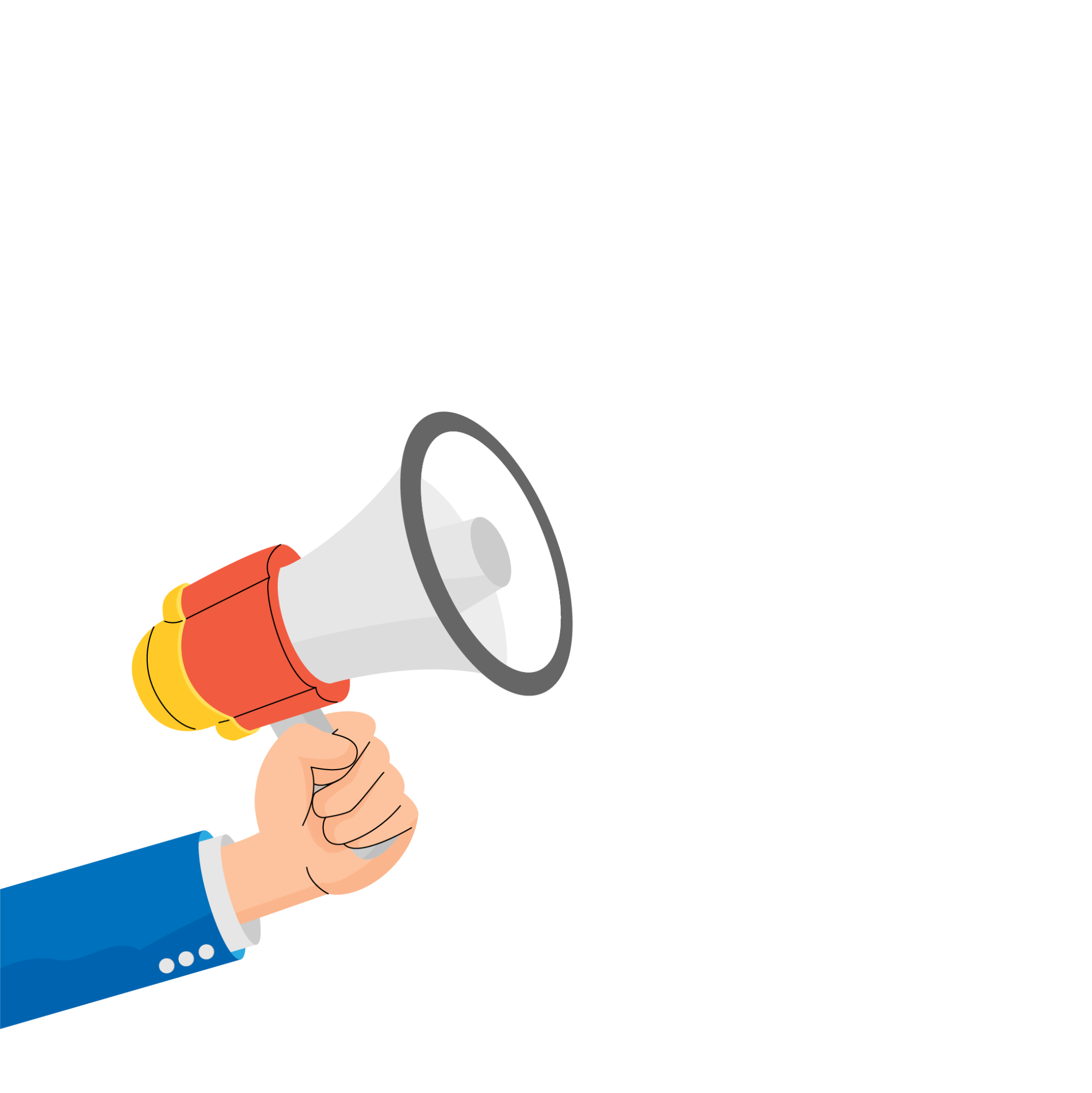 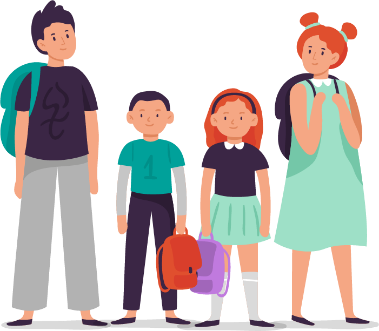 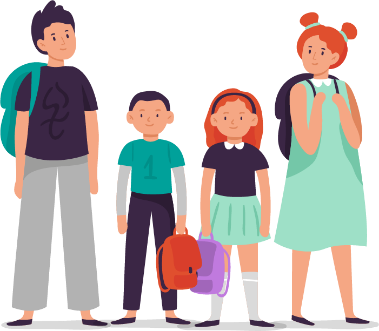 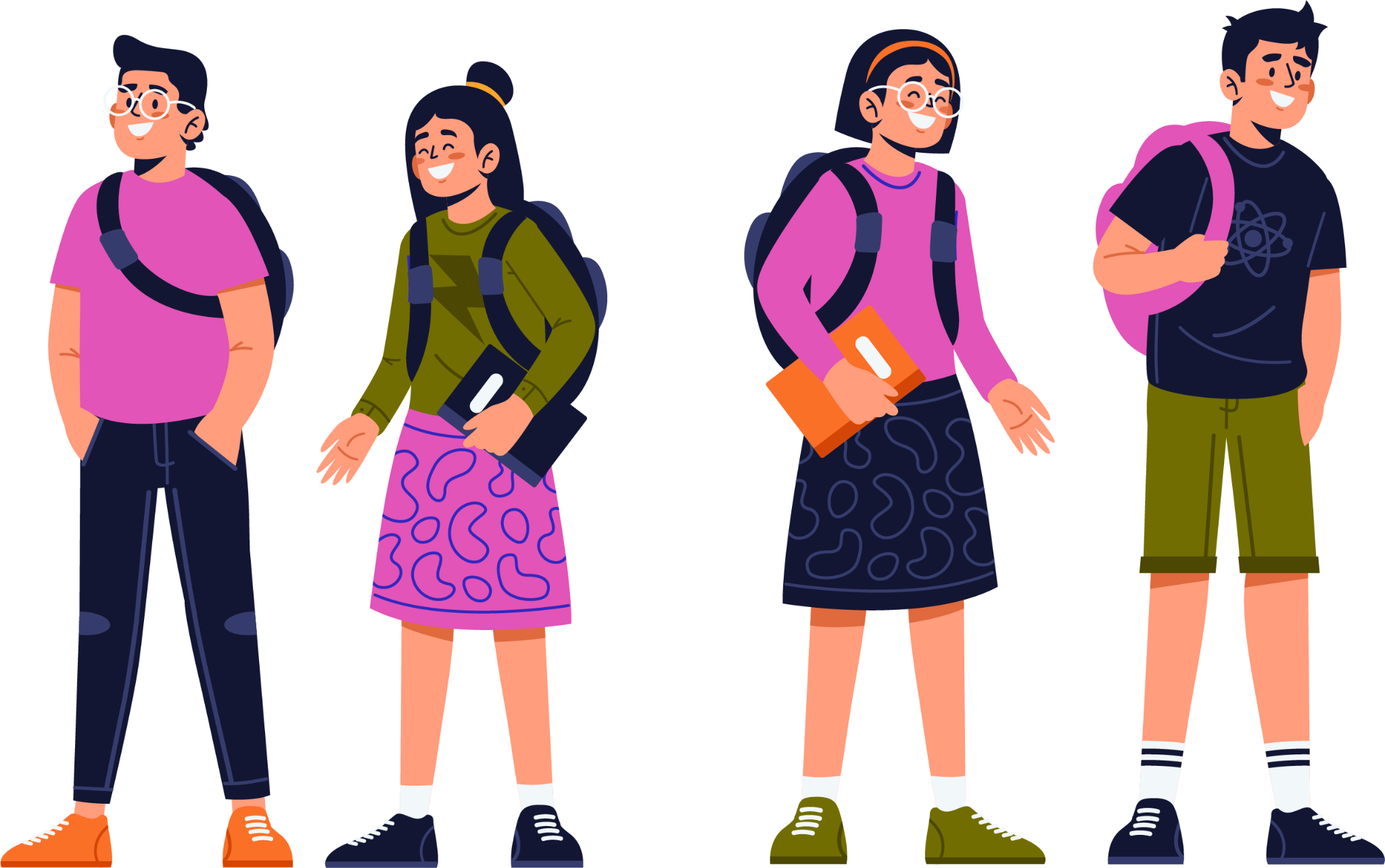 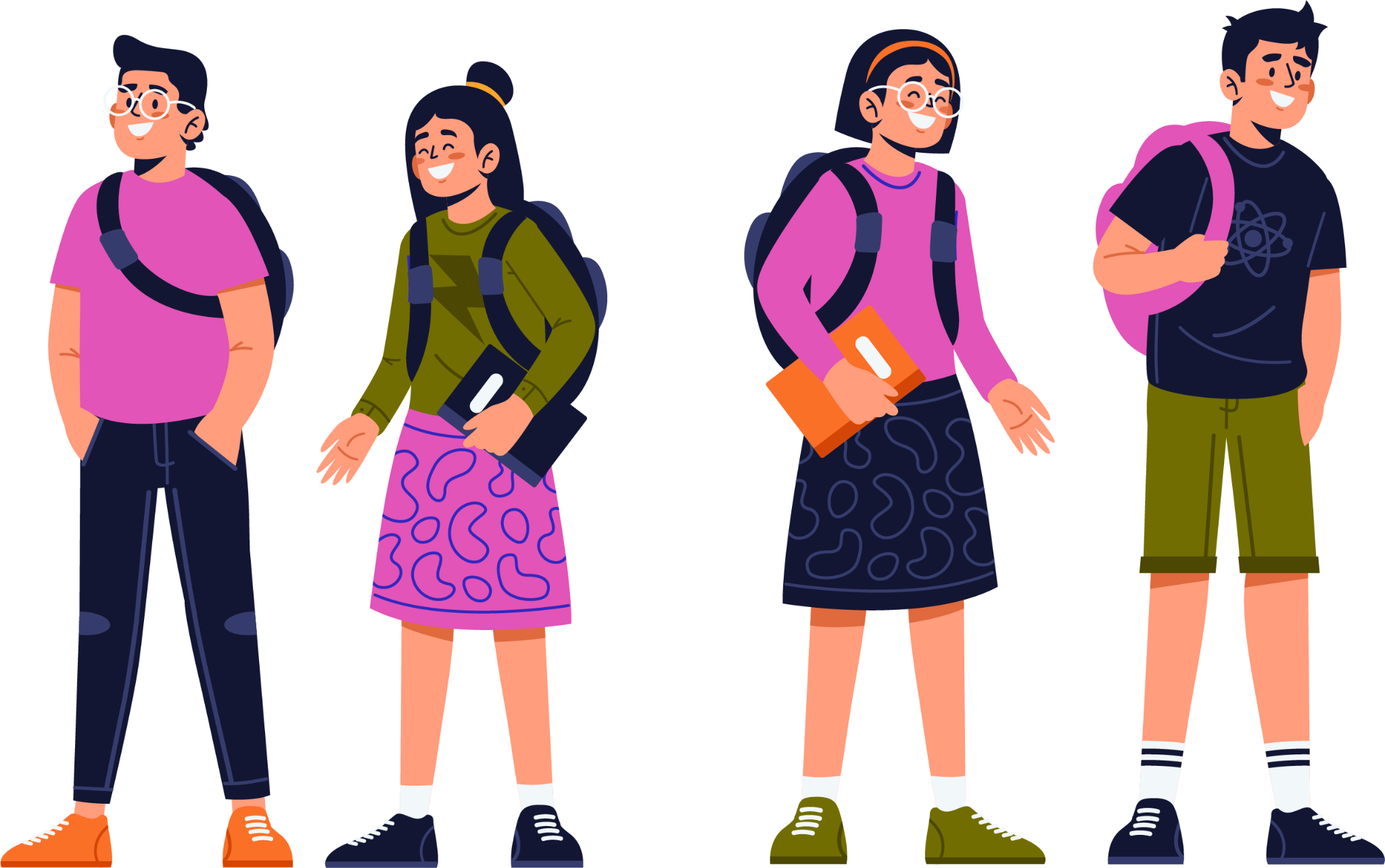 Білімалушылардың іс-әрекеті:
өрт дабылын естіген оқушылар мұғалімдердің ұсқауы бойынша эвакуациялау жоспарына сәйкес кеңседен және ғимараттан шығады.
жиналатын жерде жақын жерде группаласы болмаған жағдайда бұл туралы білім беру ұйымының мұғаліміне немесе қызметкеріне дереу хабарлау
шашырап кетпей, эвакуациялау жоспарында көрсетілген бір жиналатын жерге жиналу
қатты түтін болған жағдайда, міндетті түрде тыныс алу органдарын қорғаңыз
эвакуация кезінде үрейленбеңіз және бір-бірлеріңізді итермеңіз
БІЛІМ БЕРУ ҰЙЫМДАРЫ ҚЫЗМЕТКЕРЛЕРІНІҢ, ОҚУШЫЛАР ЖӘНЕ МҰҒАЛІМДЕР  ТӨТЕНШЕ  ЖАҒДАЙЛАР КӨРІНІСІНДЕГІ ӘРЕКЕТ АЛГОРИТМІ
ӨРТ НЕМЕСЕ ЖАРЫЛЫС БОЛҒАН ЖАҒДАЙДА
Білім беру ұйымының қауіпсіздігін қамтамасыз ететін тұлғалардың әрекеттері:
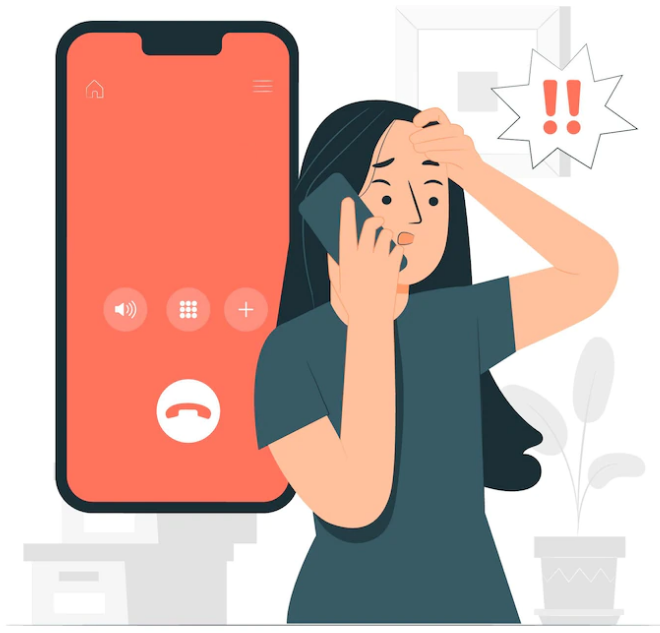 дереу басшылыққа, сондай-ақ 101 нөмірі бойынша мемлекеттік өртке қарсы қызметке  немесе 112 бірыңғай кезекшілік-диспетчерлік қызметіне объектінің мекенжайы мен нөмірін, өрт болған жерді көрсете отырып дереу хабарлауға міндетті. /атыңыз бен лауазымыңыз атай отырып/
объектінің ескерту жүйелерін іске қосу және өрттің пайда болуы туралы хабарлау
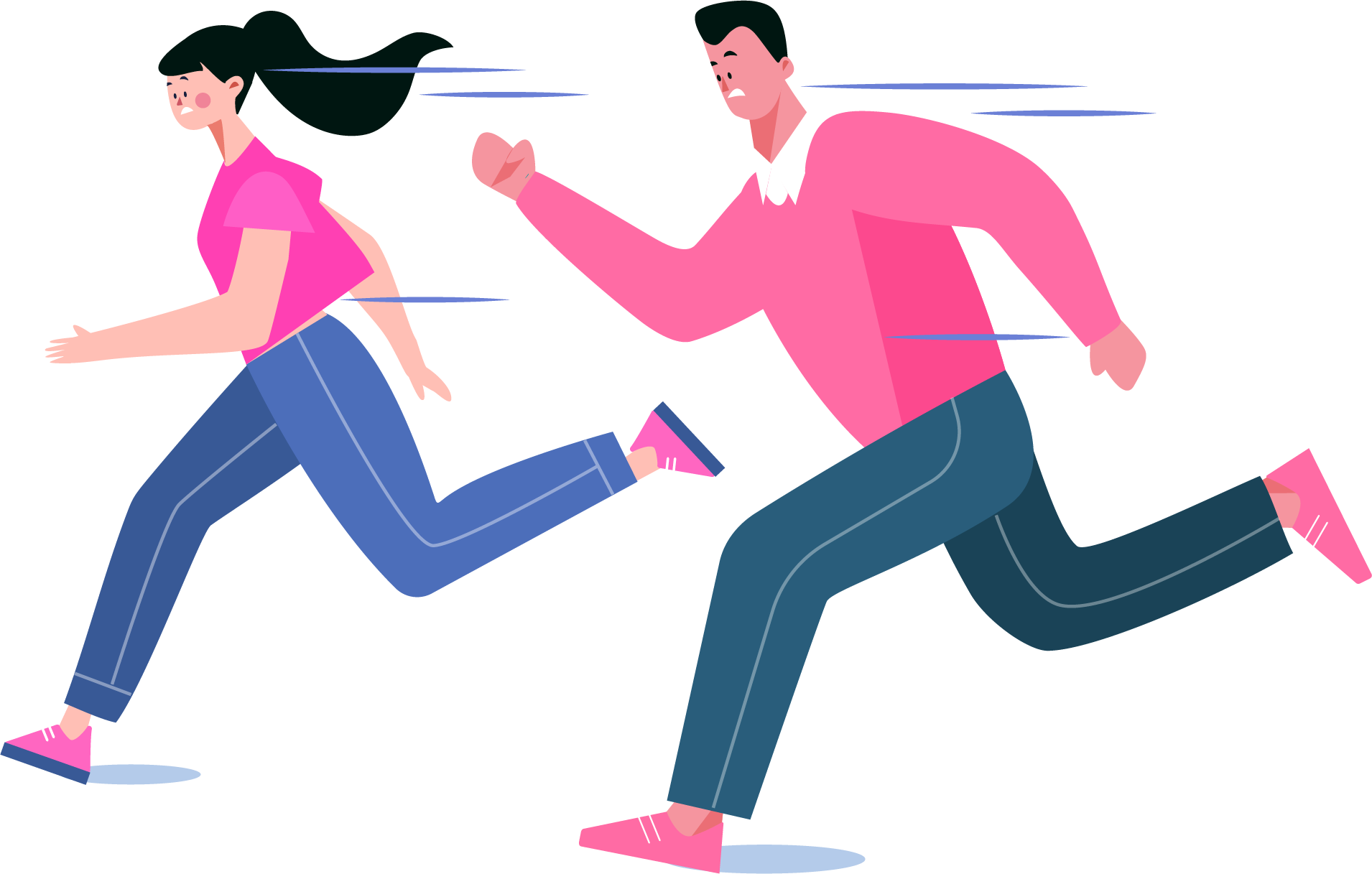 объектінің әрбір бөлігінде адамдардың болуын тексеру арқылы адамдарды объектіден уақытылы эвакуациялауды бастау
бастапқы өрт сөндіру құралдарымен өртті оқшаулау және сөндіру шараларын қабылдау
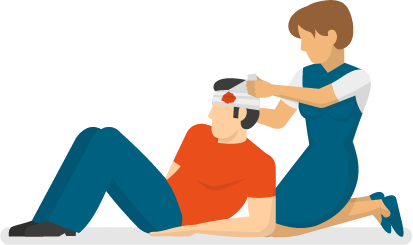 мүмкіндігінше зардап шеккендерге алғашқы көмек көрсету
өрт сөндірушілер мен құтқарушылардың кездесуін ұйымдастыру, оларға объектіге жақындау орындарын, өрт гидранттарының люктерінің орналасуын, эвакуациялау жоспарын және жоспар бойынша өрт орнын көрсету
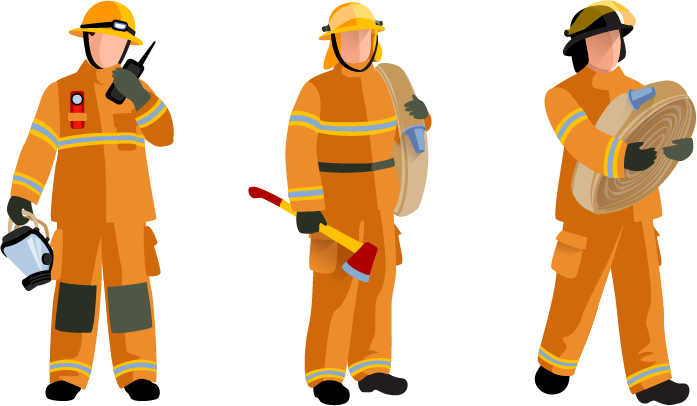 өрт сөндірушілер келгеннен кейін ішкі істер органдарының қызметкерлері келгенге дейін аумақты қоршау және оған сөндіруге қатысы жоқ адамдардың кіруіне тыйым салу қажет.